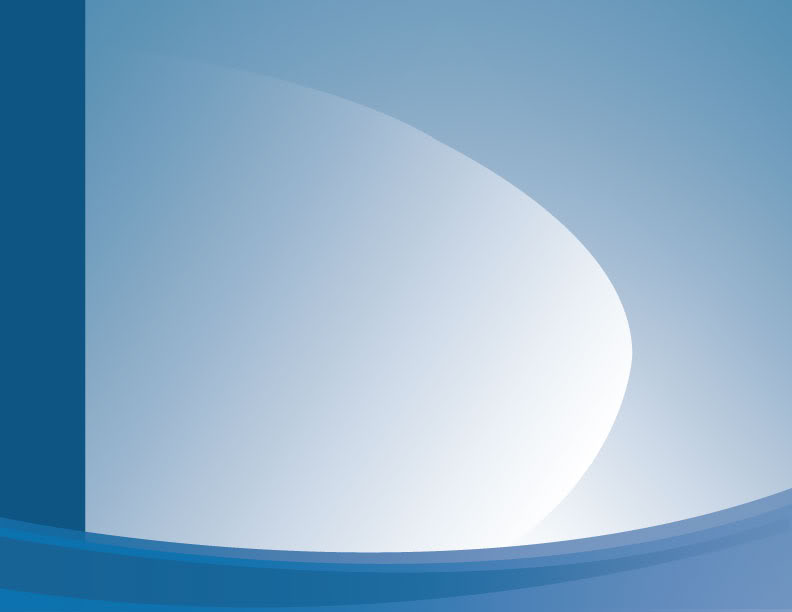 Министерство образования РМ
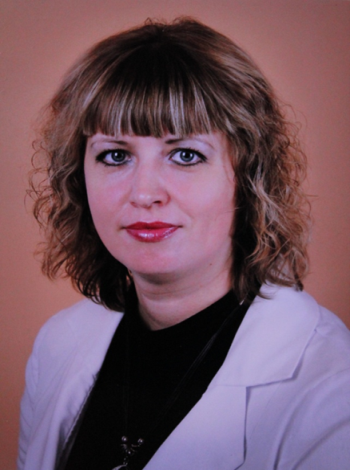 Портфолио
Швайла Светланы Николаевны
старшего воспитателя
структурного подразделения «Детский сад №11 комбинированного вида» 
МБДОУ «Детский сад «Радуга» комбинированного вида» 
Рузаевского муниципального района РМ
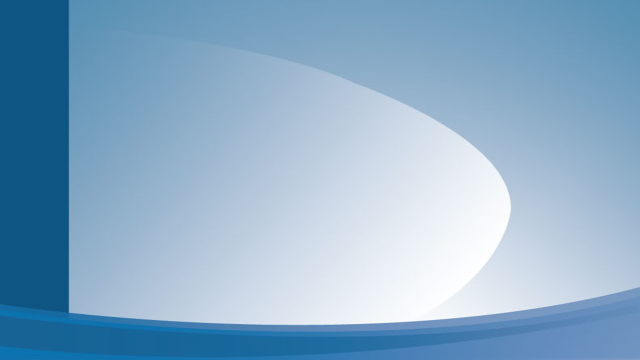 Общие сведения
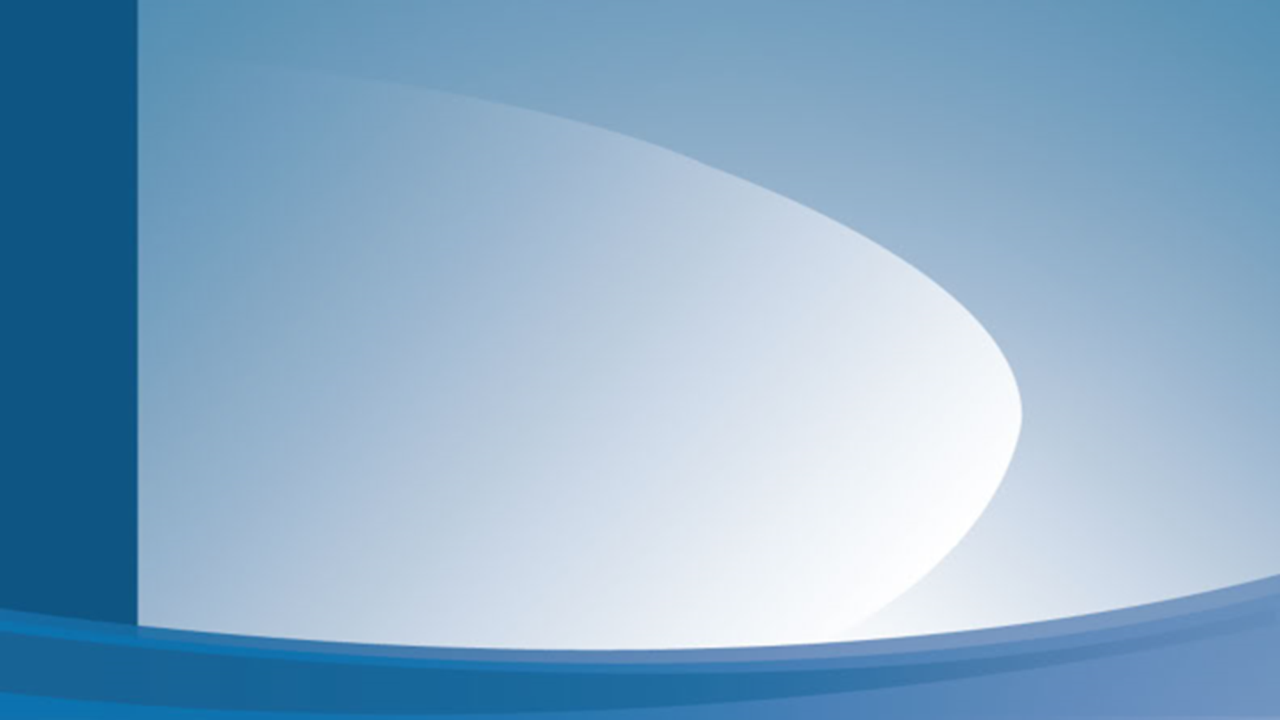 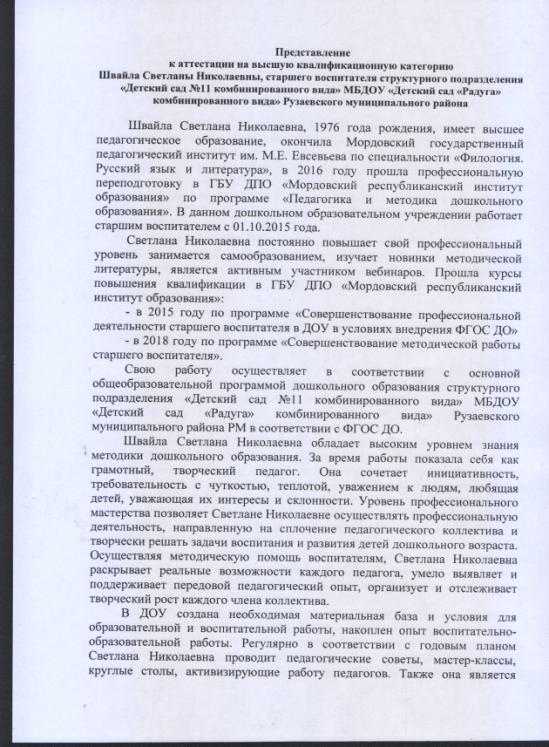 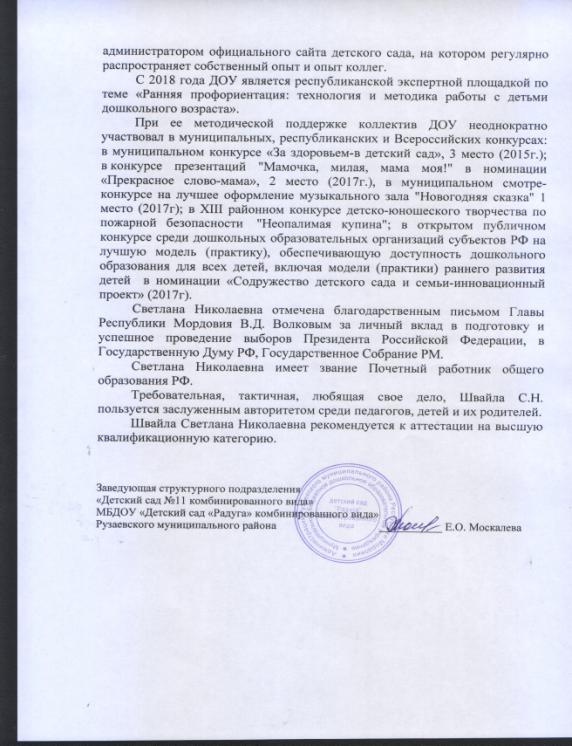 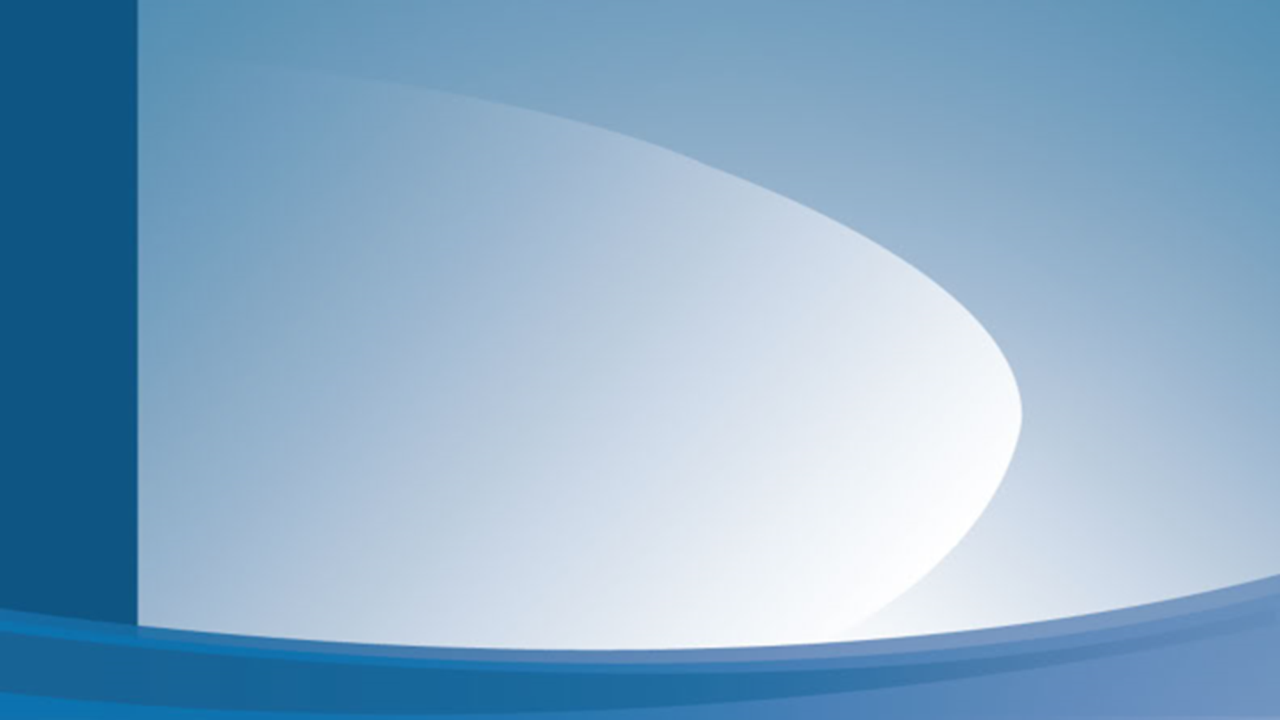 1. Повышение квалификации,профессиональная переподготовка
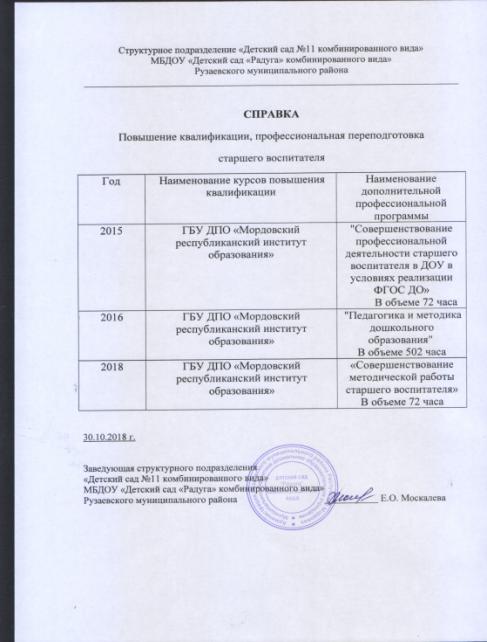 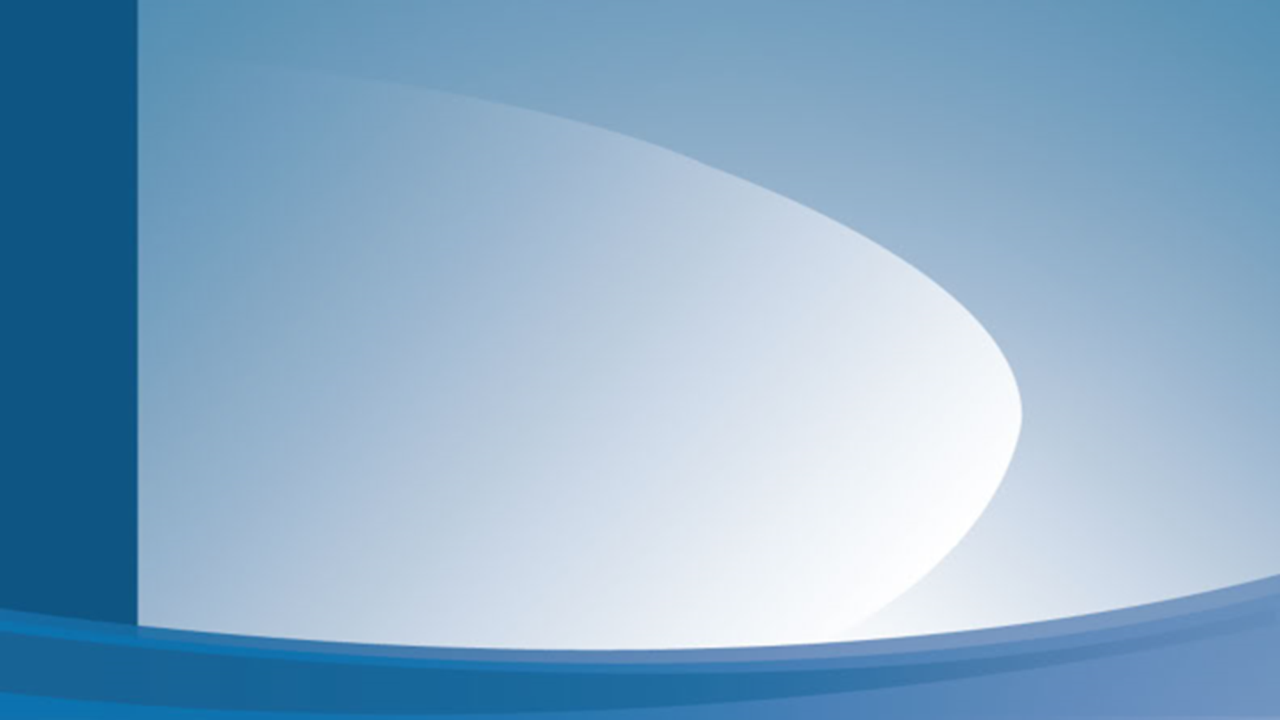 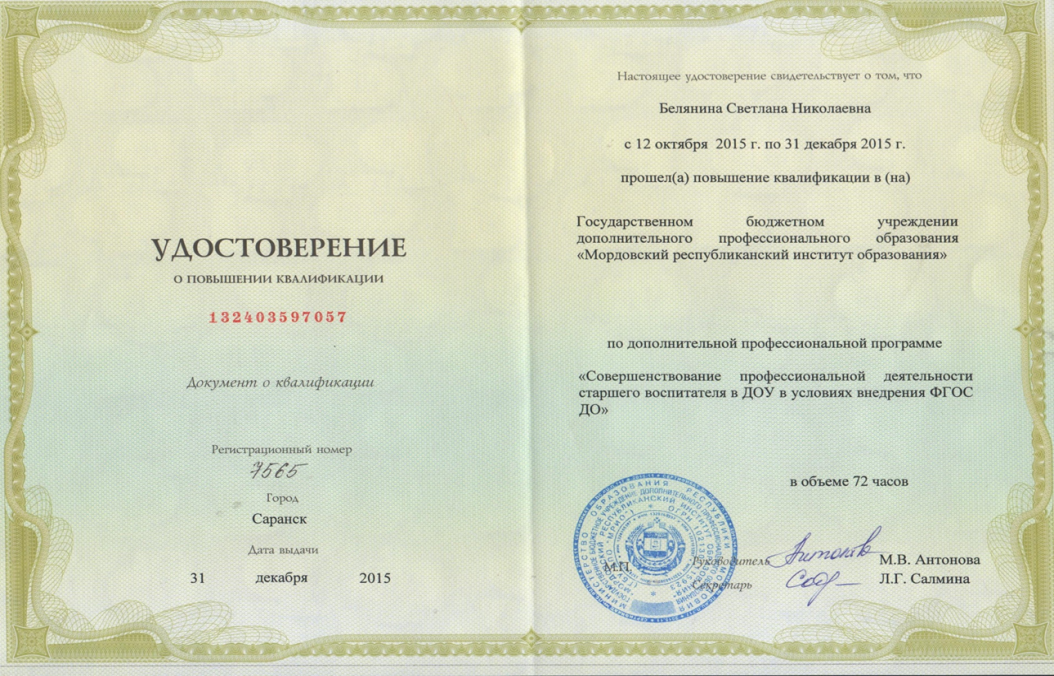 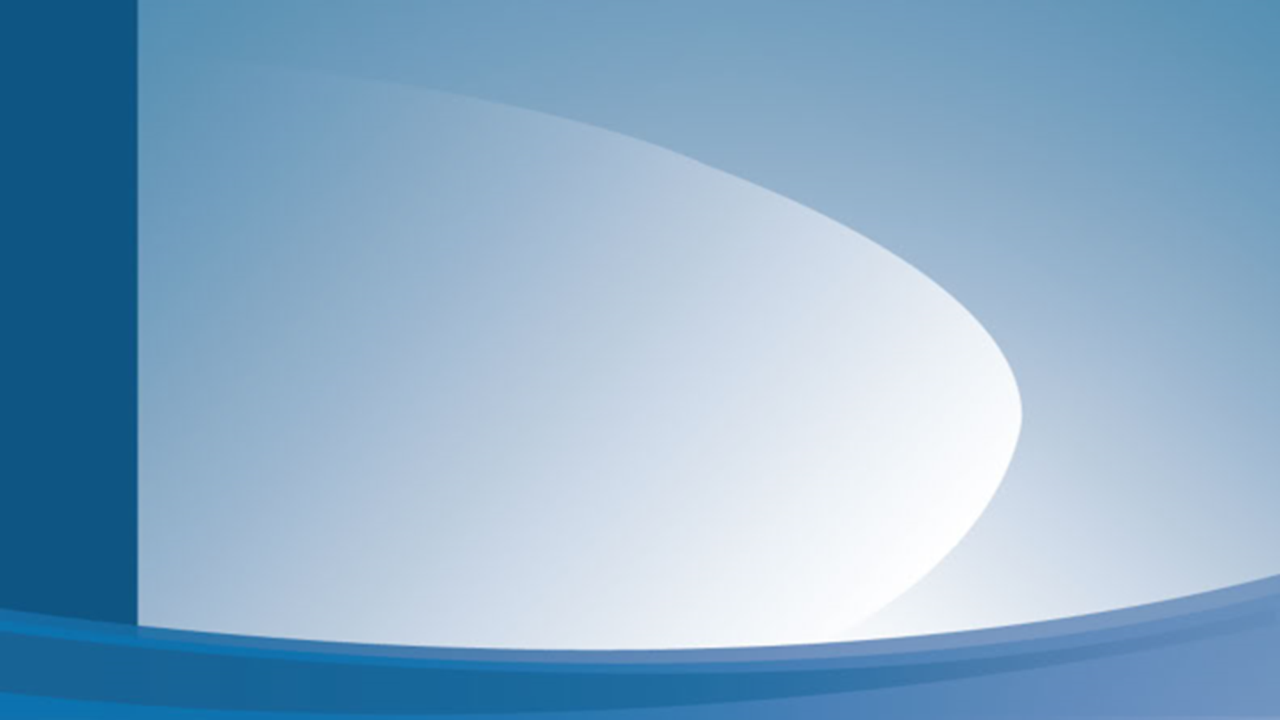 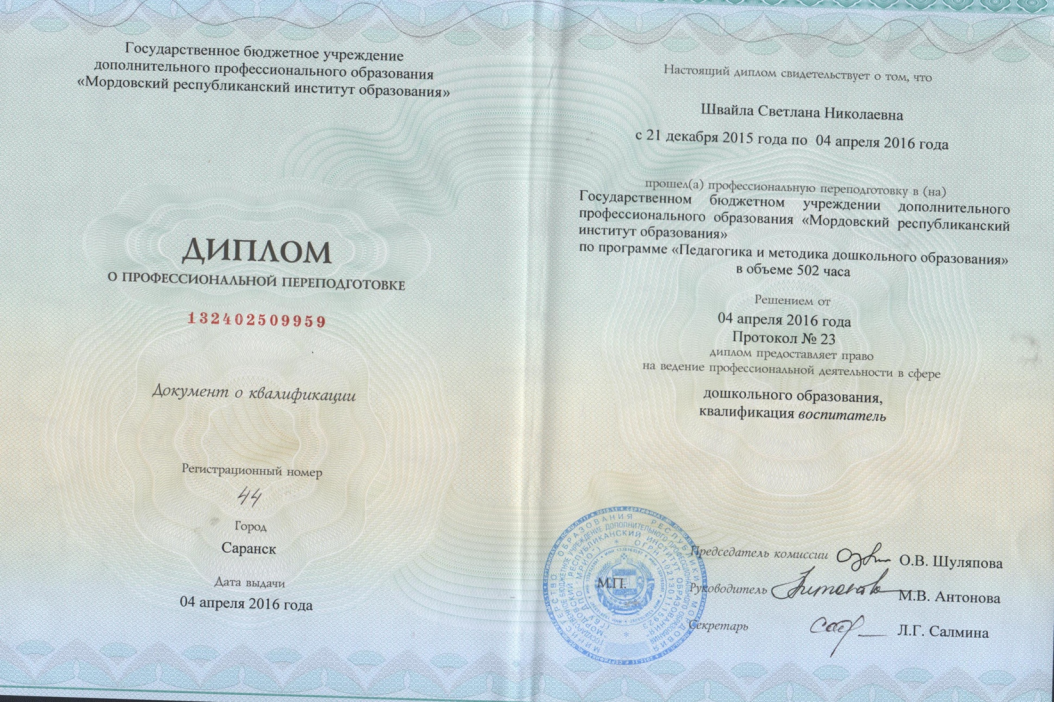 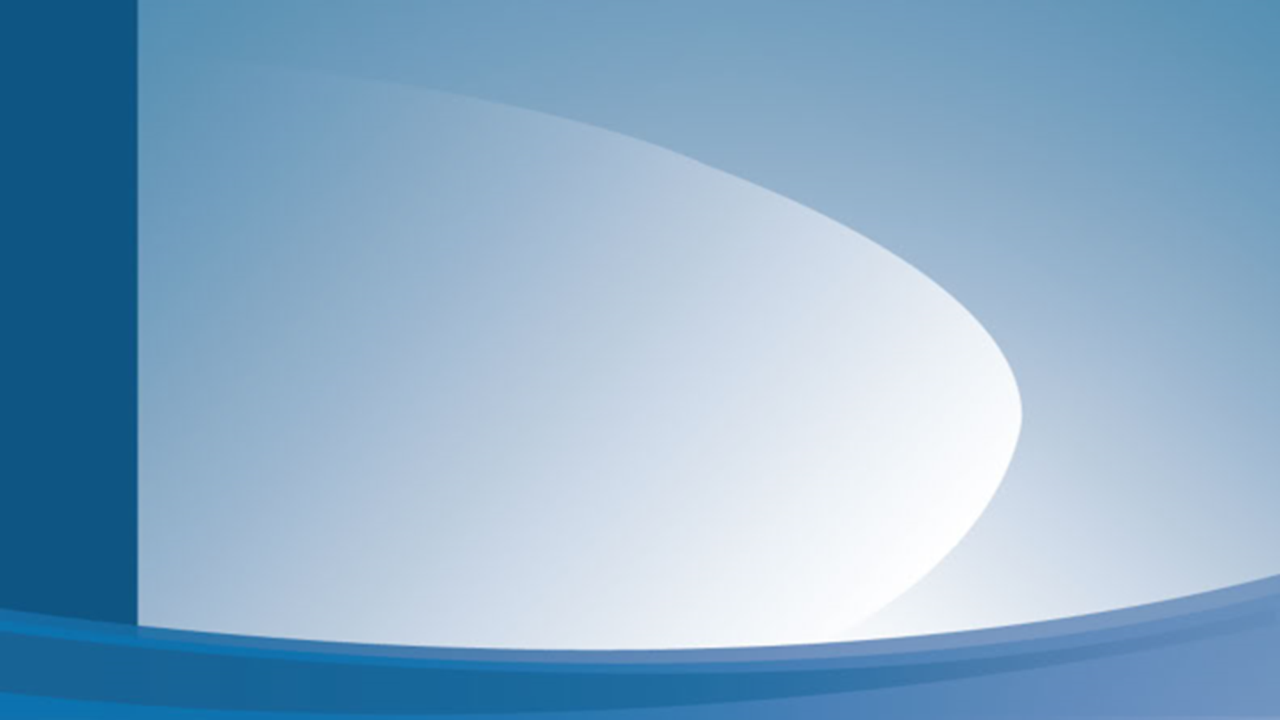 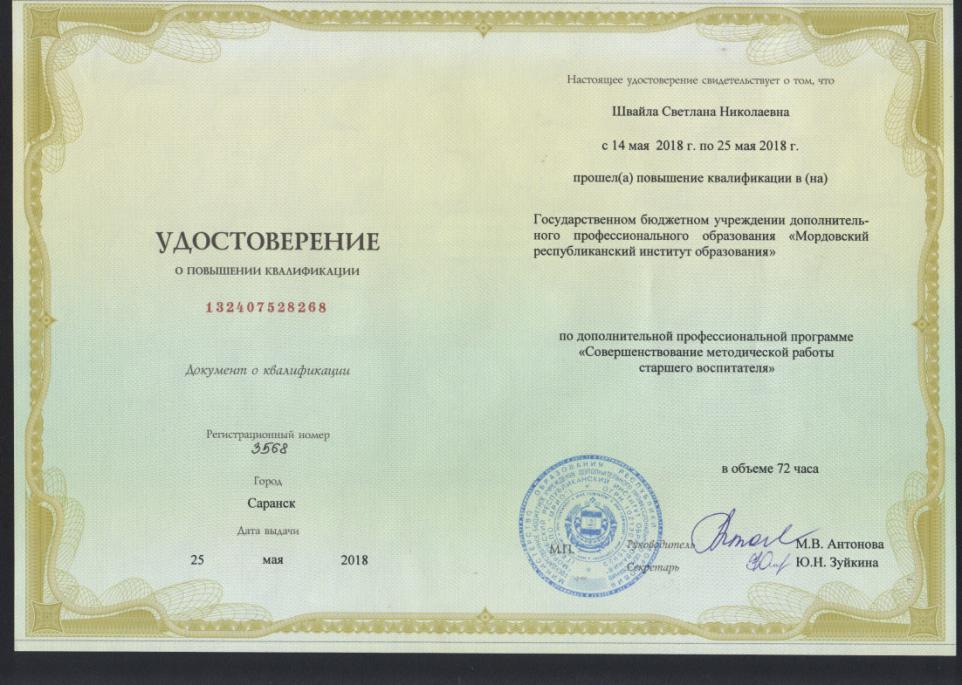 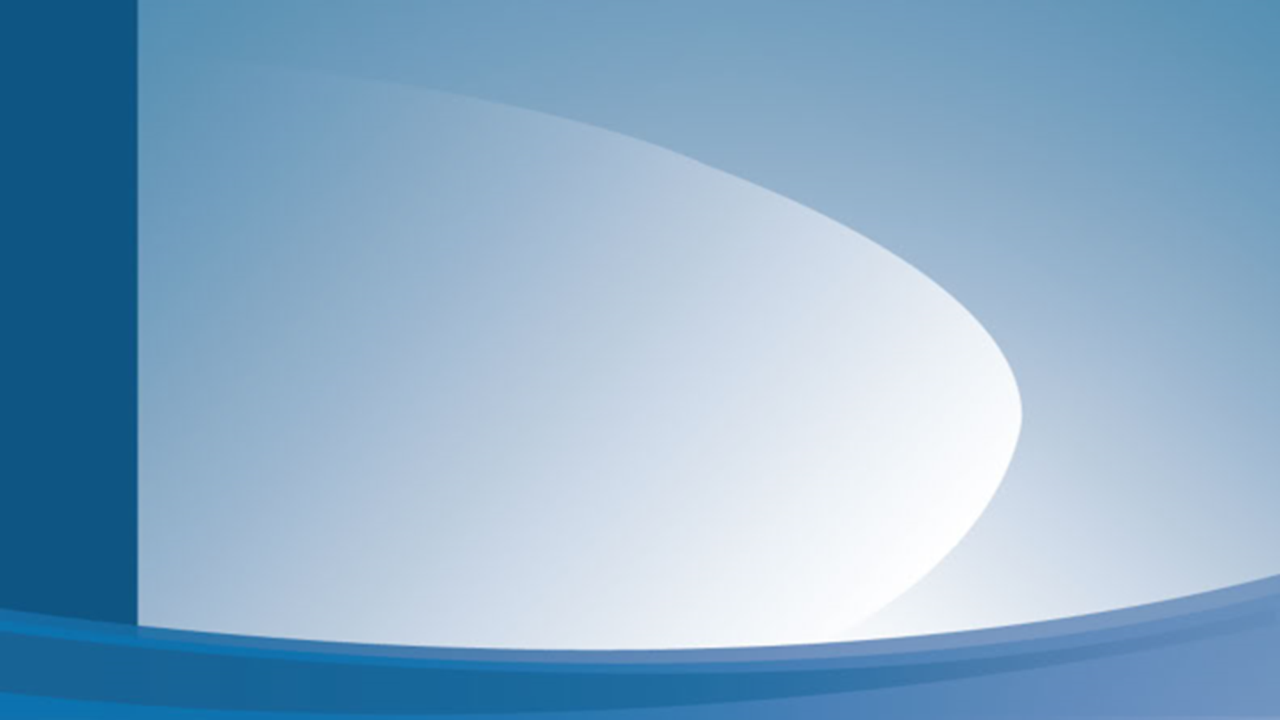 2. Применение информационно-коммуникационных технологий
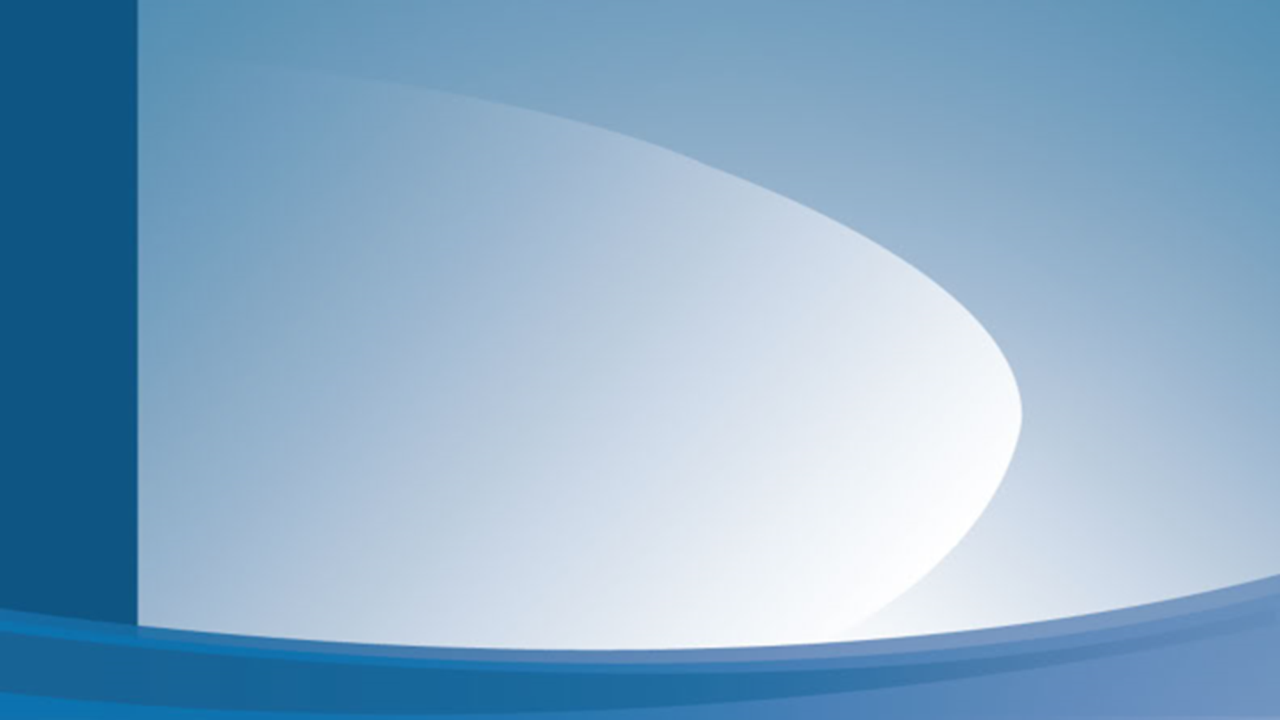 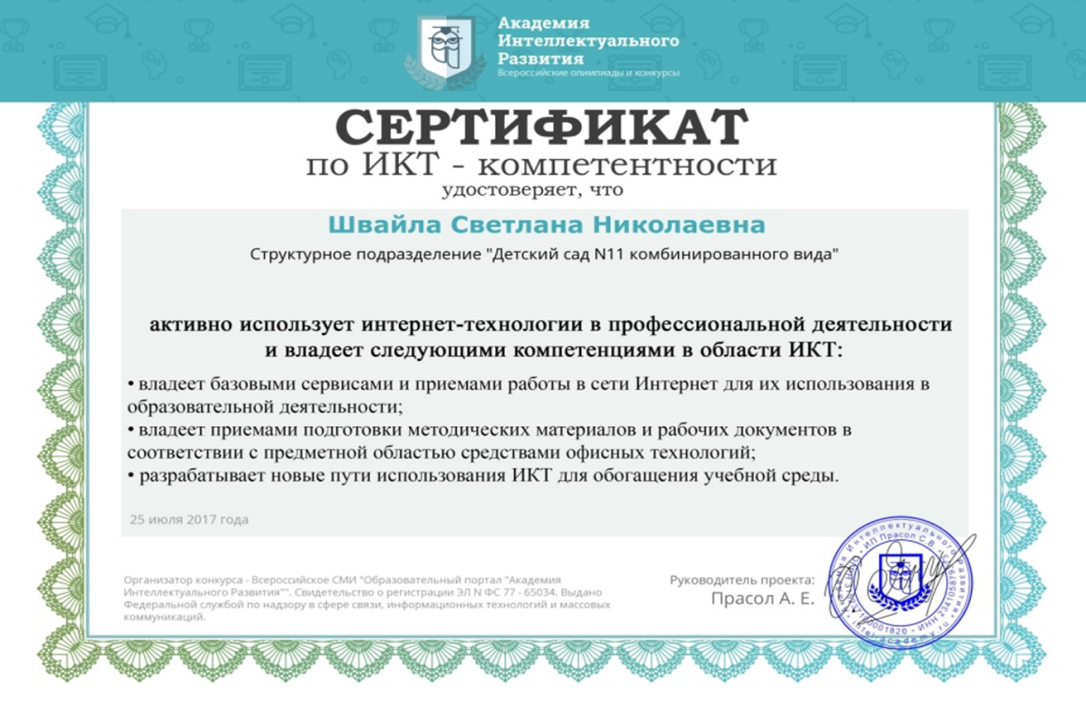 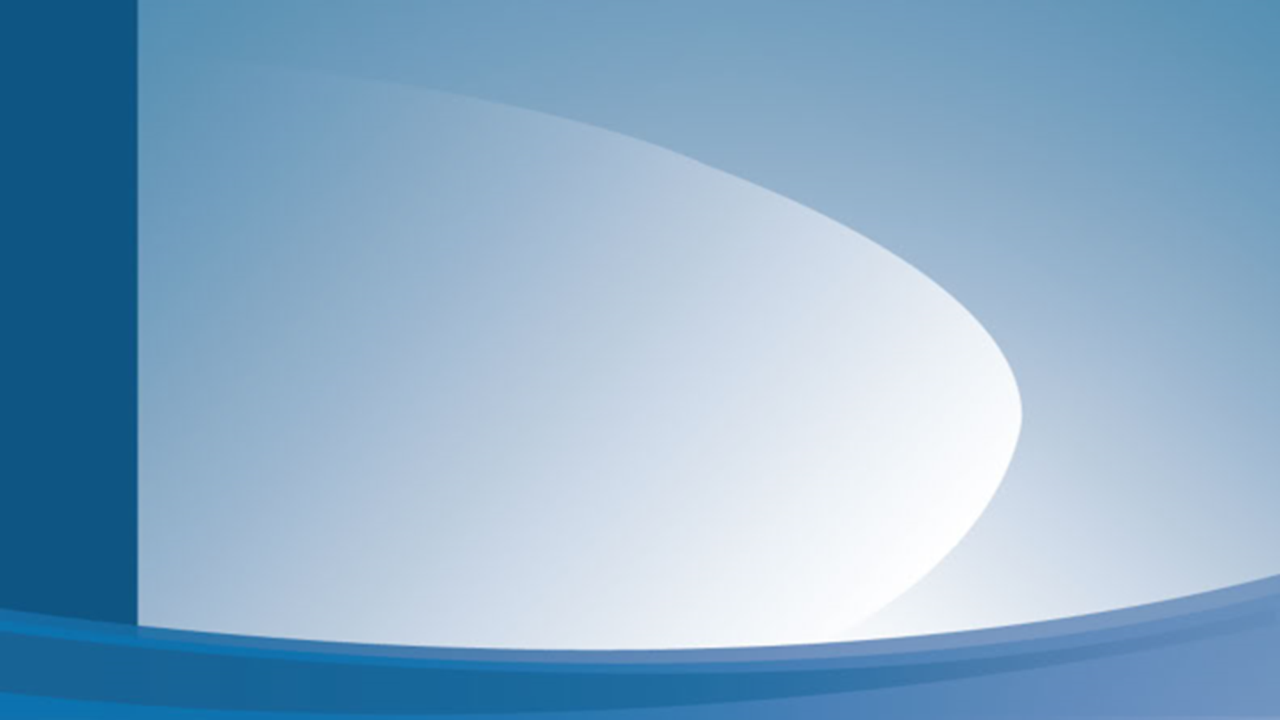 3. Методическое сопровождение материалов деятельности ООили отдельных педагогов на конкурсах, конференциях, семинарах
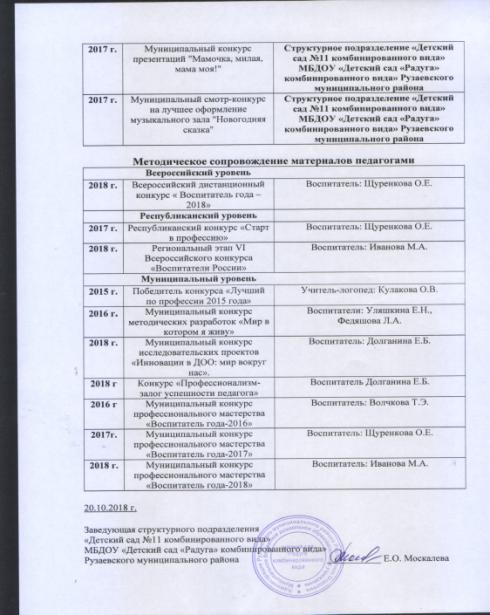 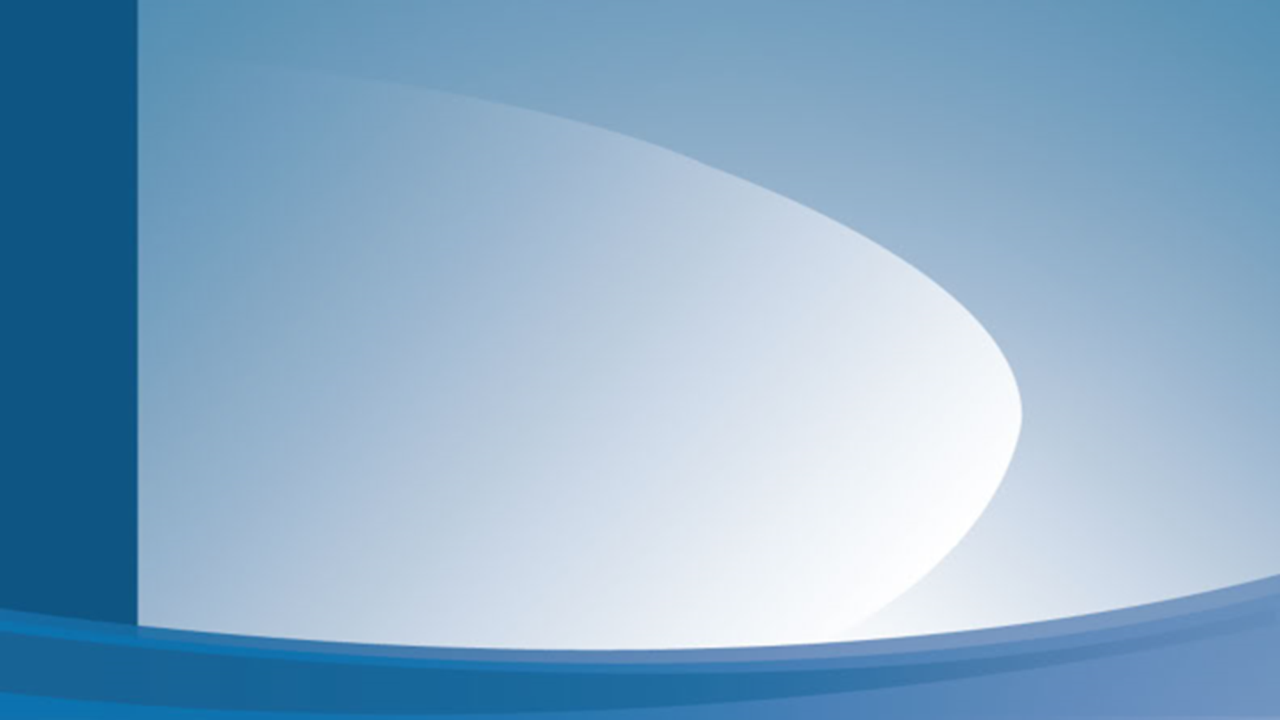 Методическое сопровождение материалов организации
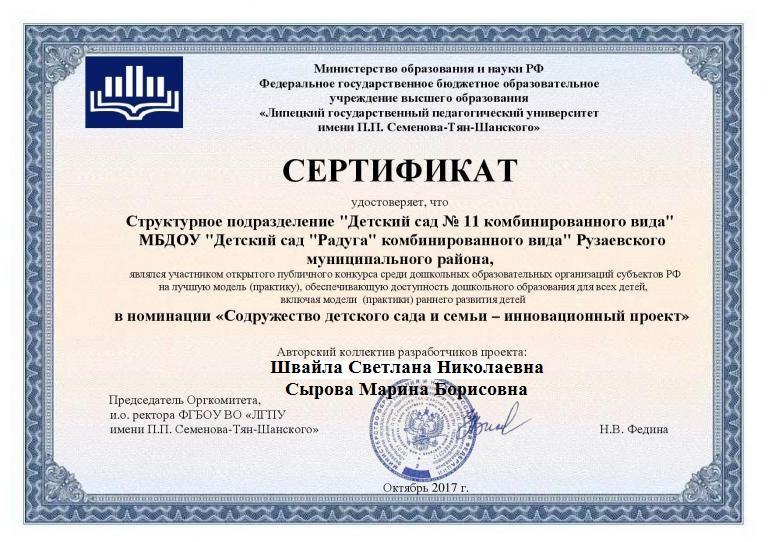 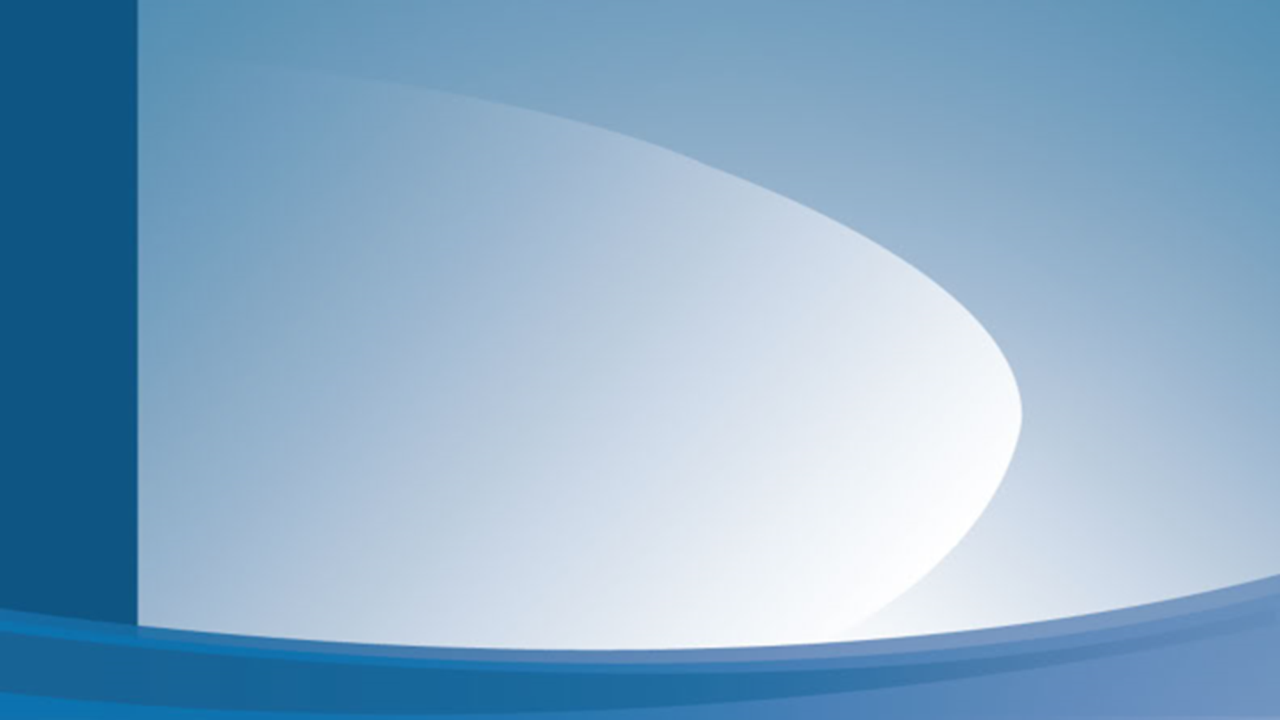 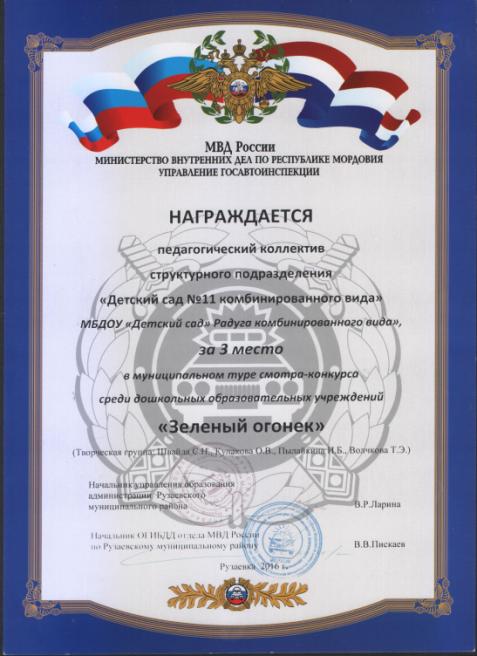 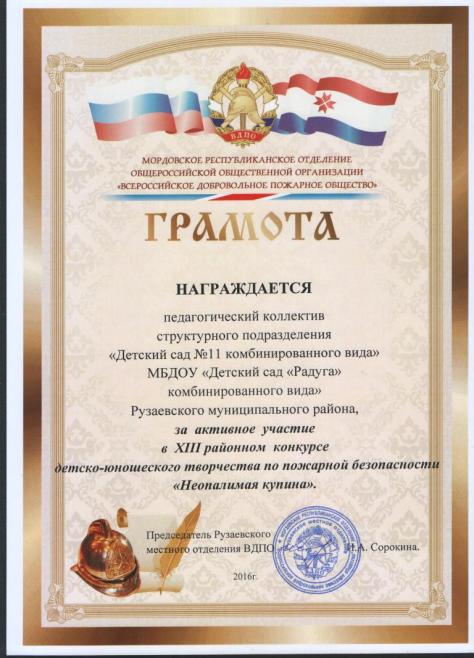 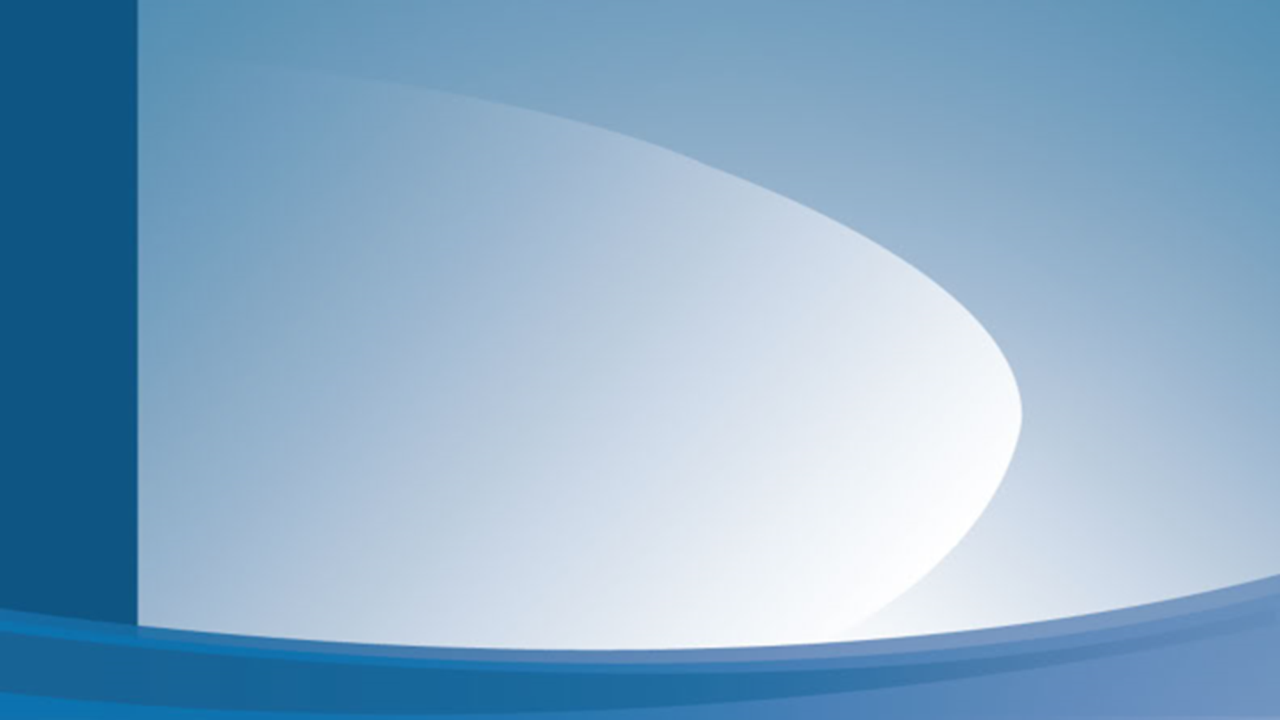 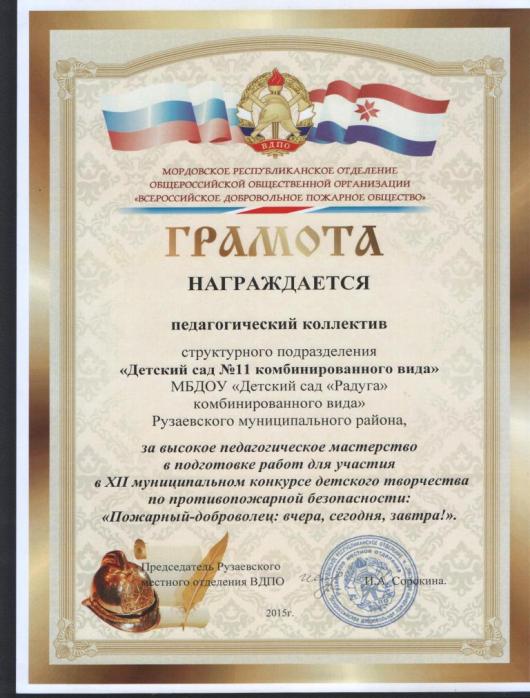 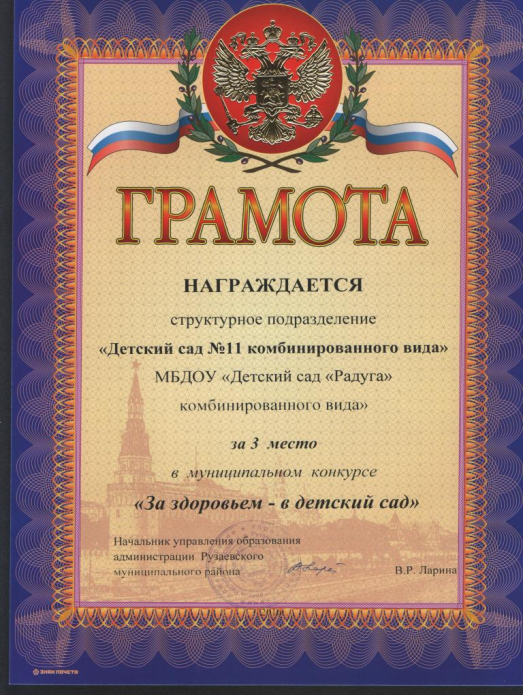 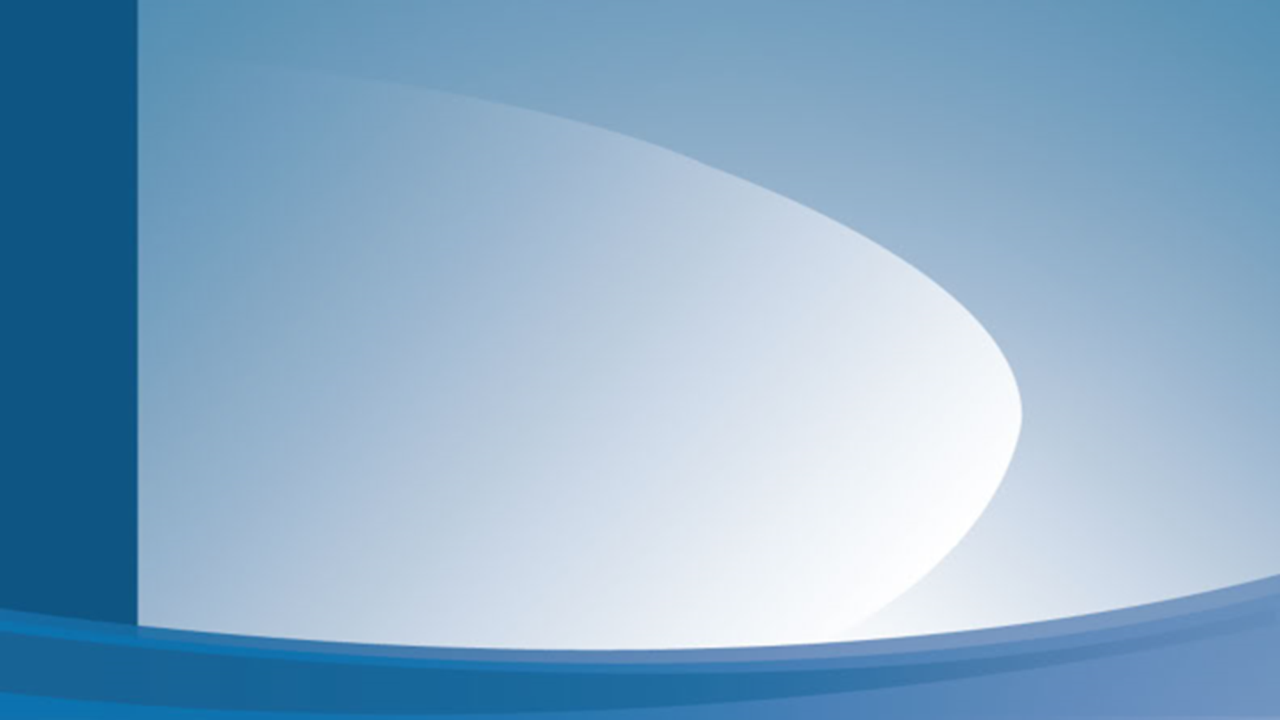 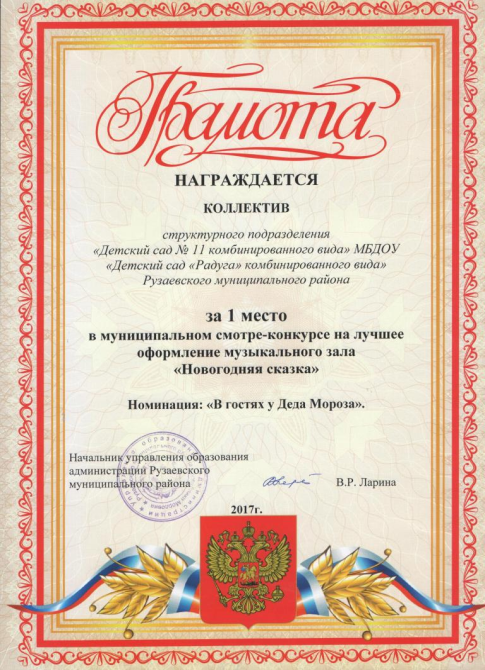 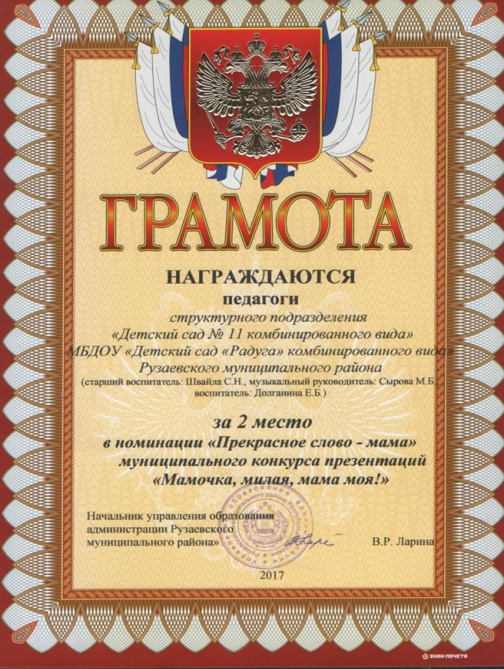 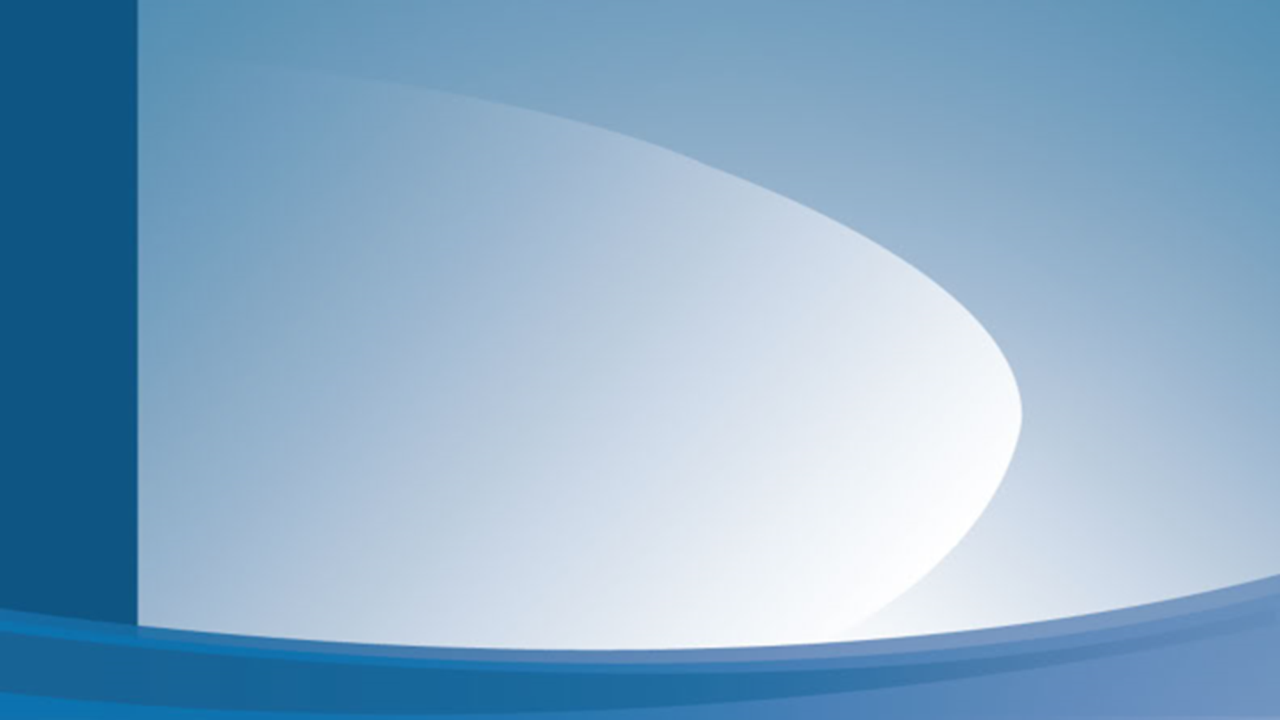 Методическое сопровождение материалов педагогов
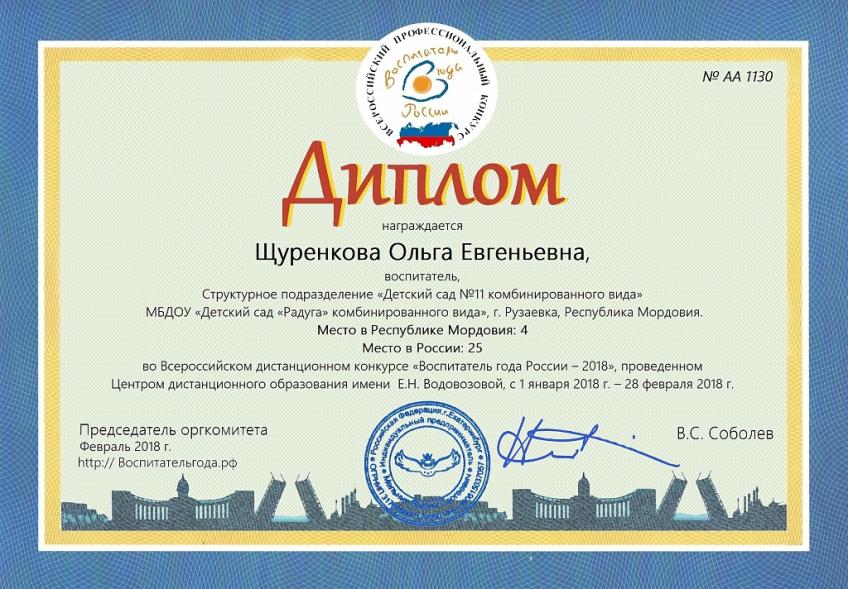 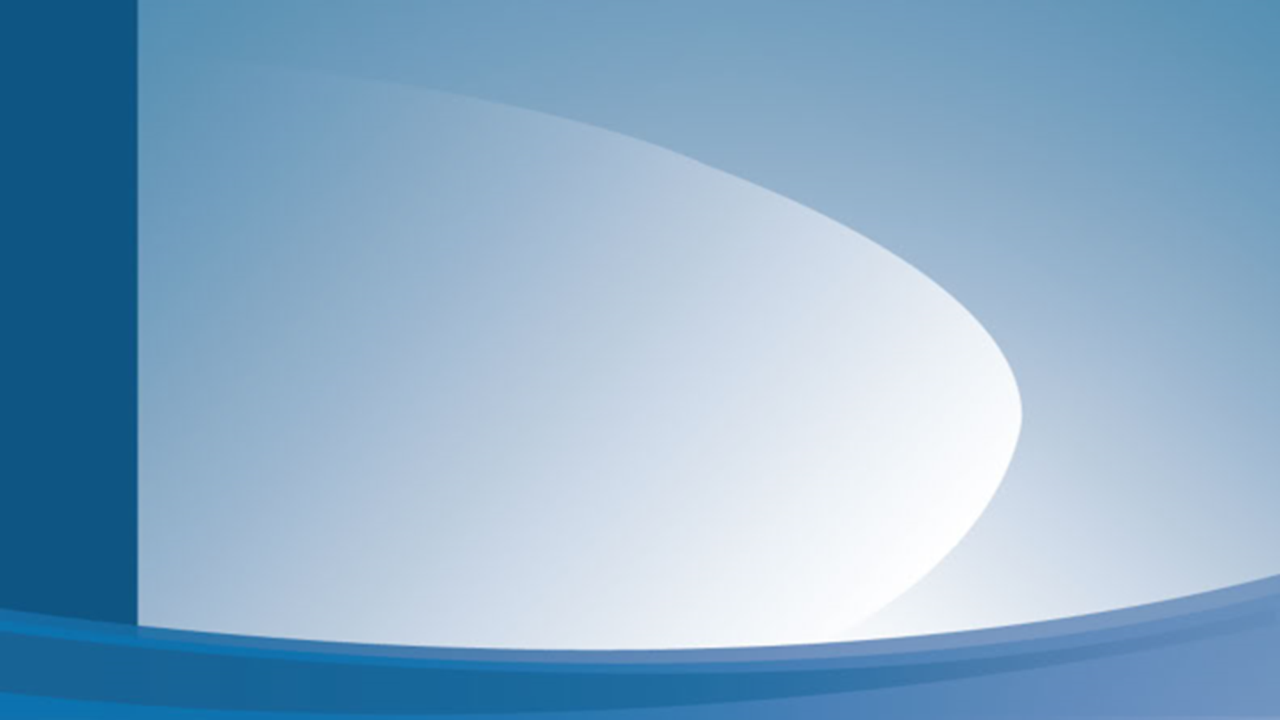 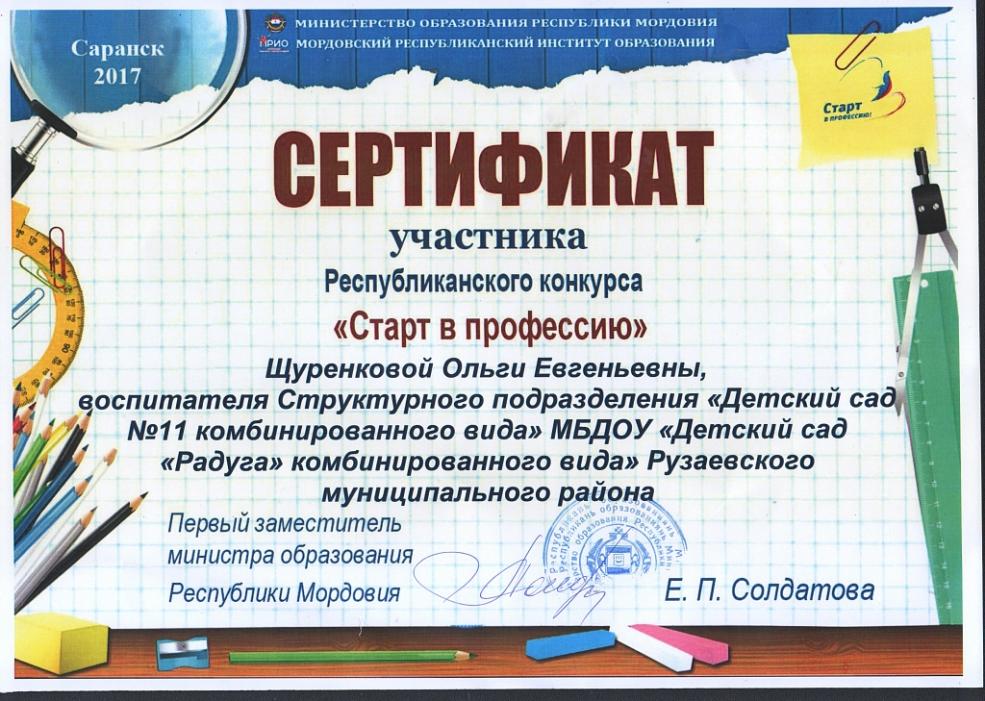 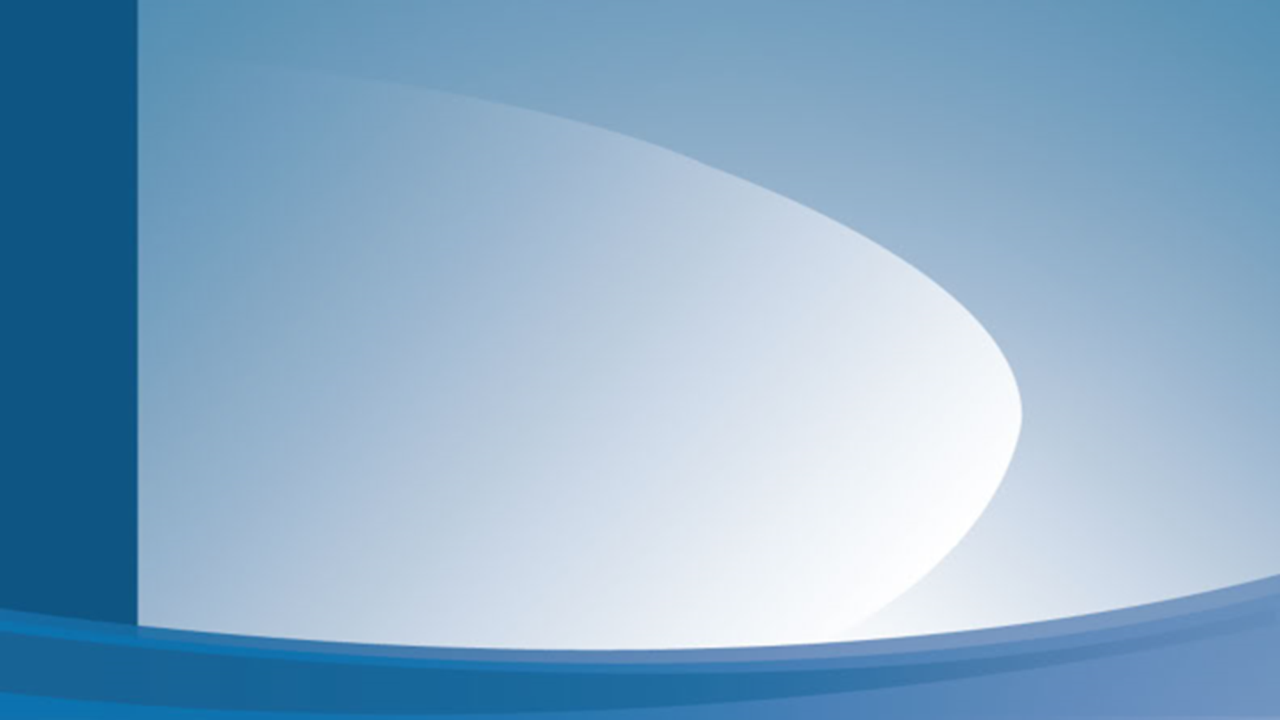 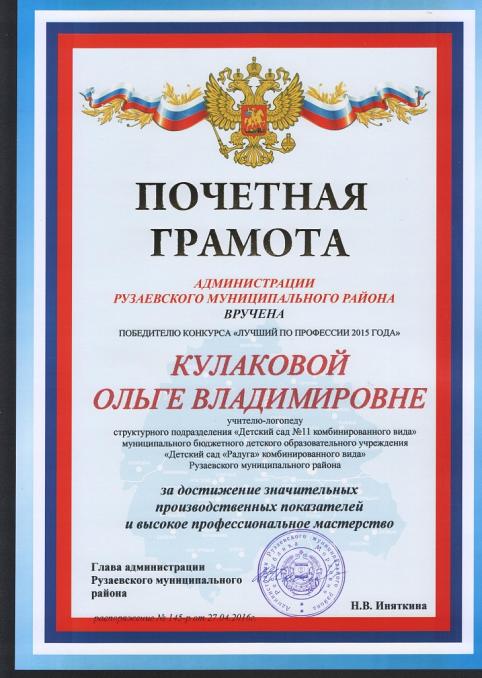 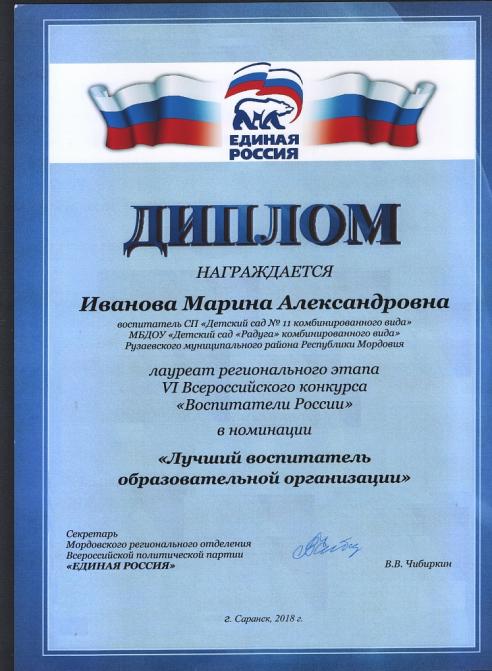 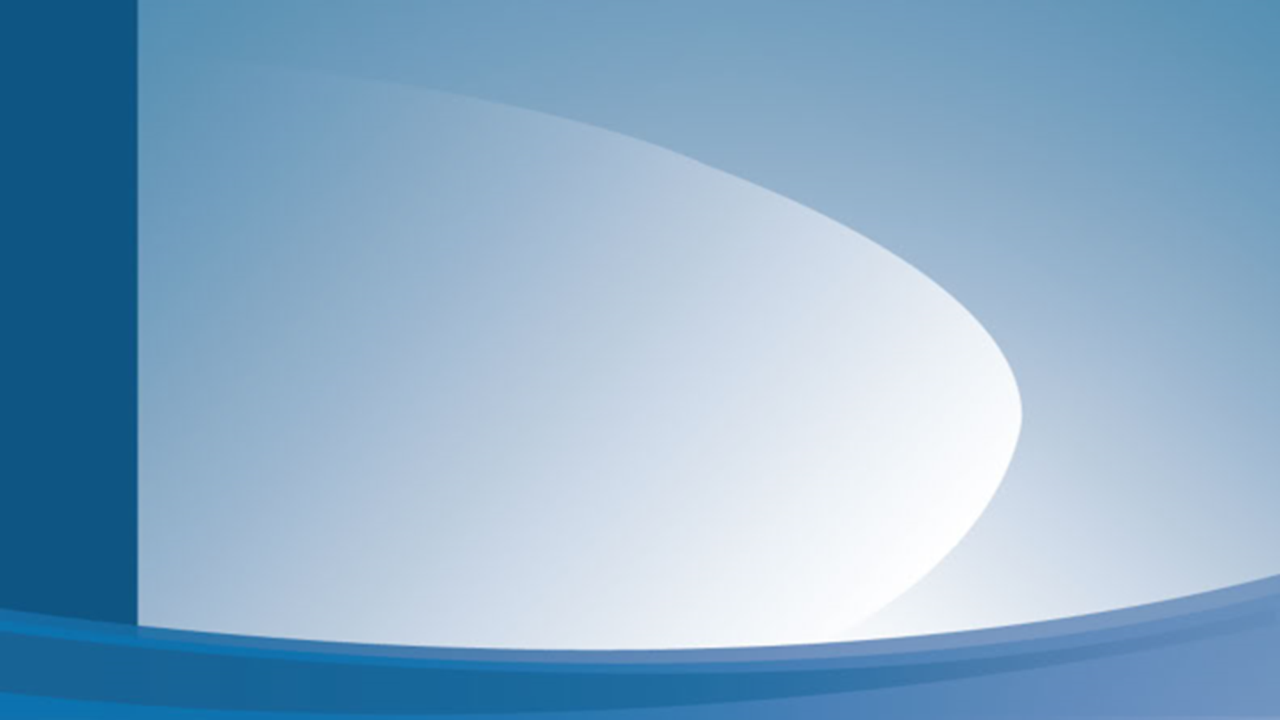 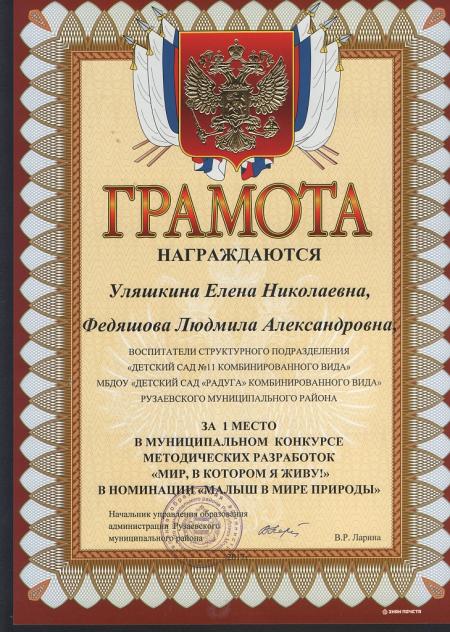 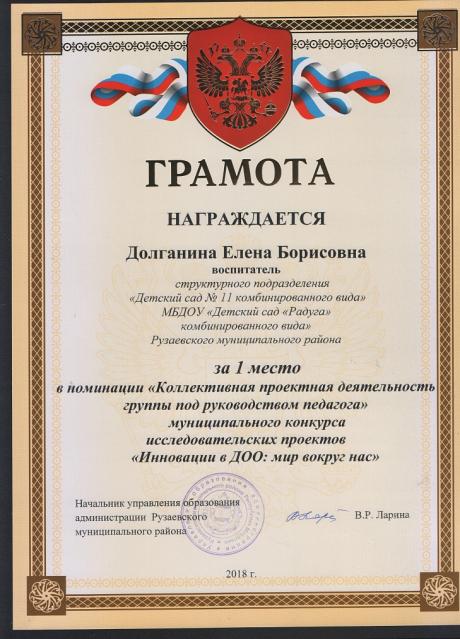 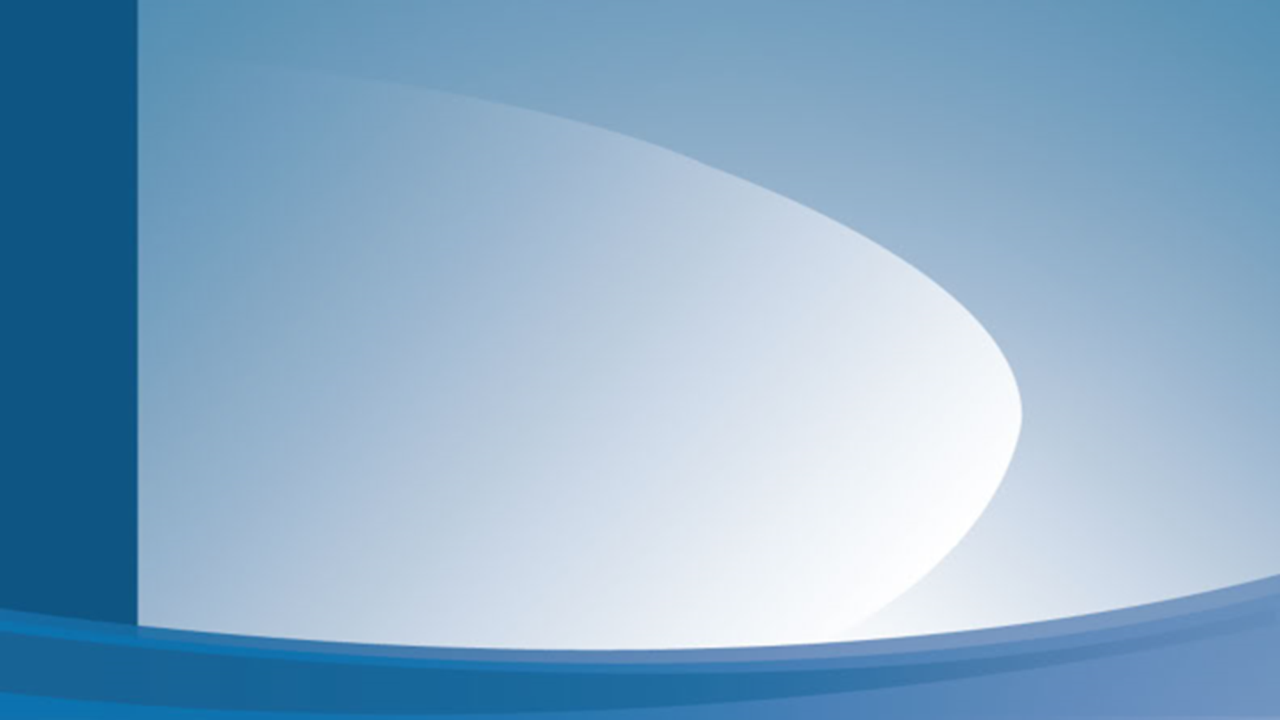 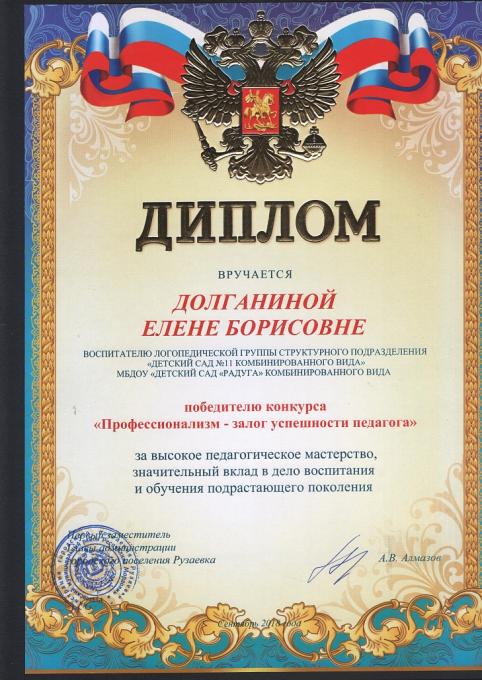 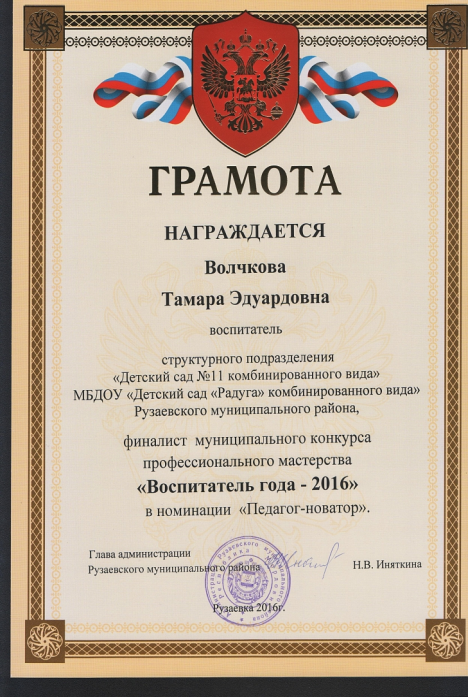 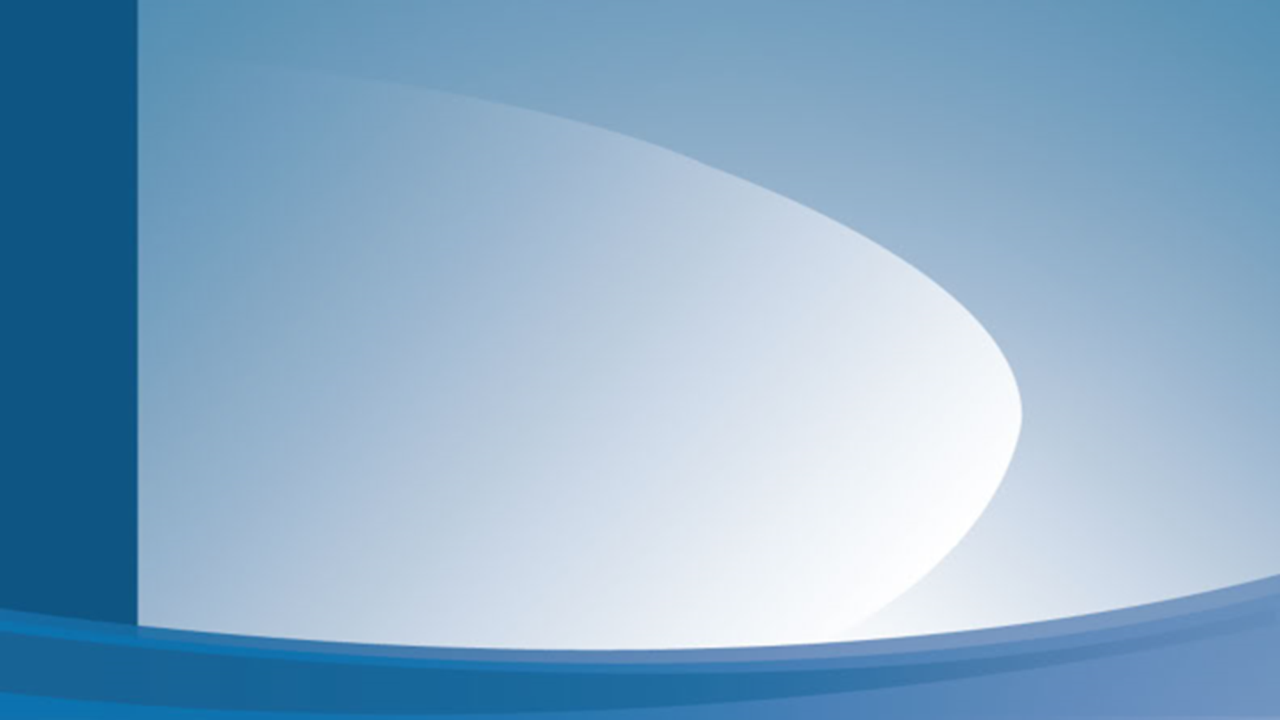 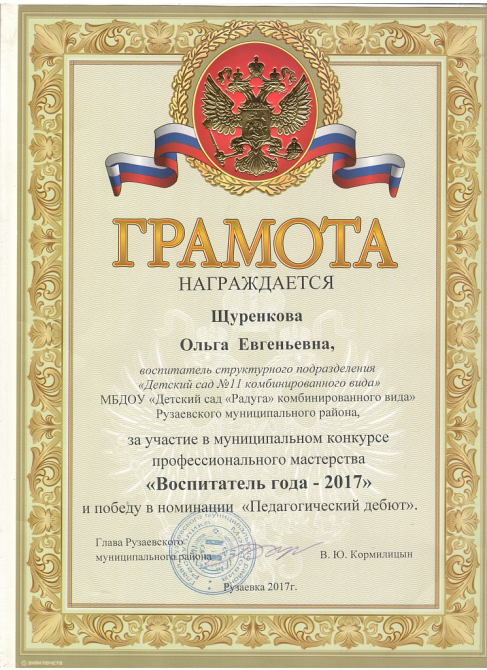 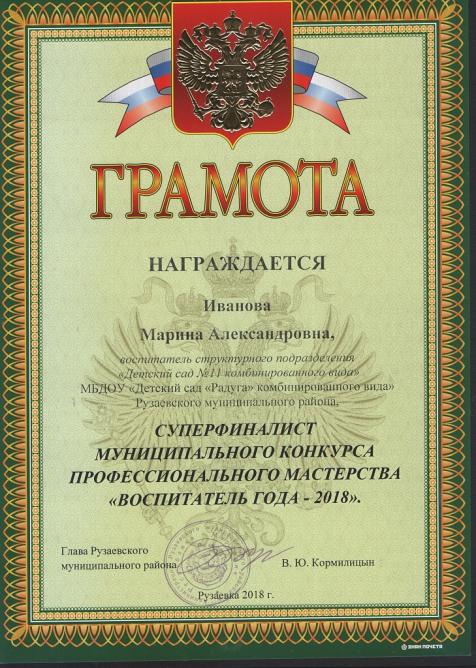 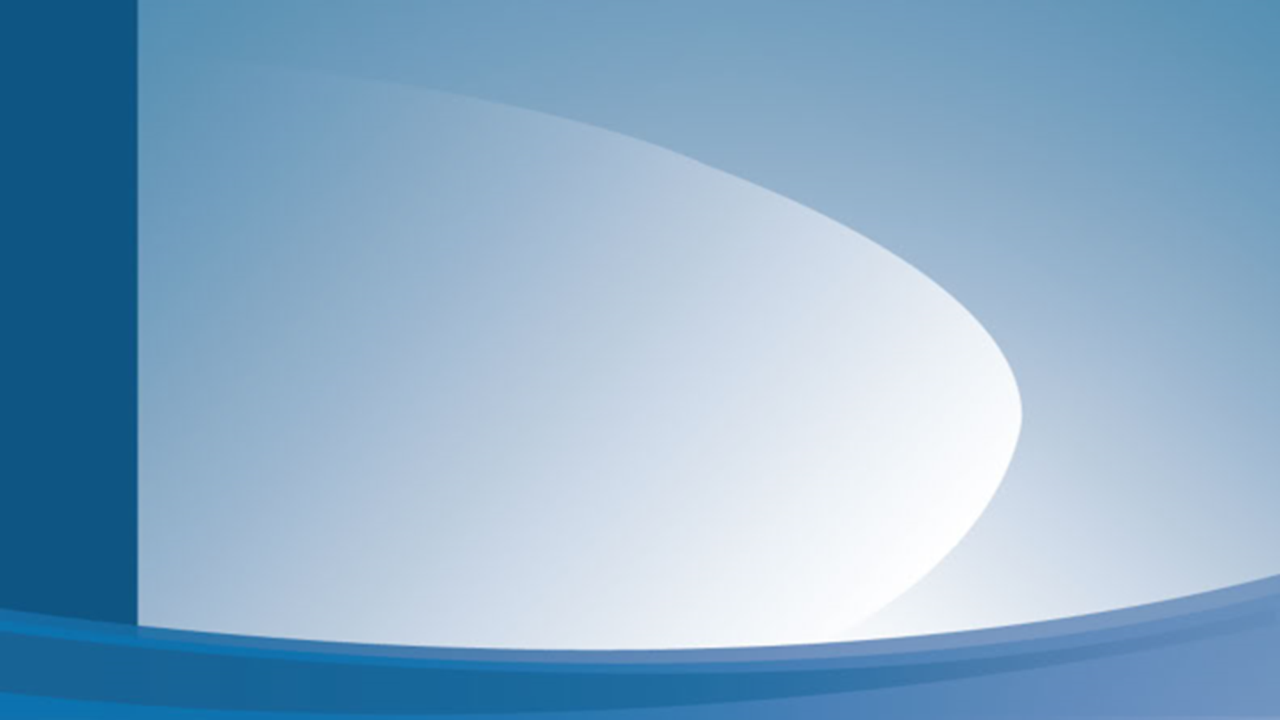 4. Участие в инновационной (экспериментальной) деятельности
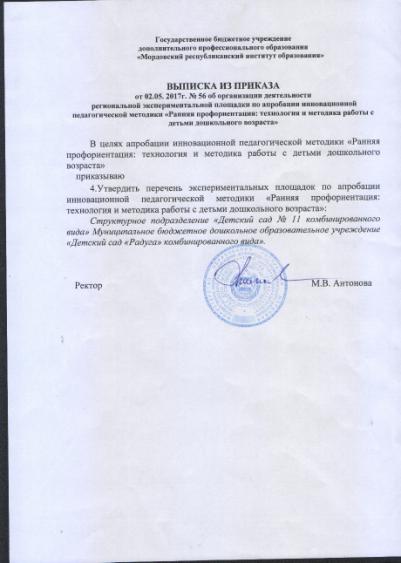 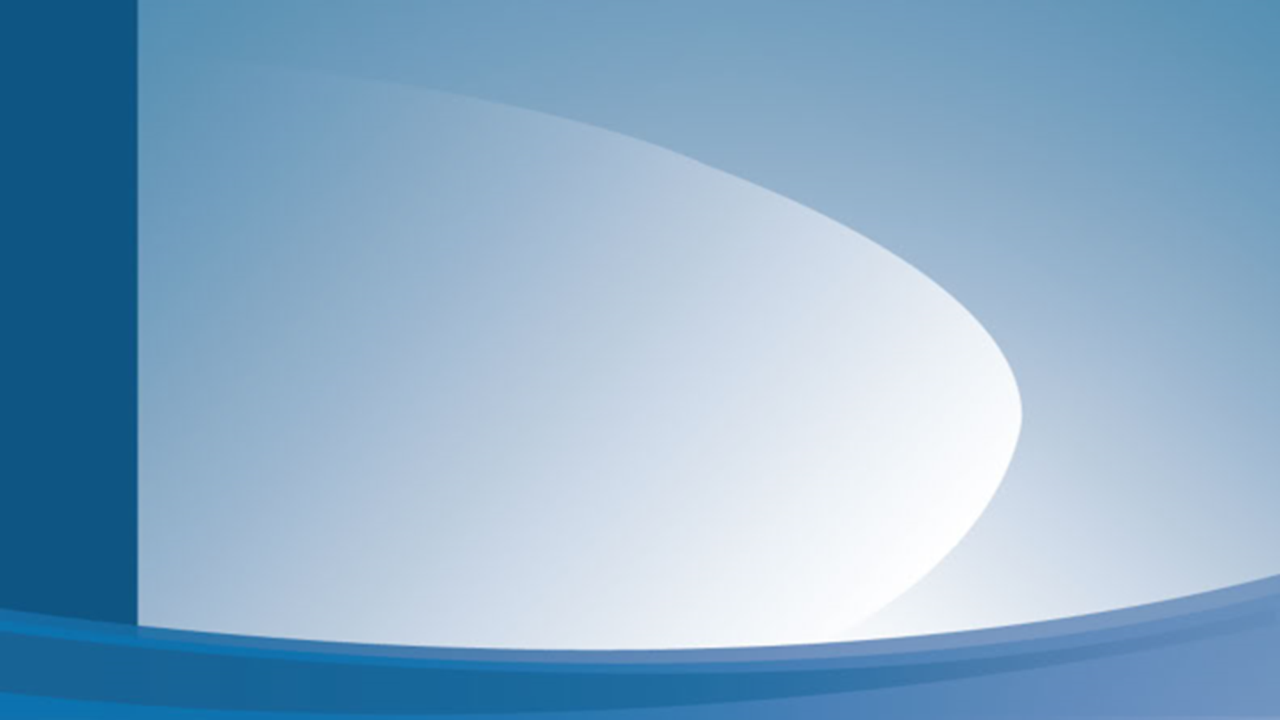 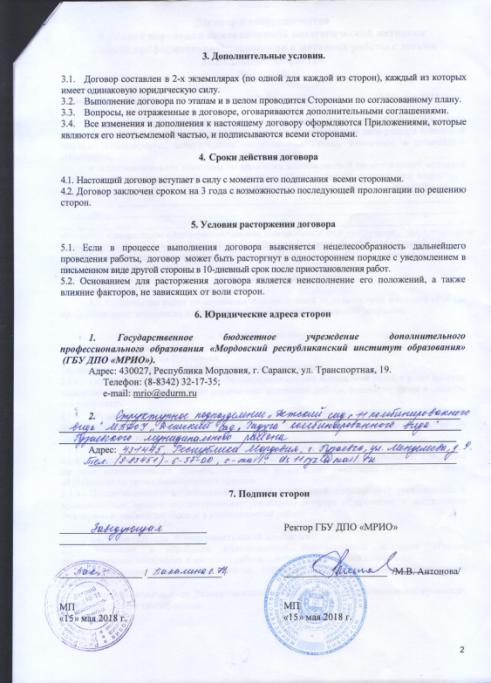 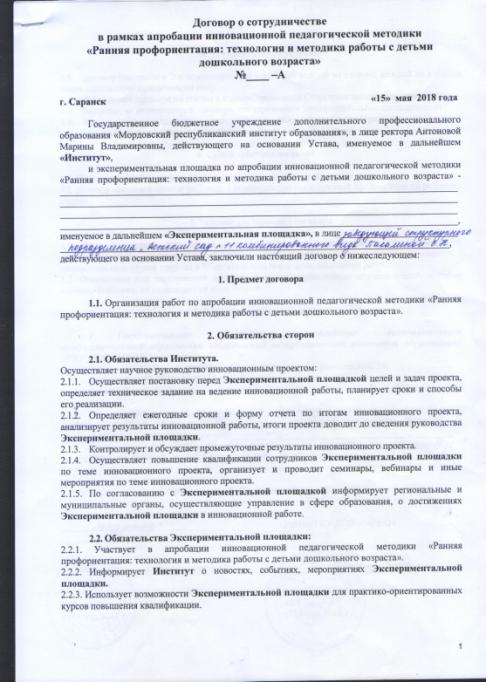 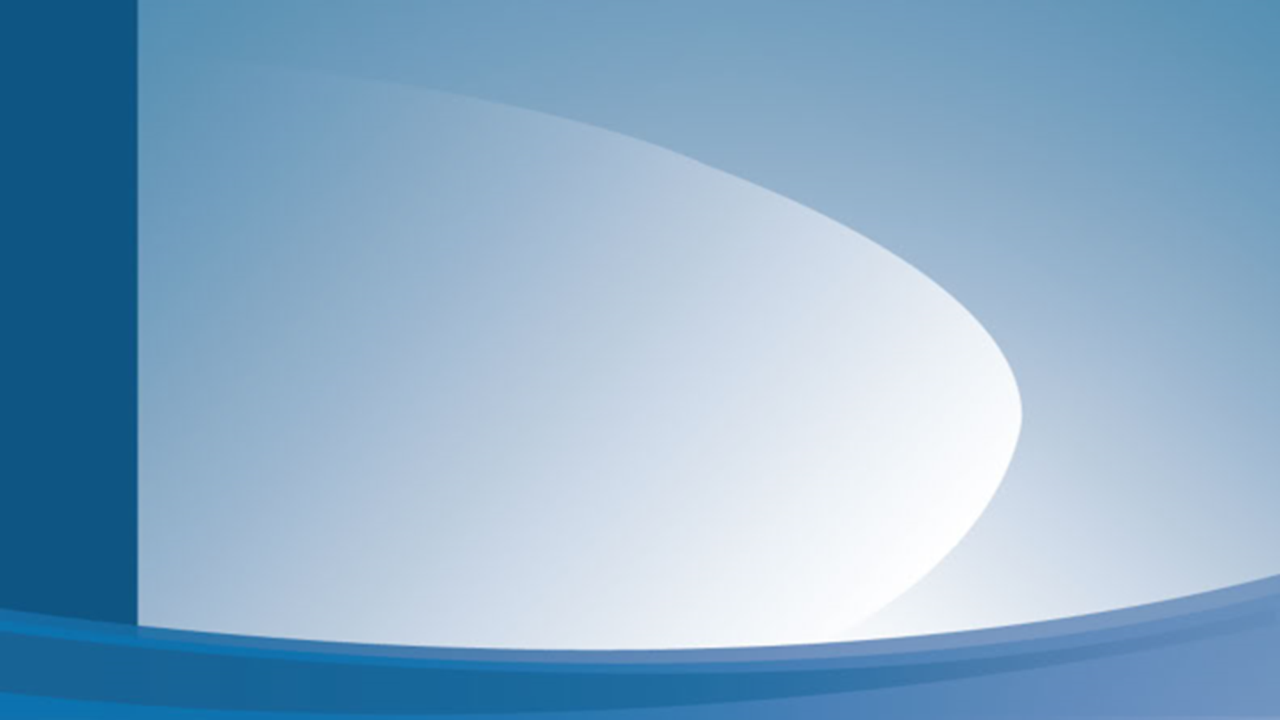 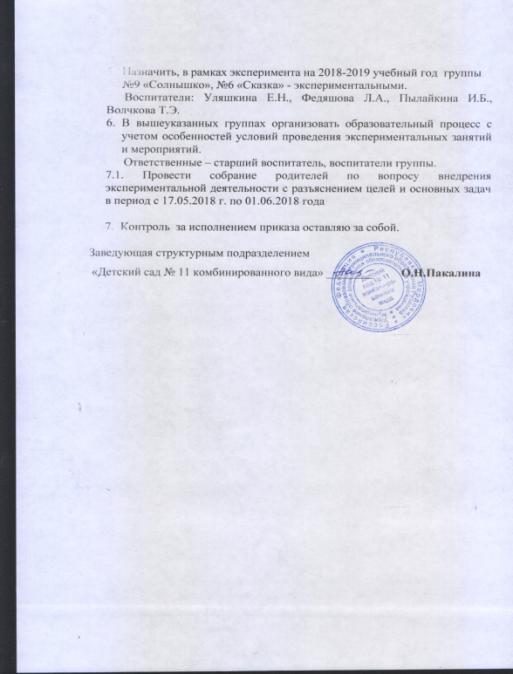 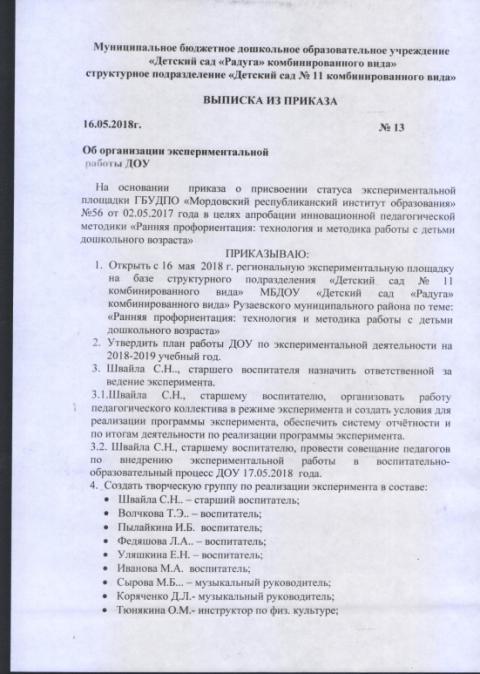 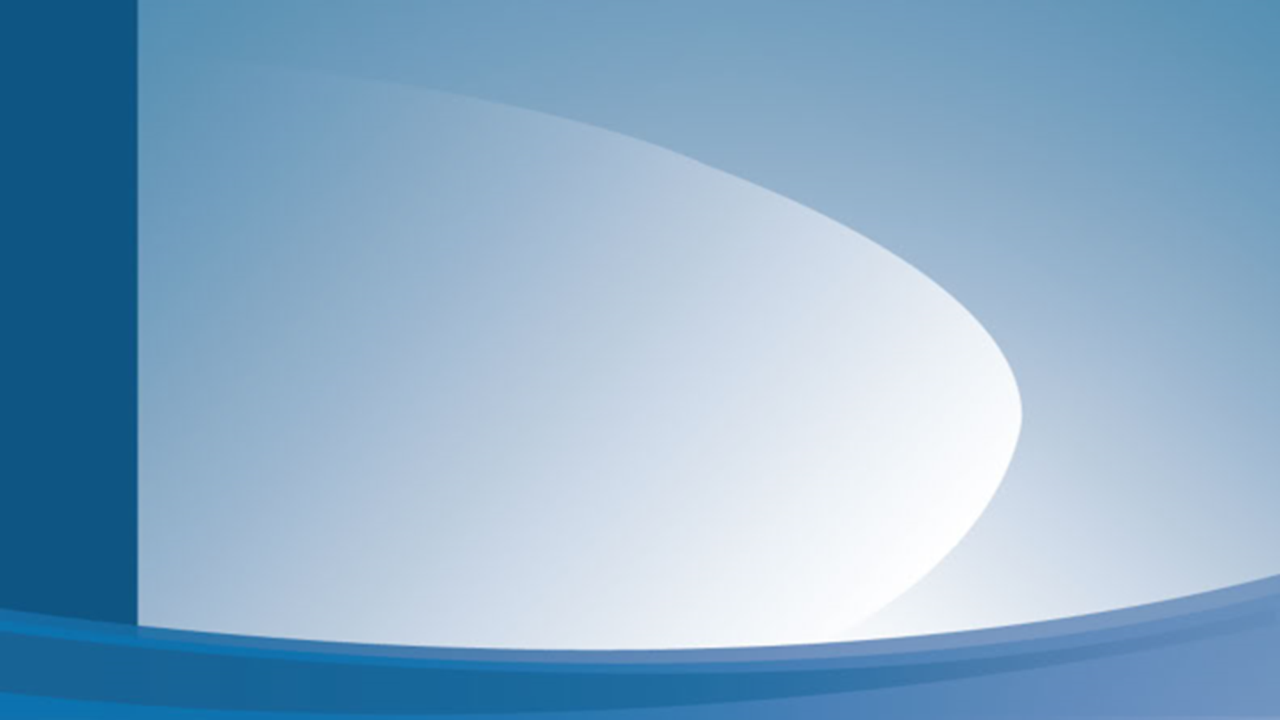 5.Наличие публикаций
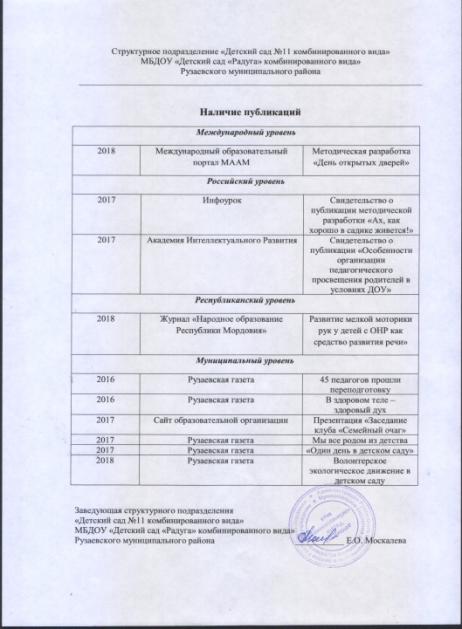 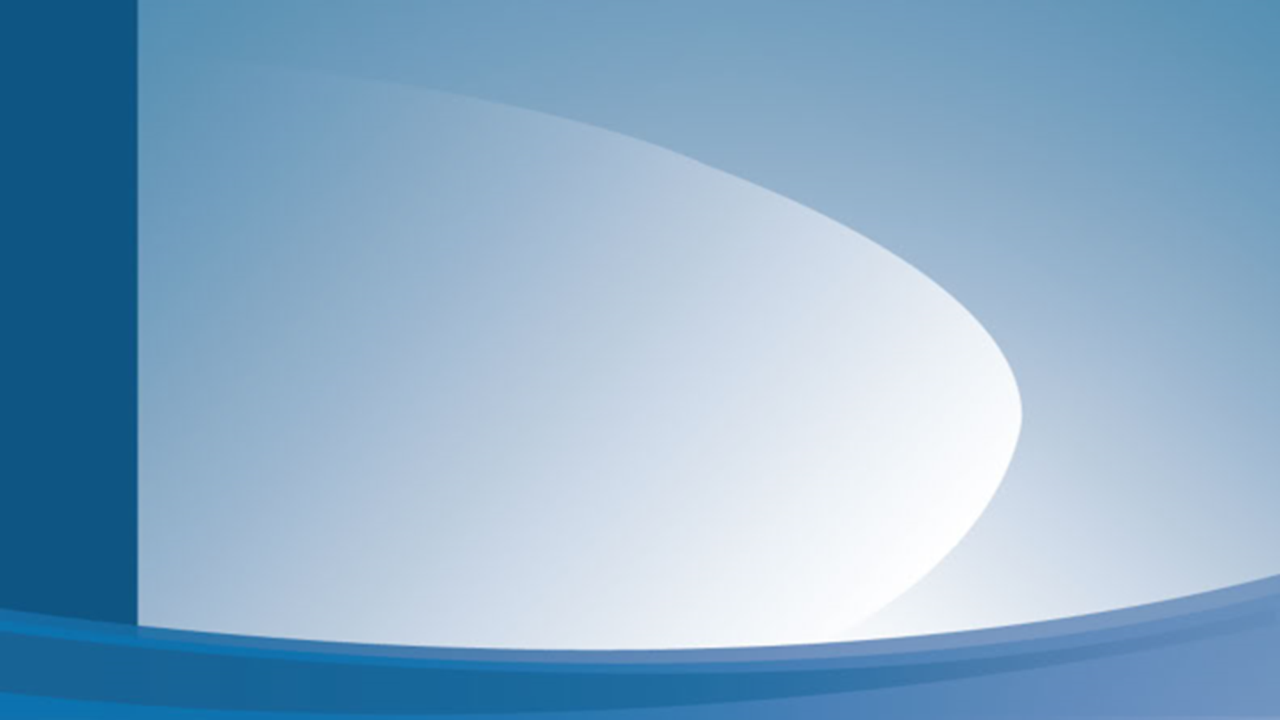 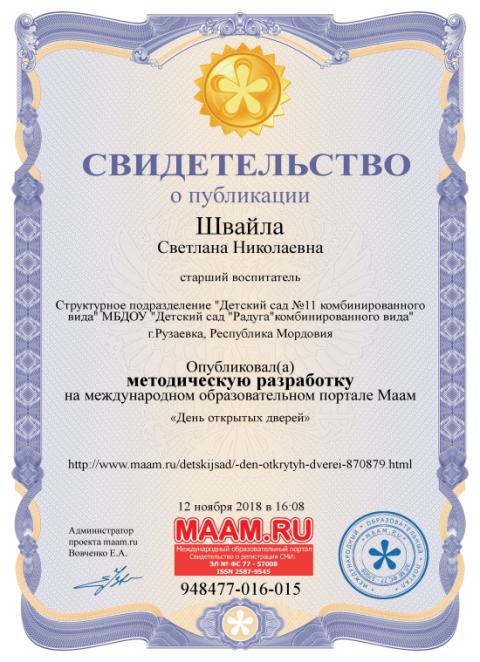 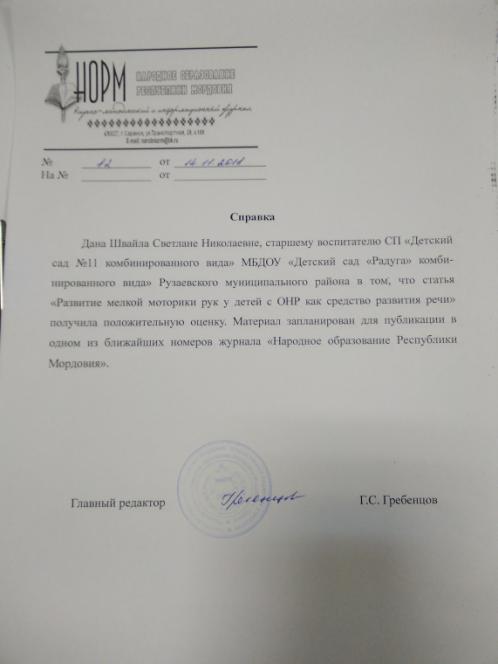 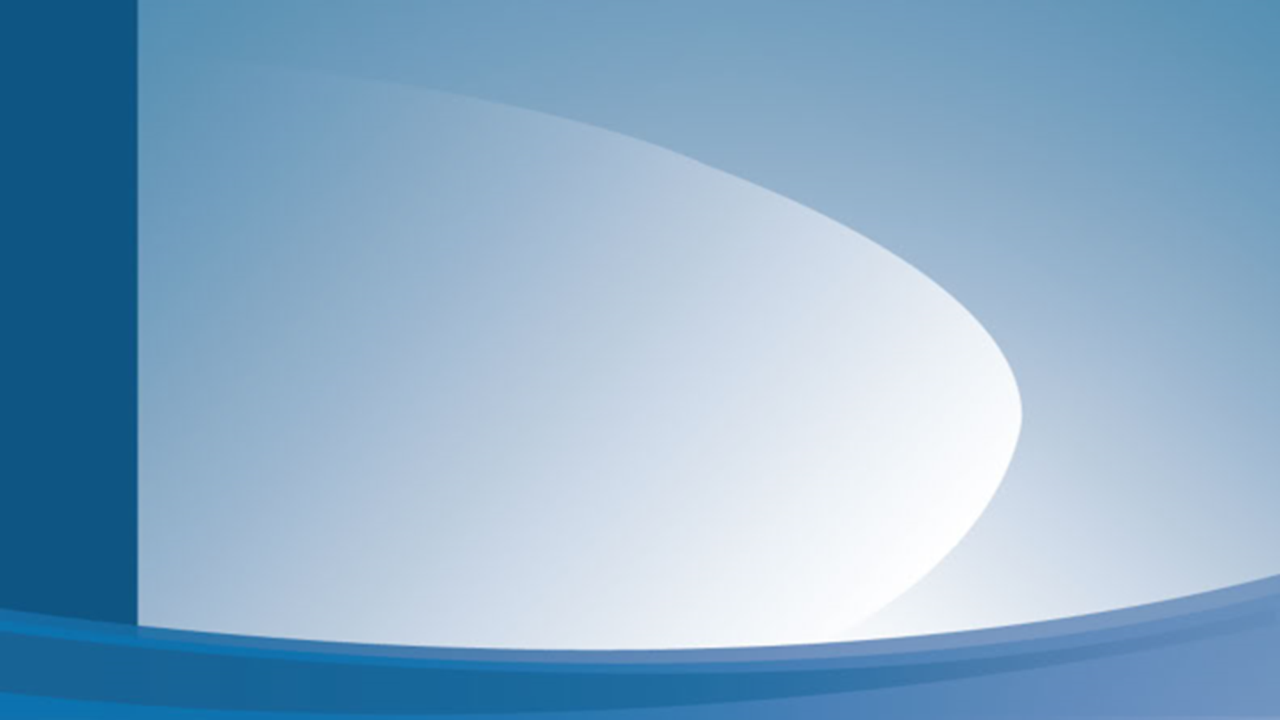 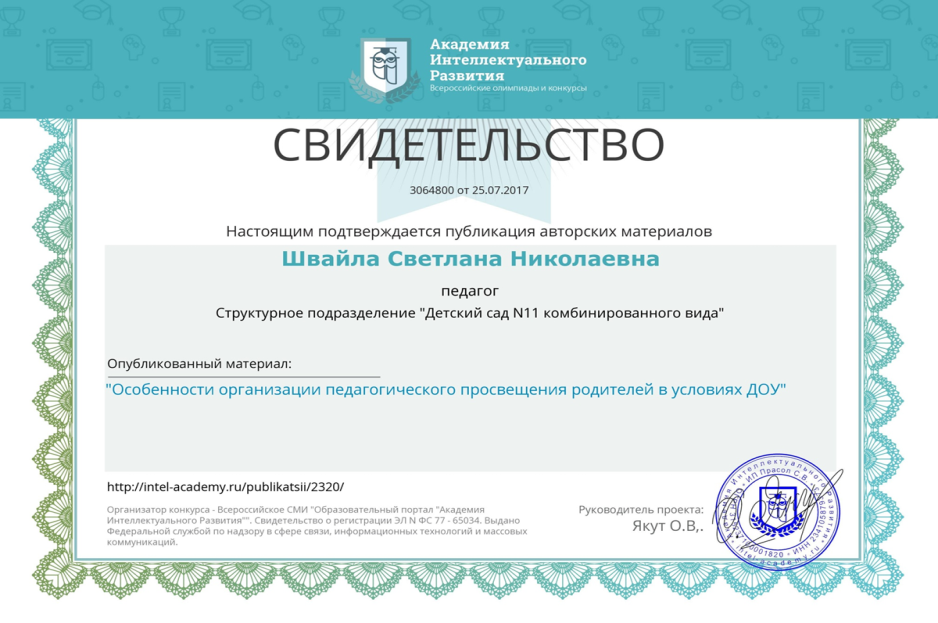 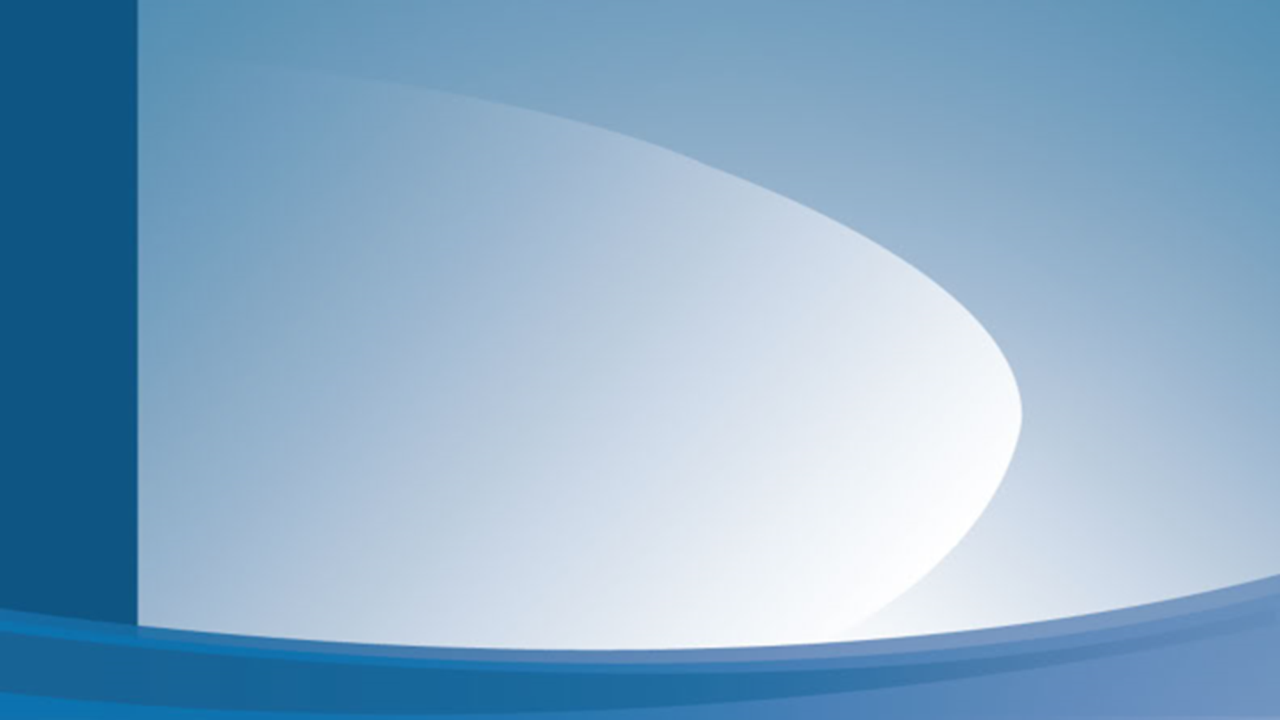 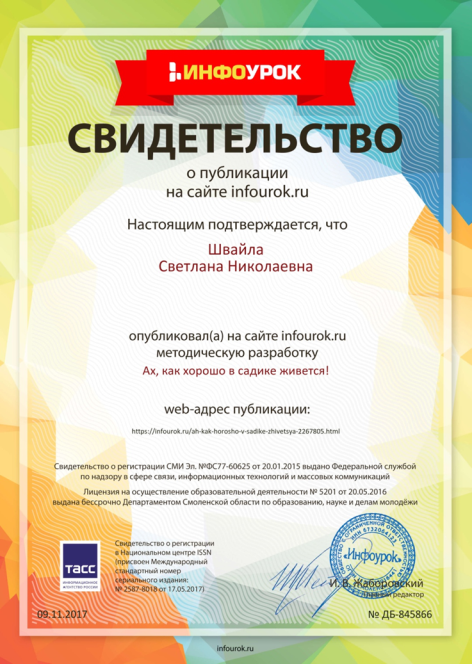 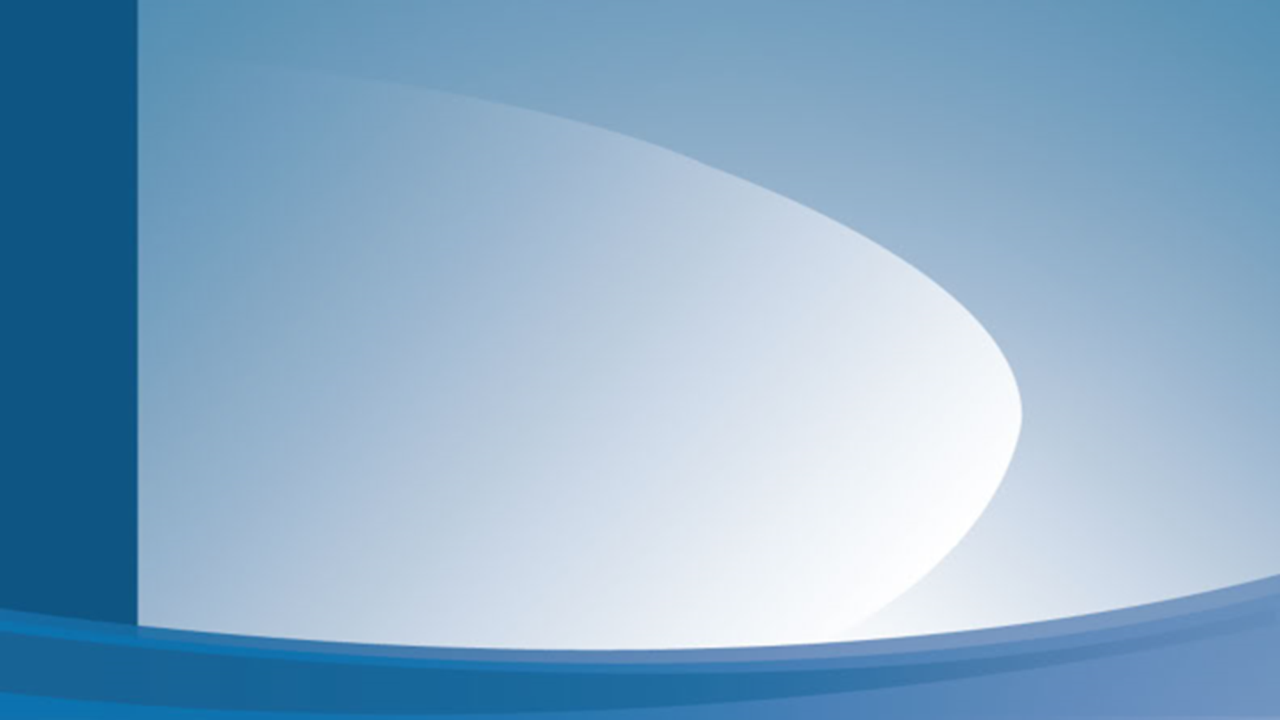 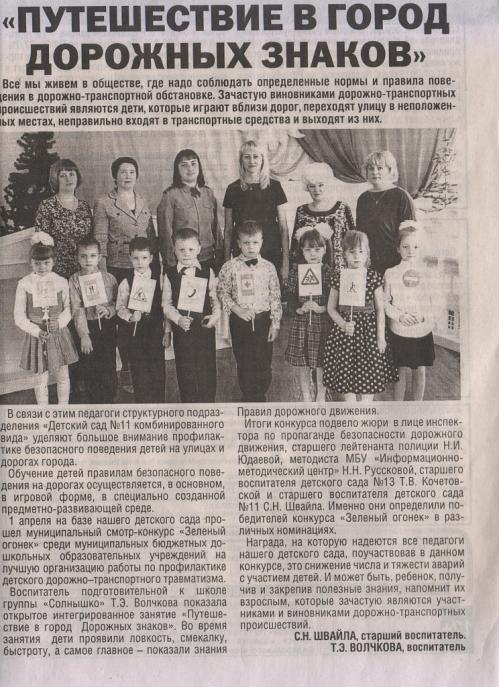 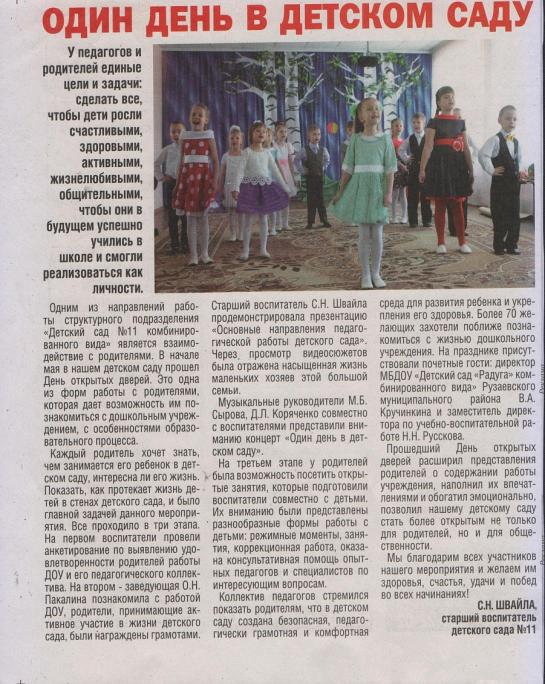 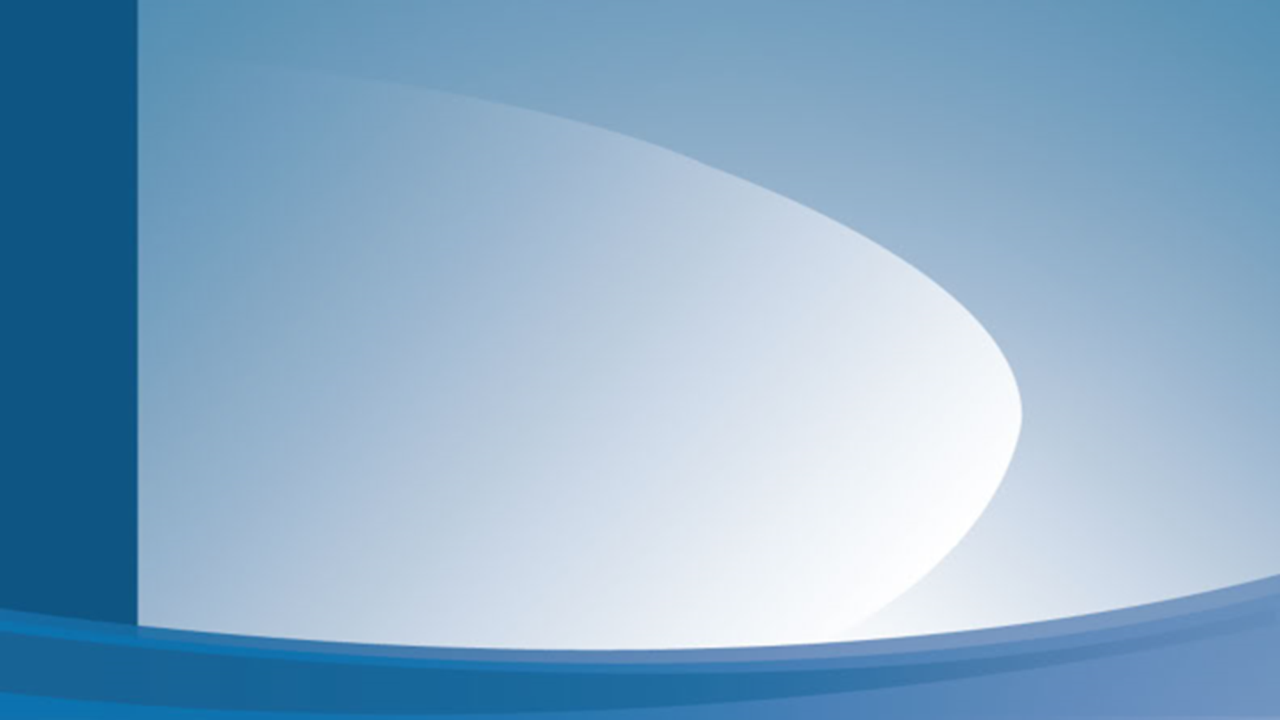 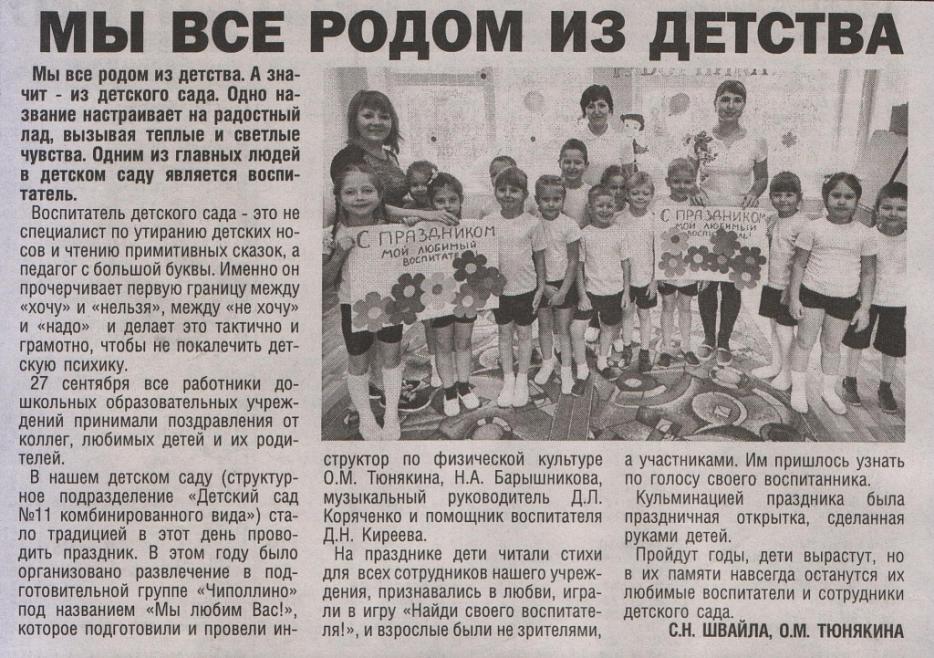 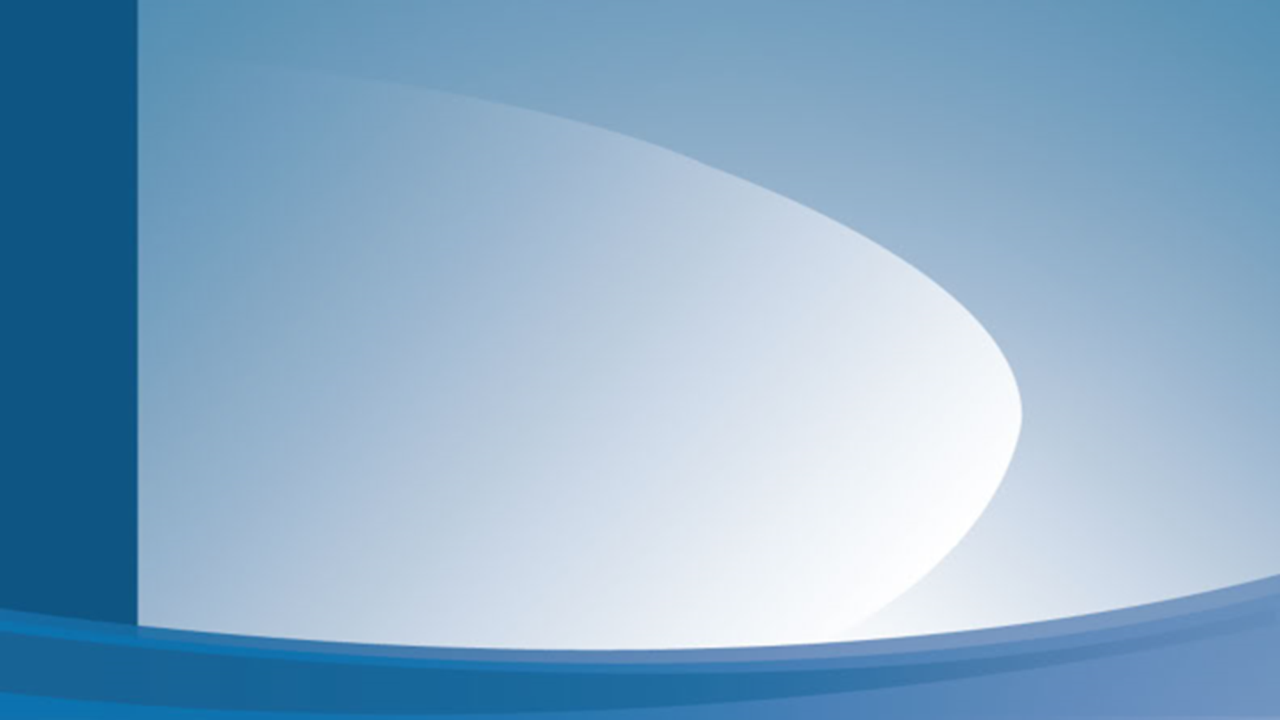 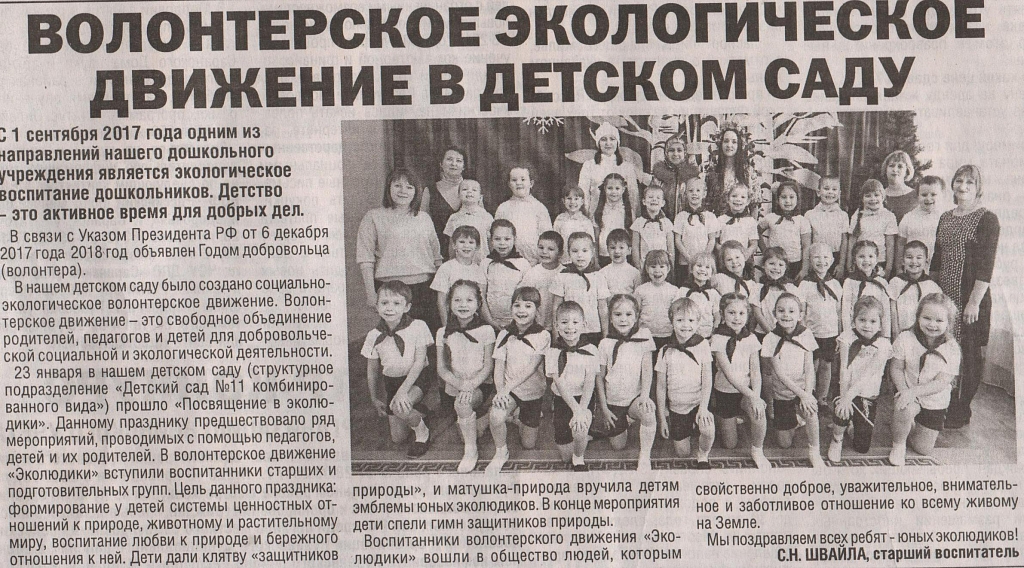 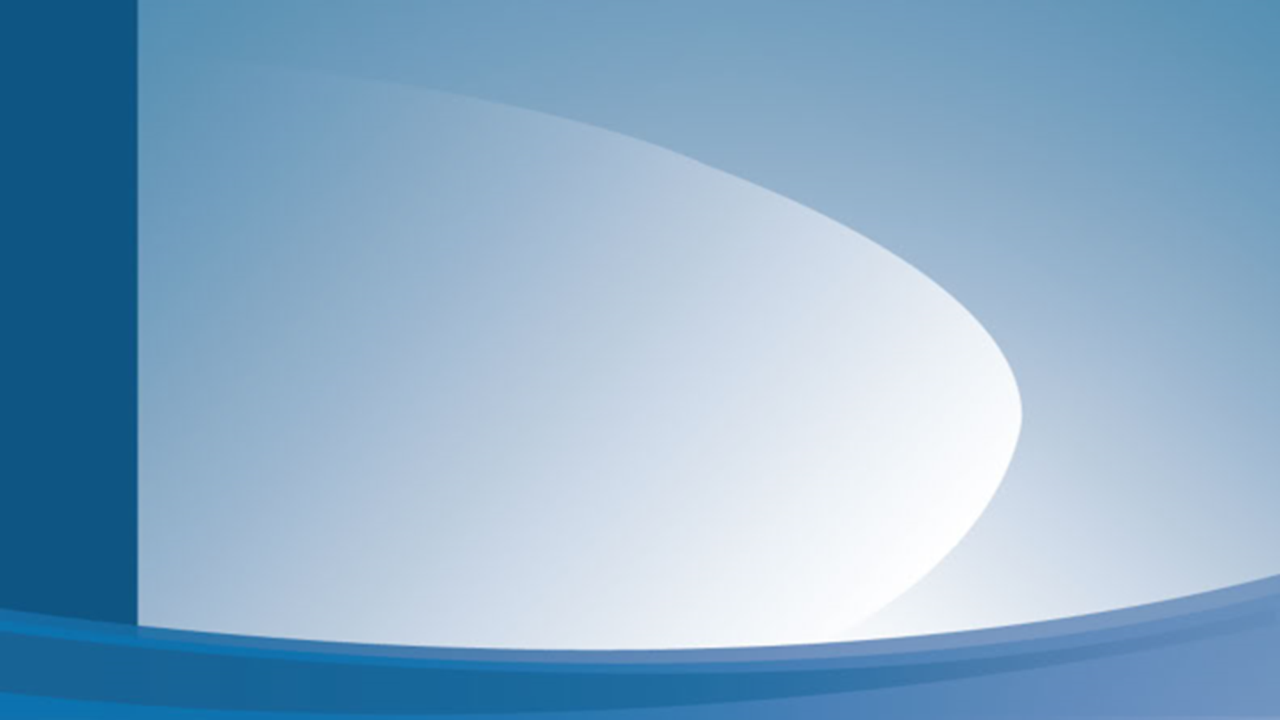 6. Наличие авторских программ,методических пособий
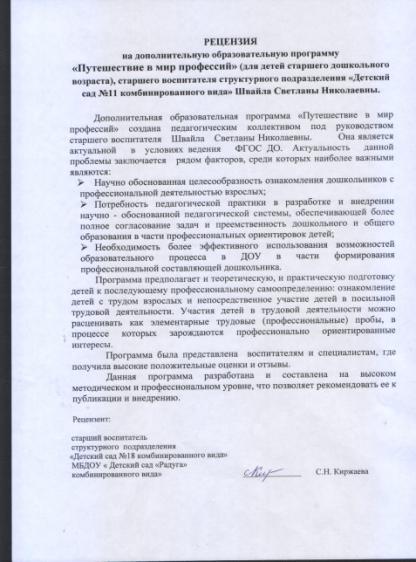 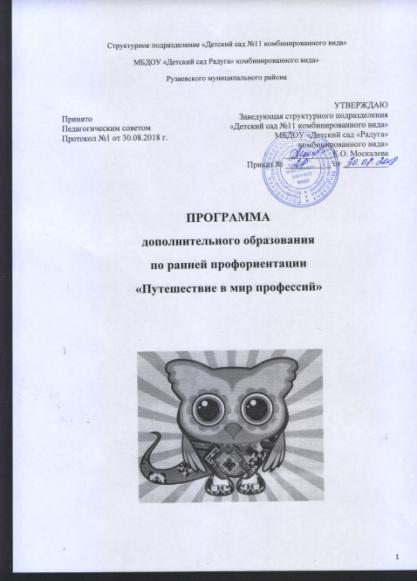 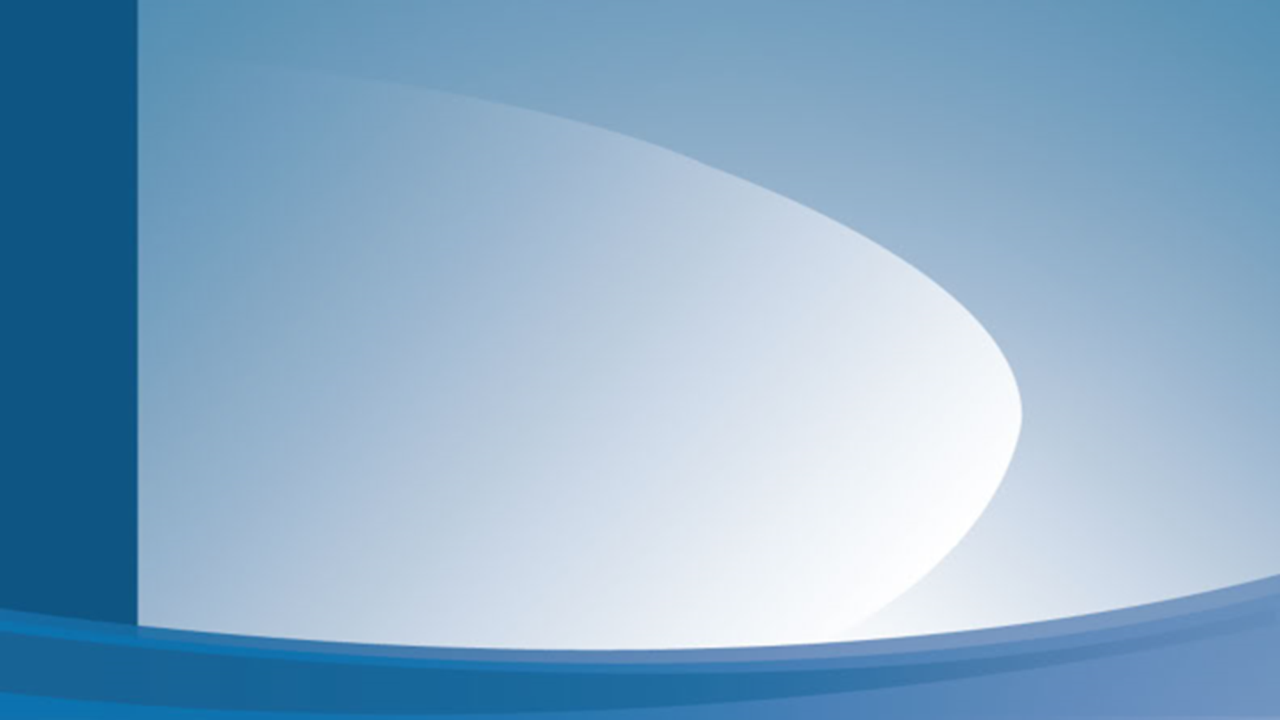 7. Организация взаимодействия образовательнойорганизации с научными, образовательными, социальнымиинститутами.
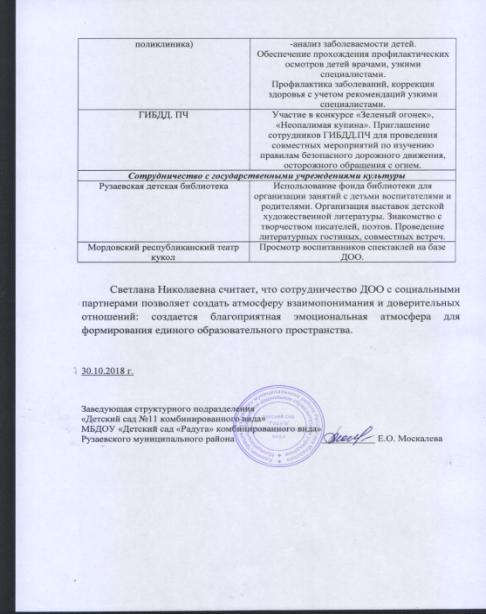 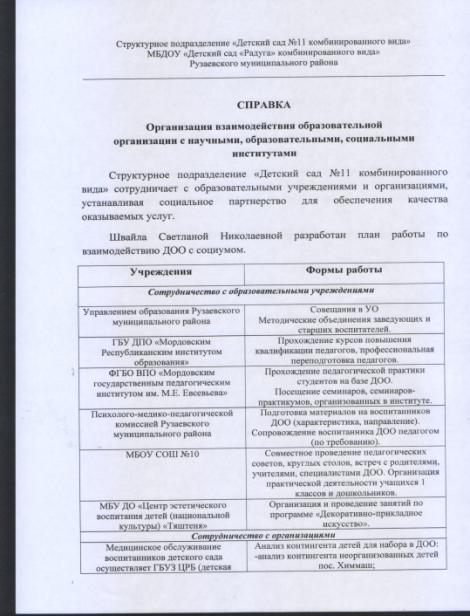 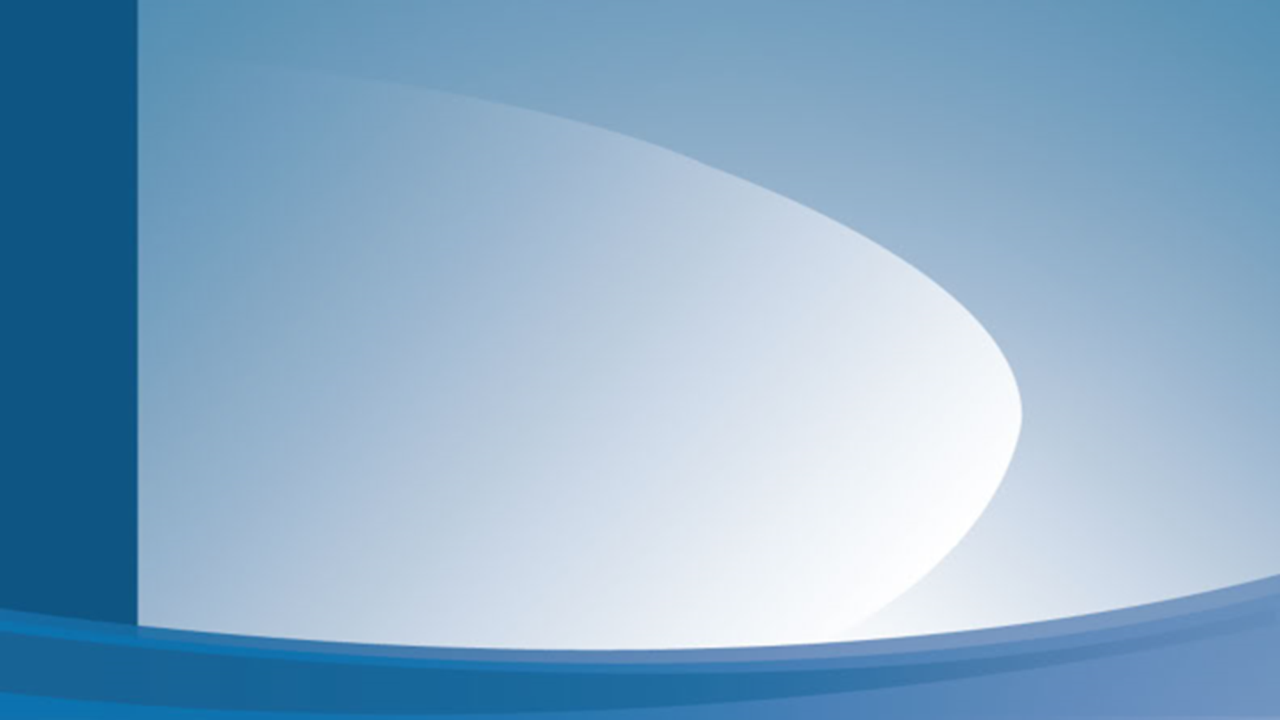 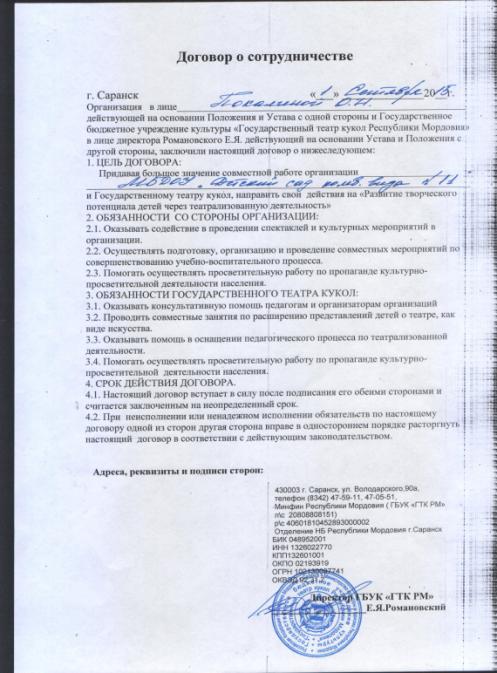 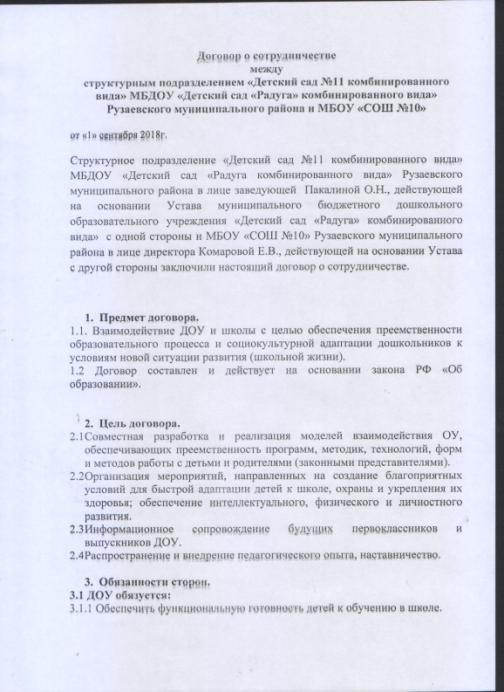 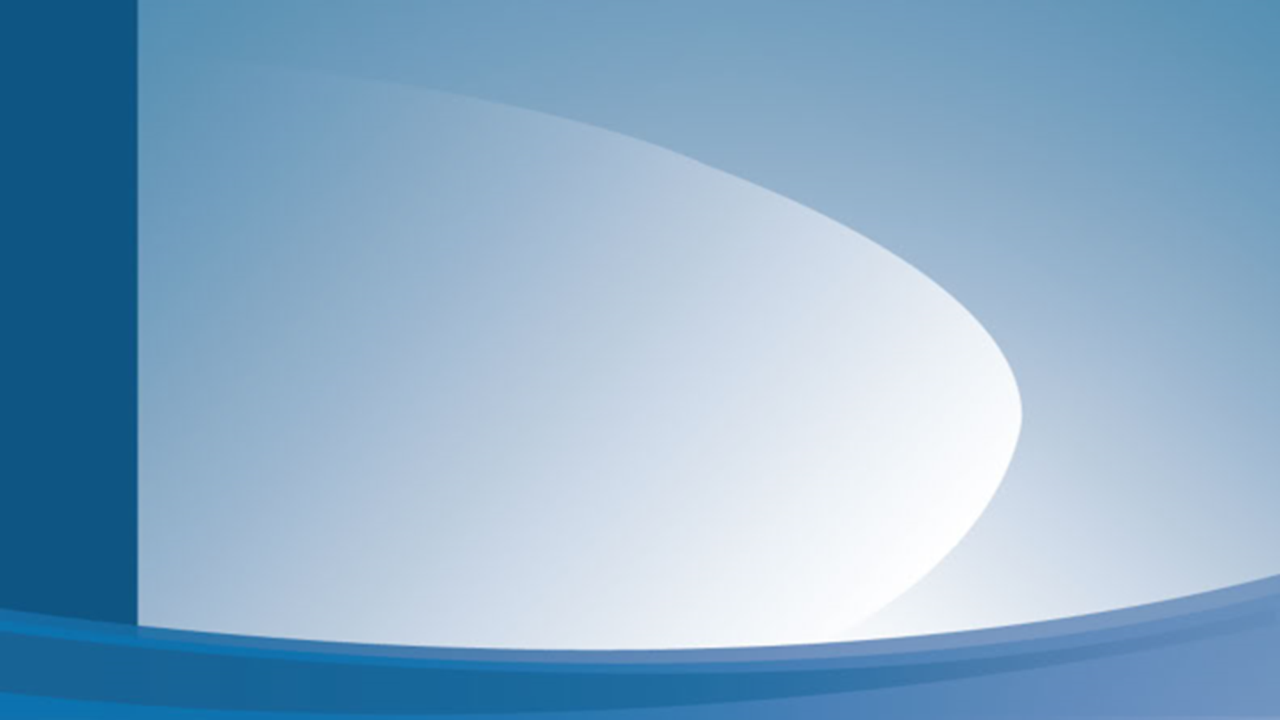 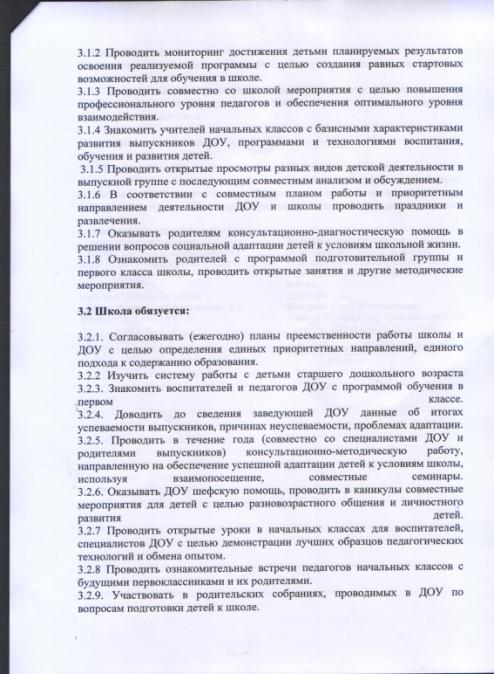 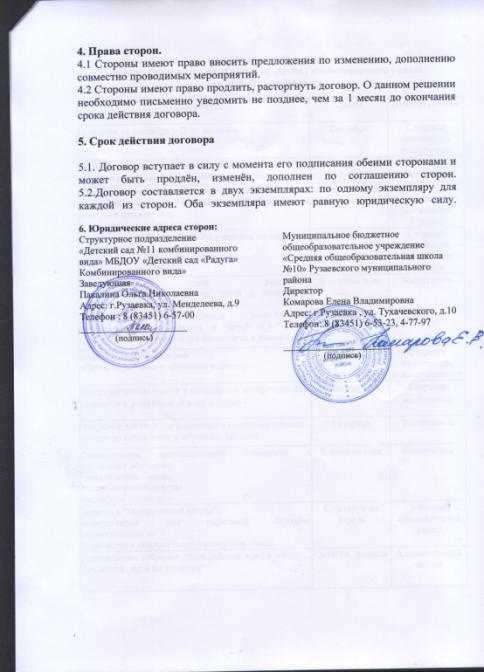 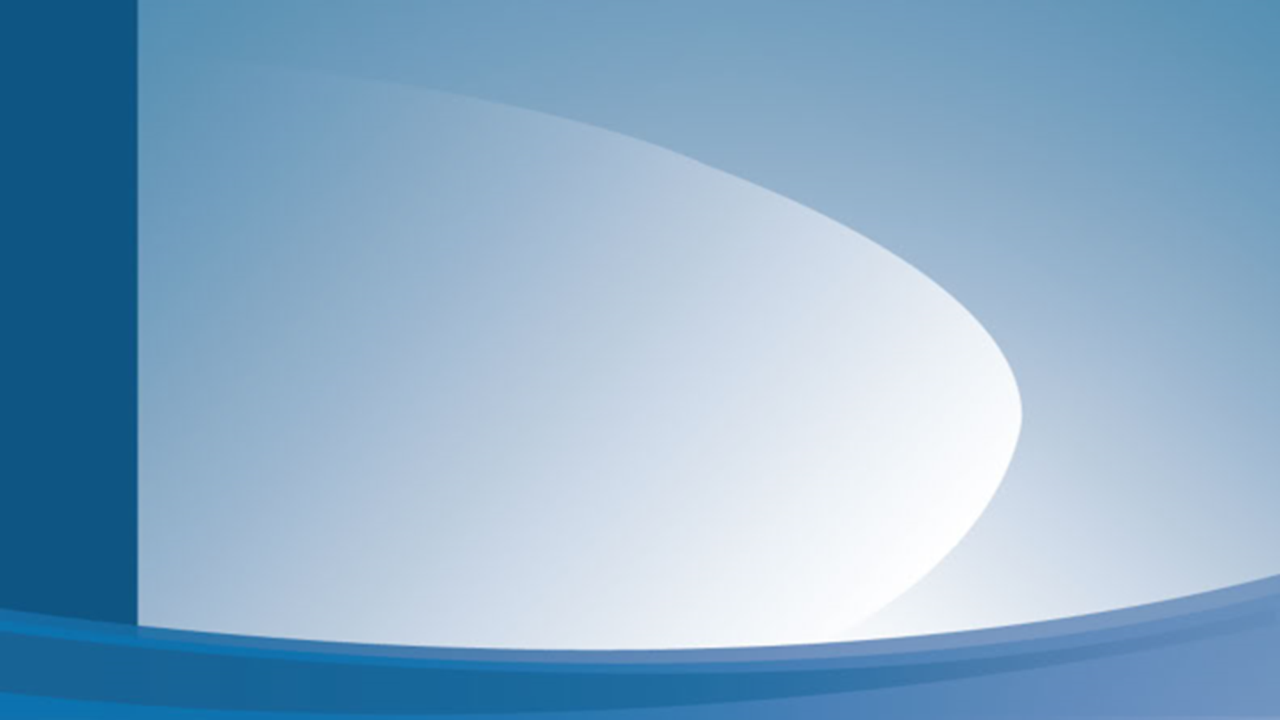 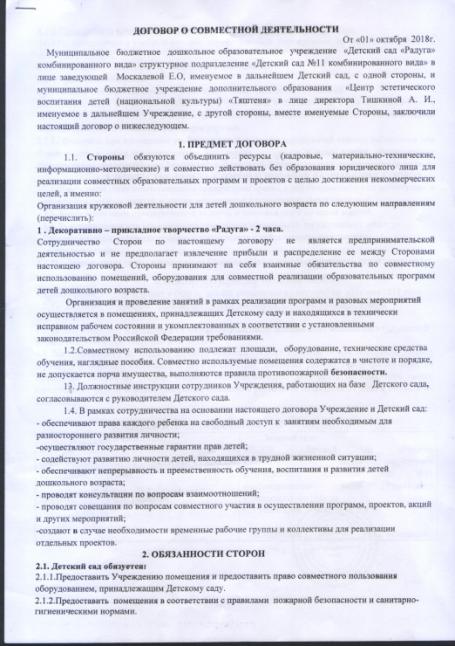 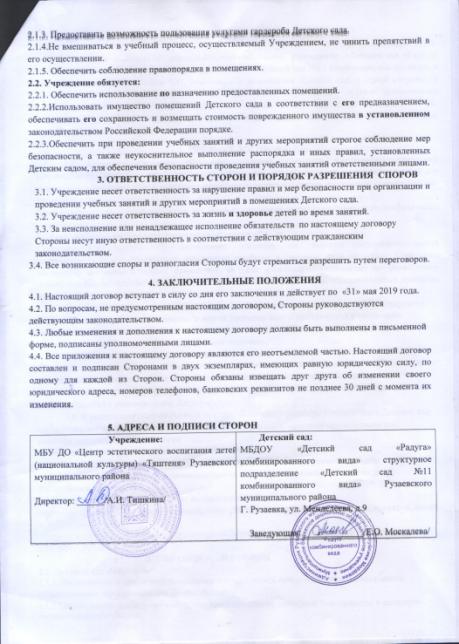 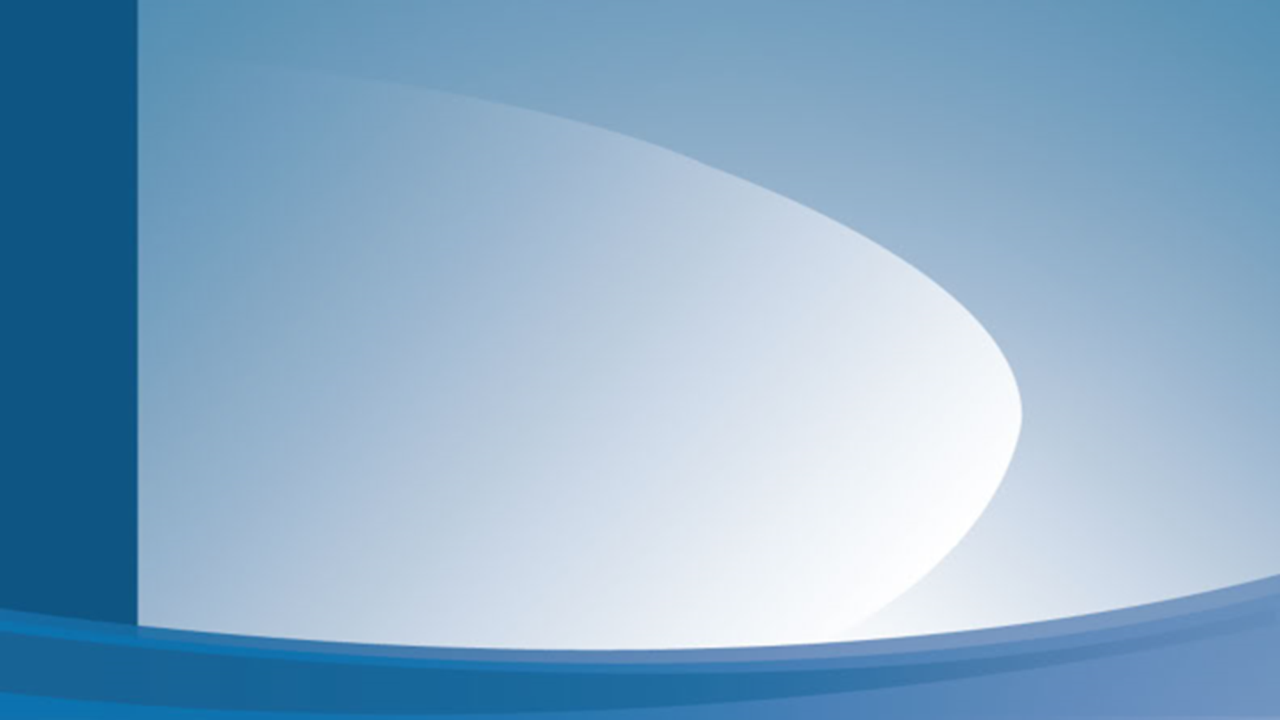 8.Эффективность деятельности по аттестации педагогов на квалификационные категории.
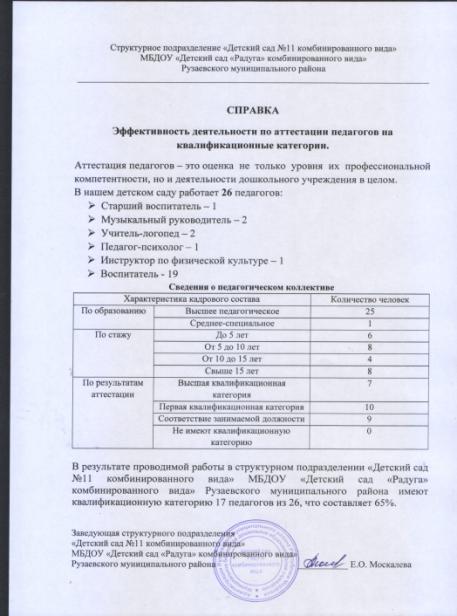 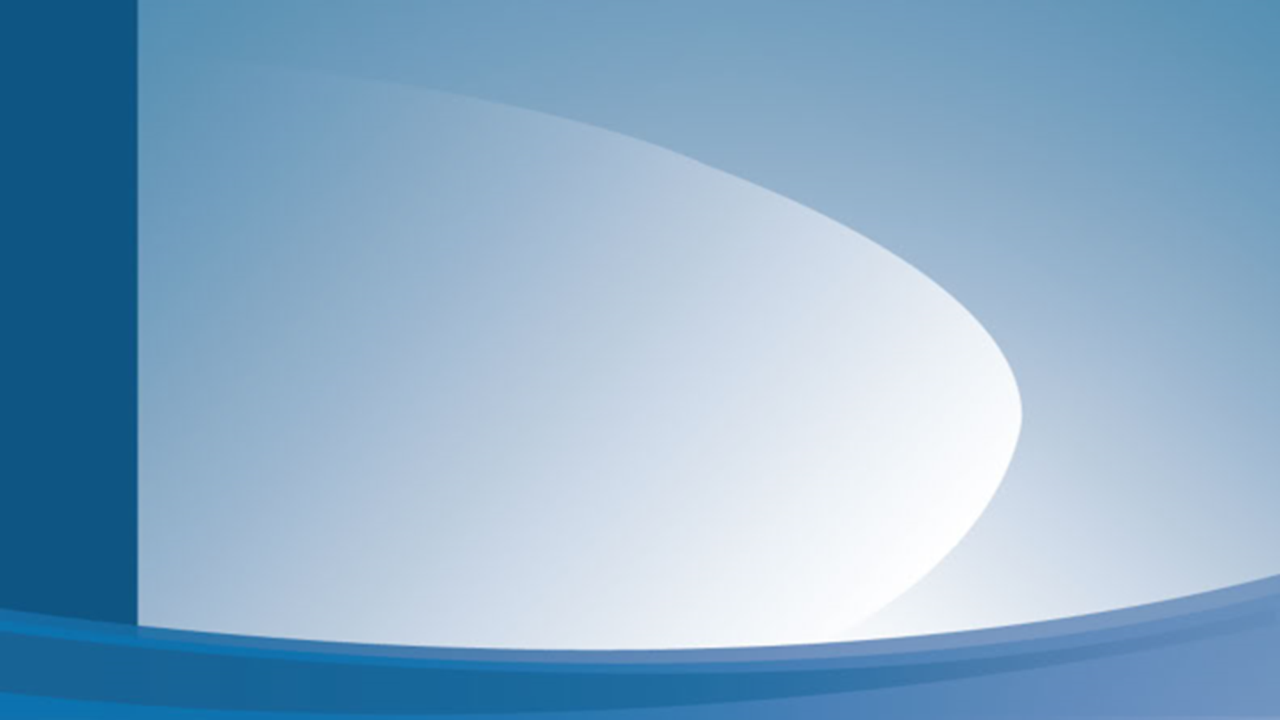 9. Наличие и выполнение перспективного плана прохожденияпедагогами образовательной организации курсовойподготовки (за 5 лет).
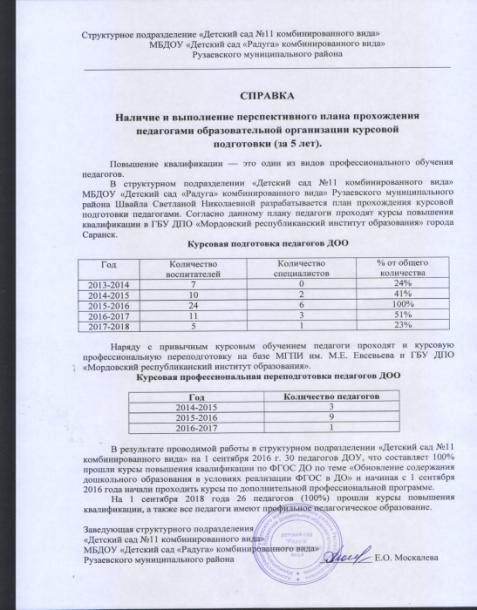 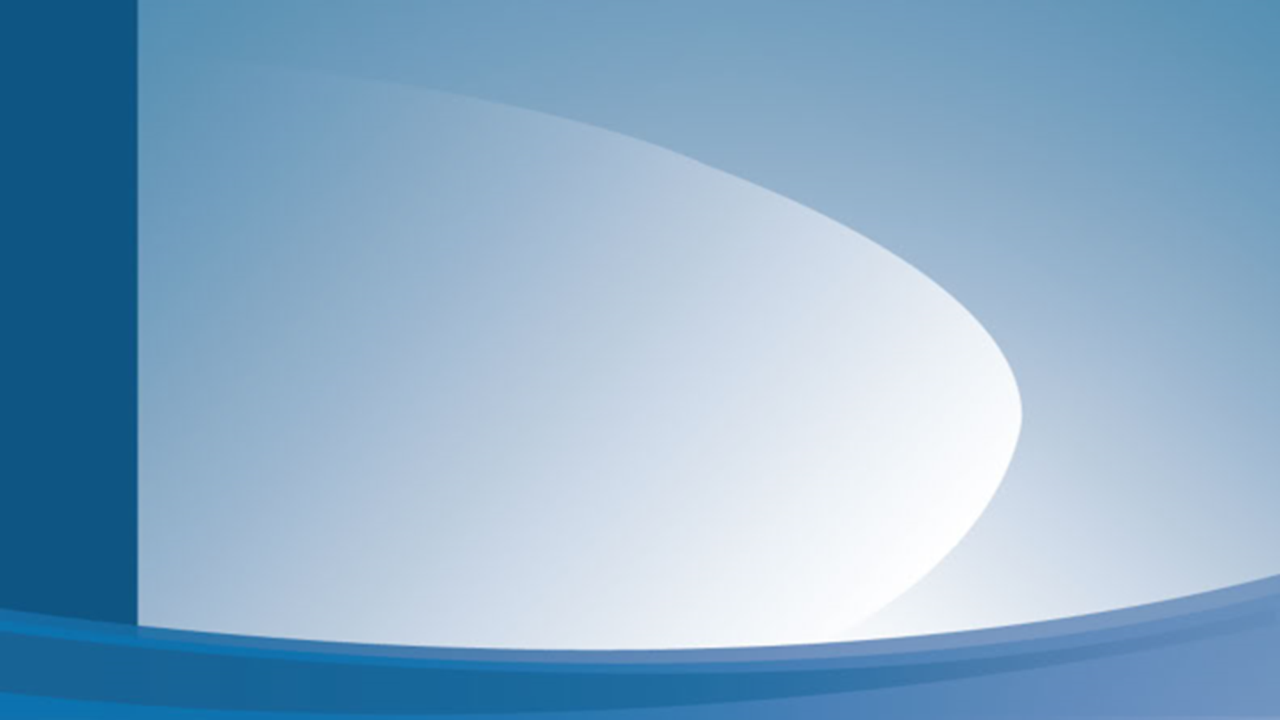 10. Оснащенность образовательной организации учебно-методическимиматериалами в соответствии с ФГОС иреализуемыми программами.
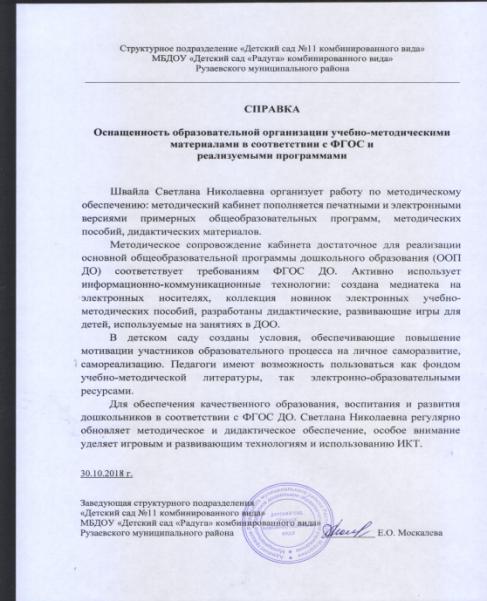 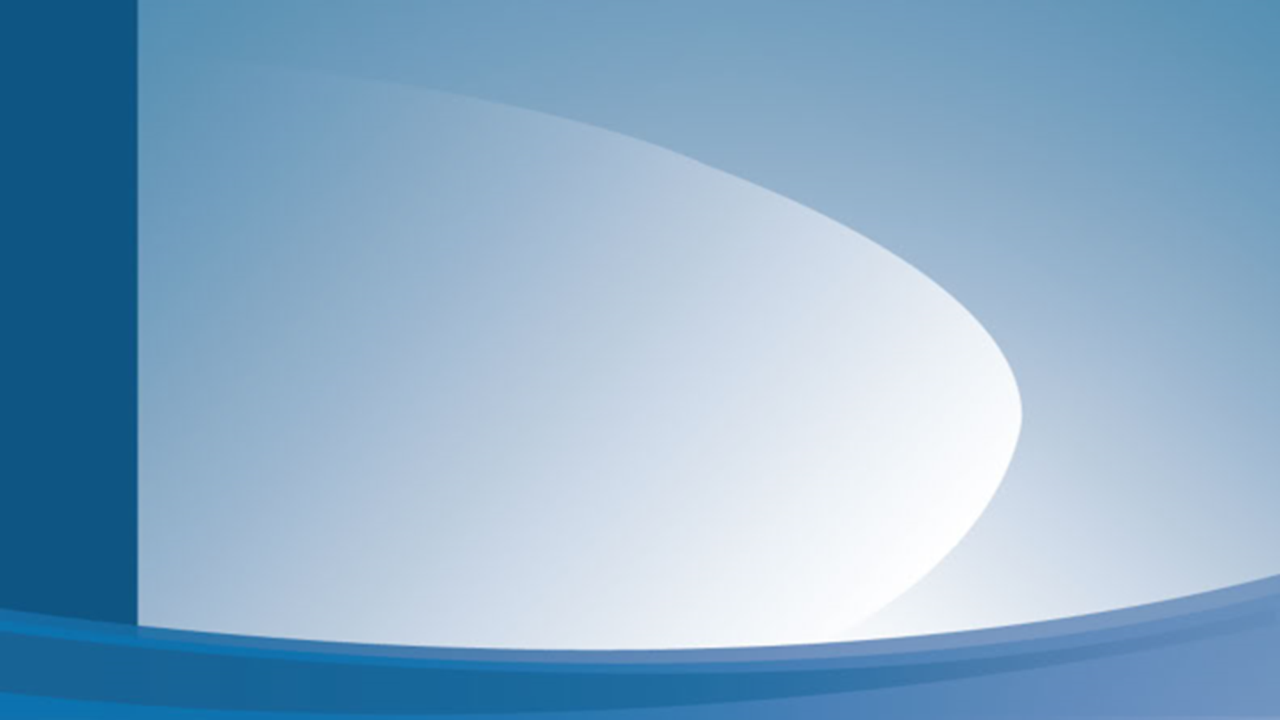 11. Обеспечение информационной открытостидеятельности образовательной организации.
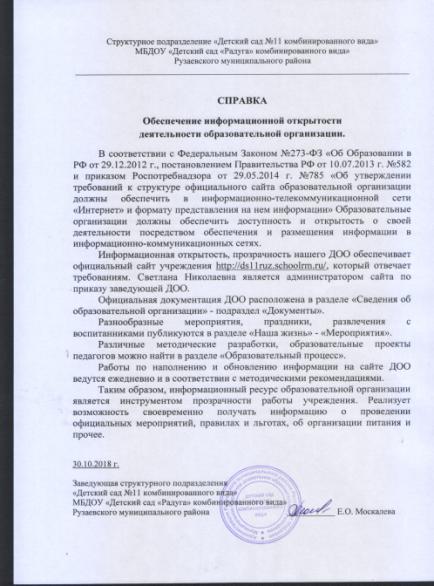 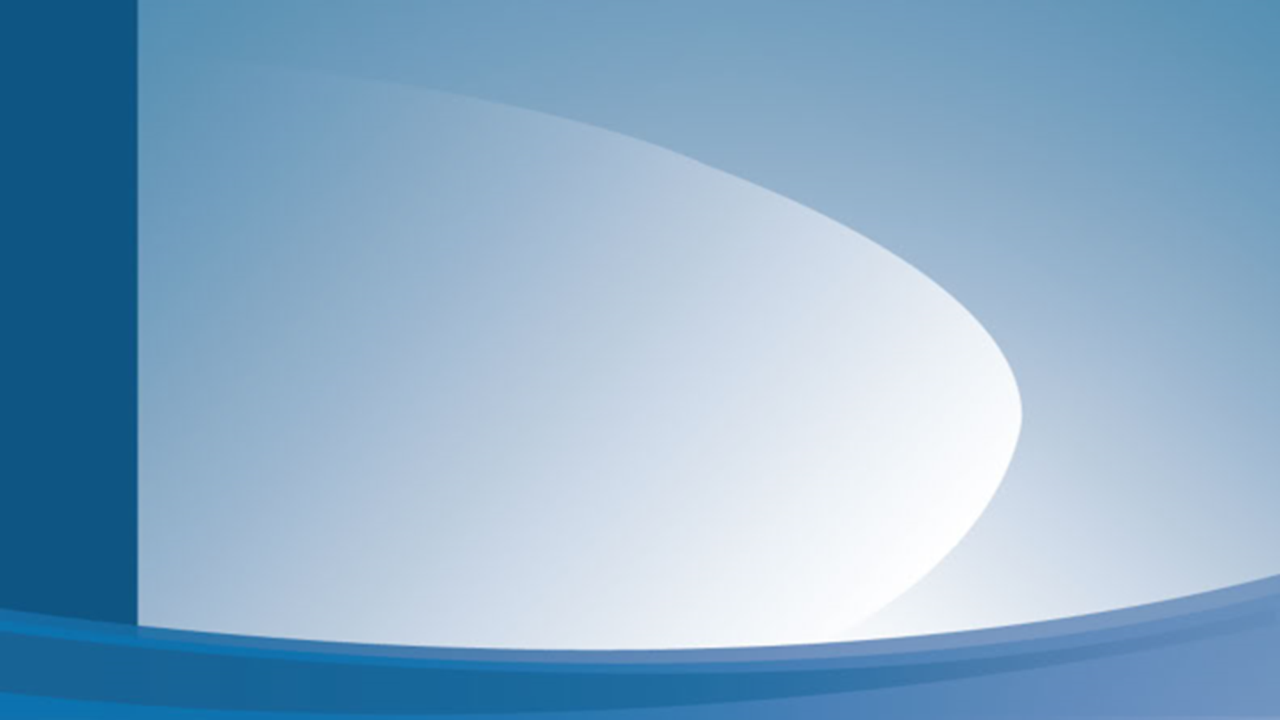 12. Наличие достижений детей и педагогическогоколлектива образовательной организации в конкурсах,соревнованиях, грантах различного уровня
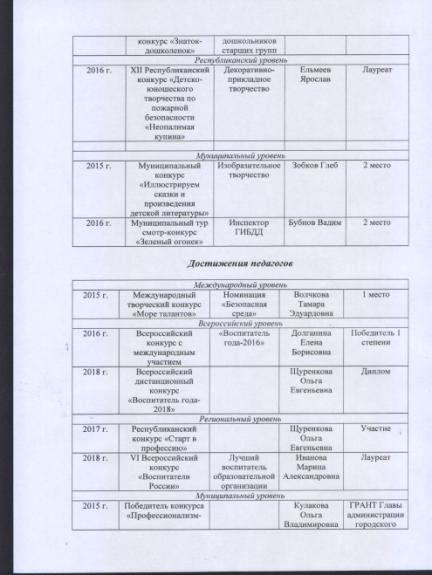 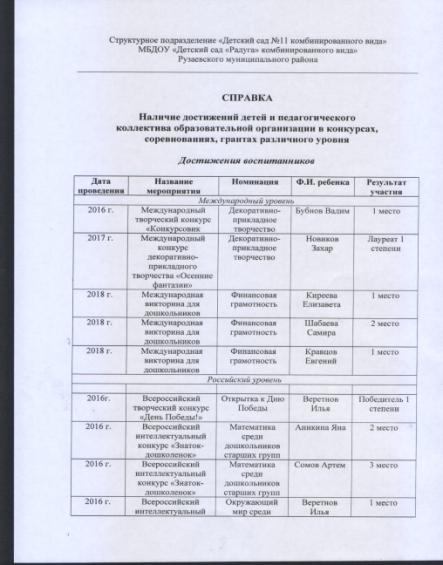 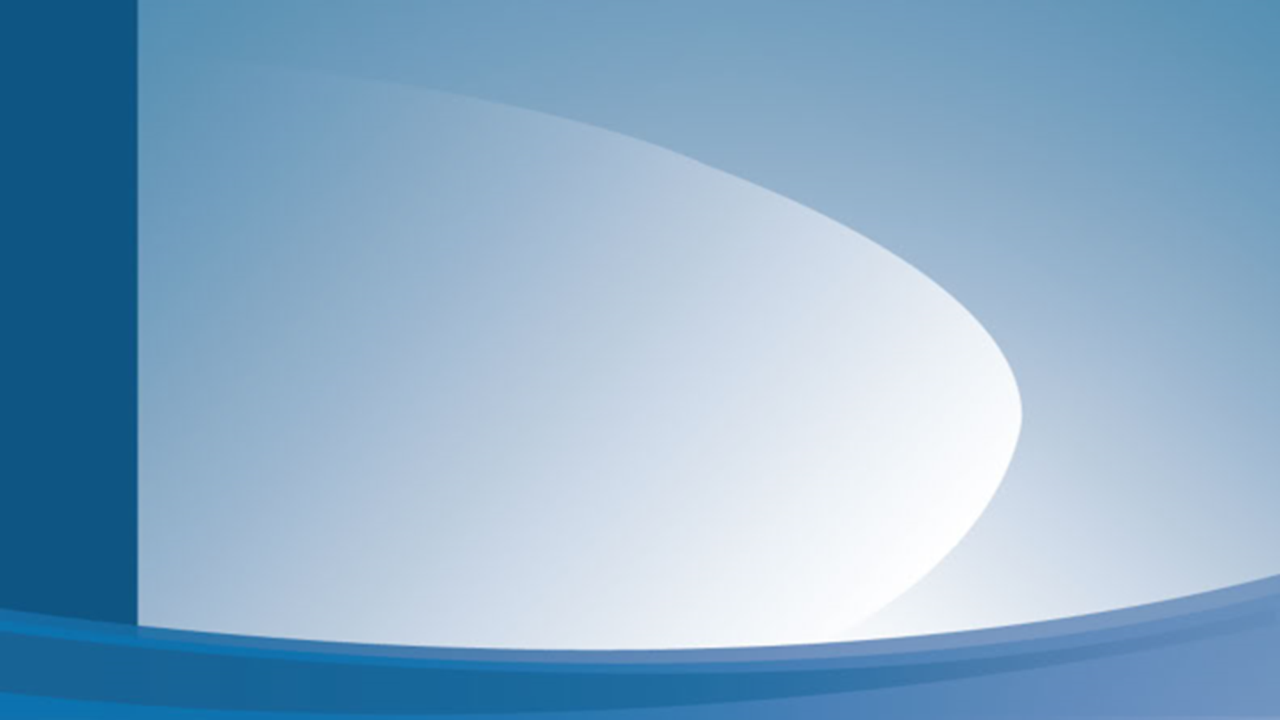 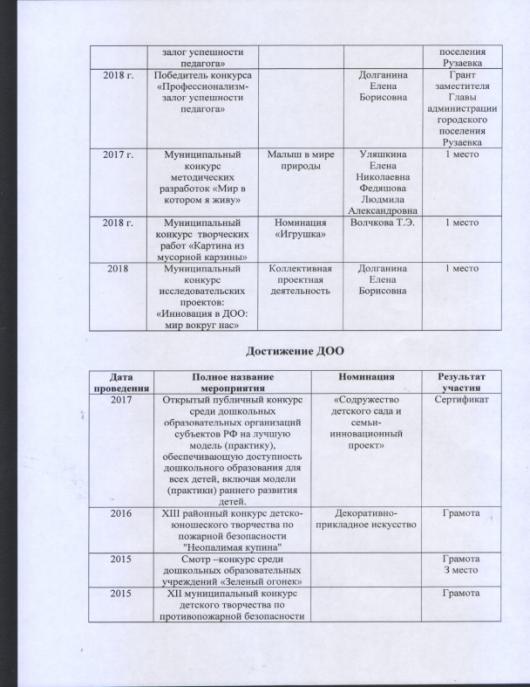 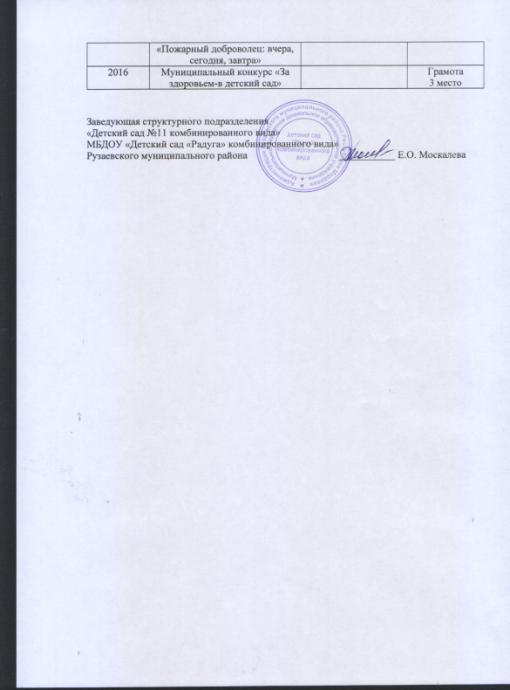 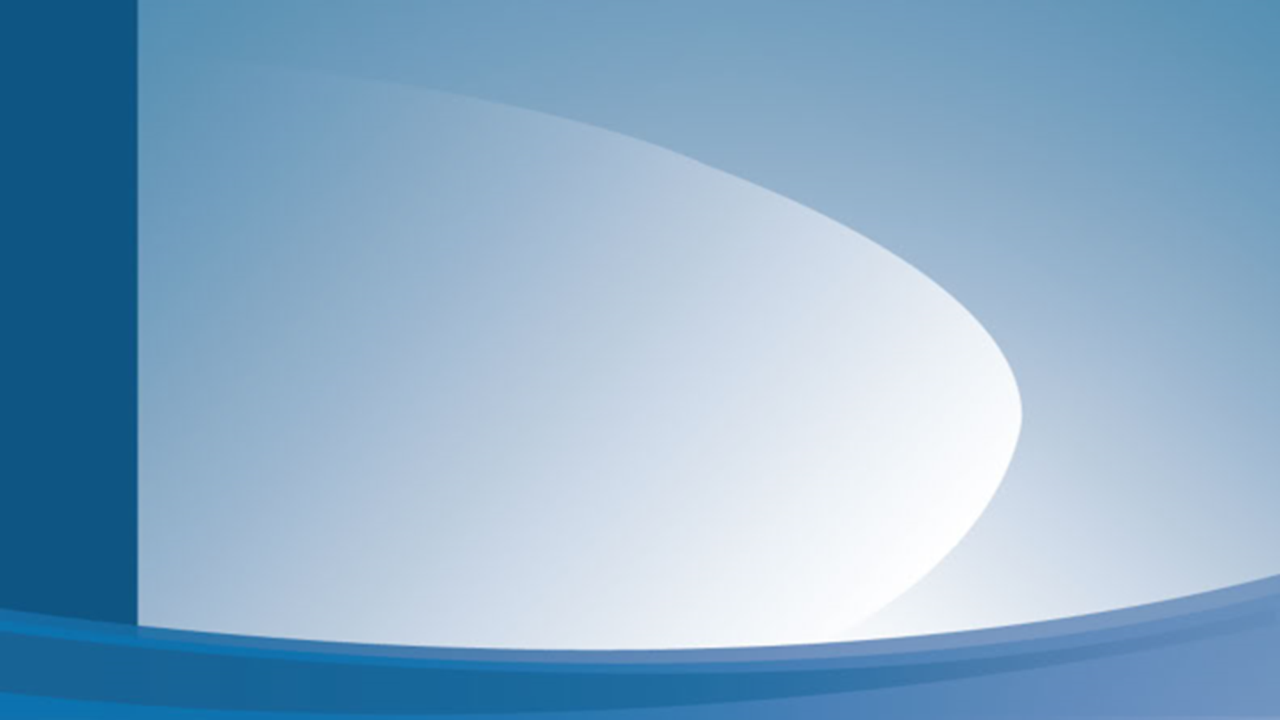 Достижения воспитанников
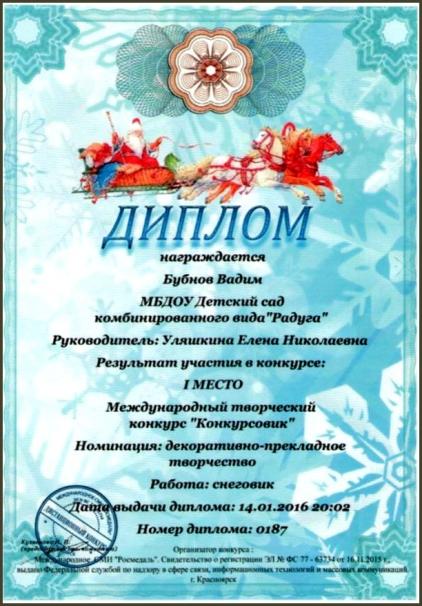 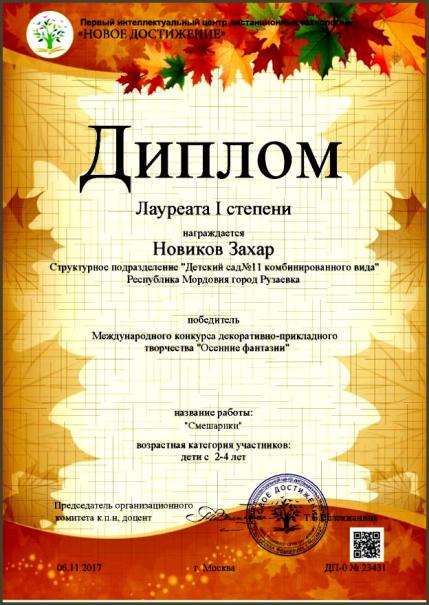 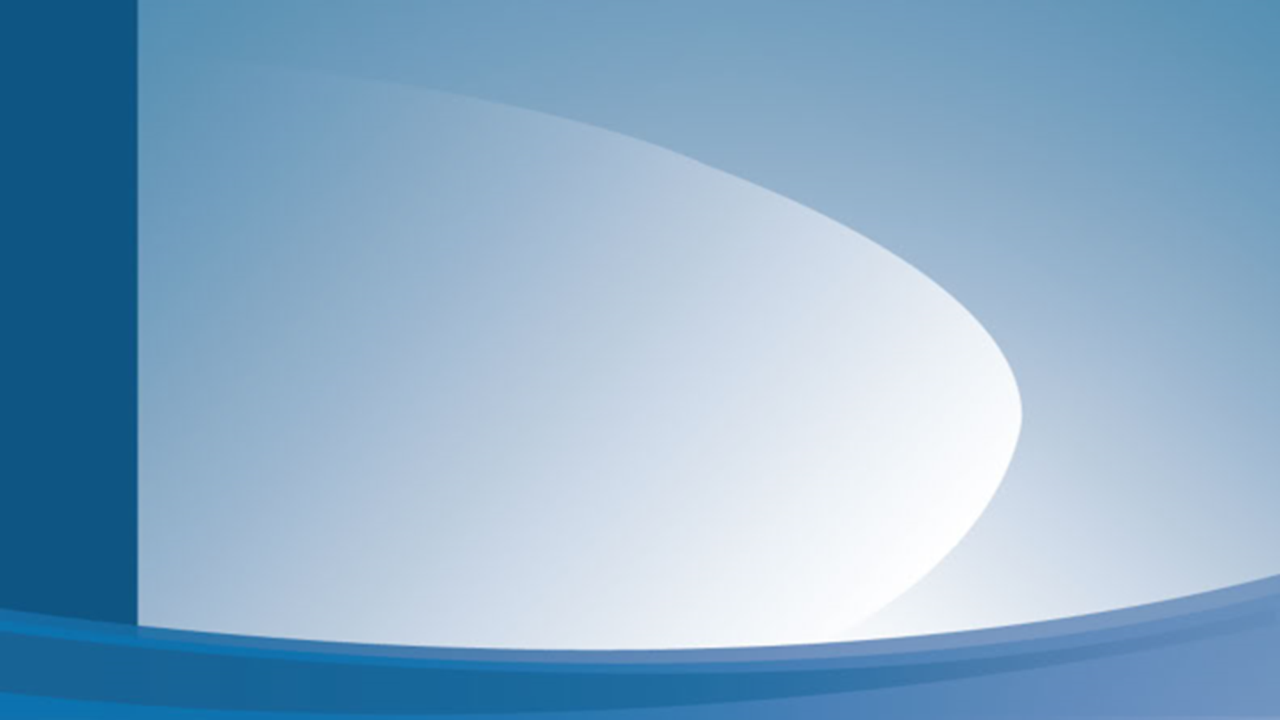 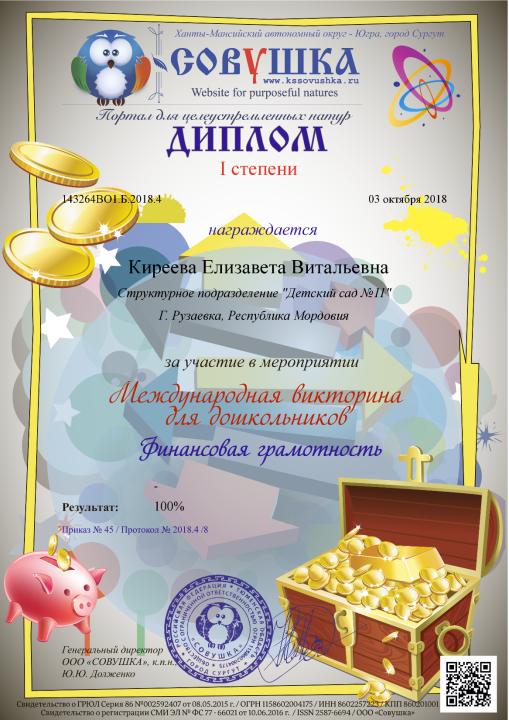 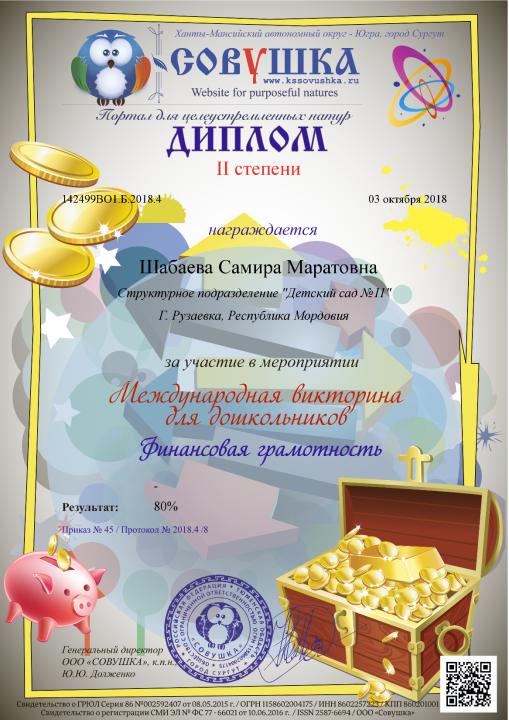 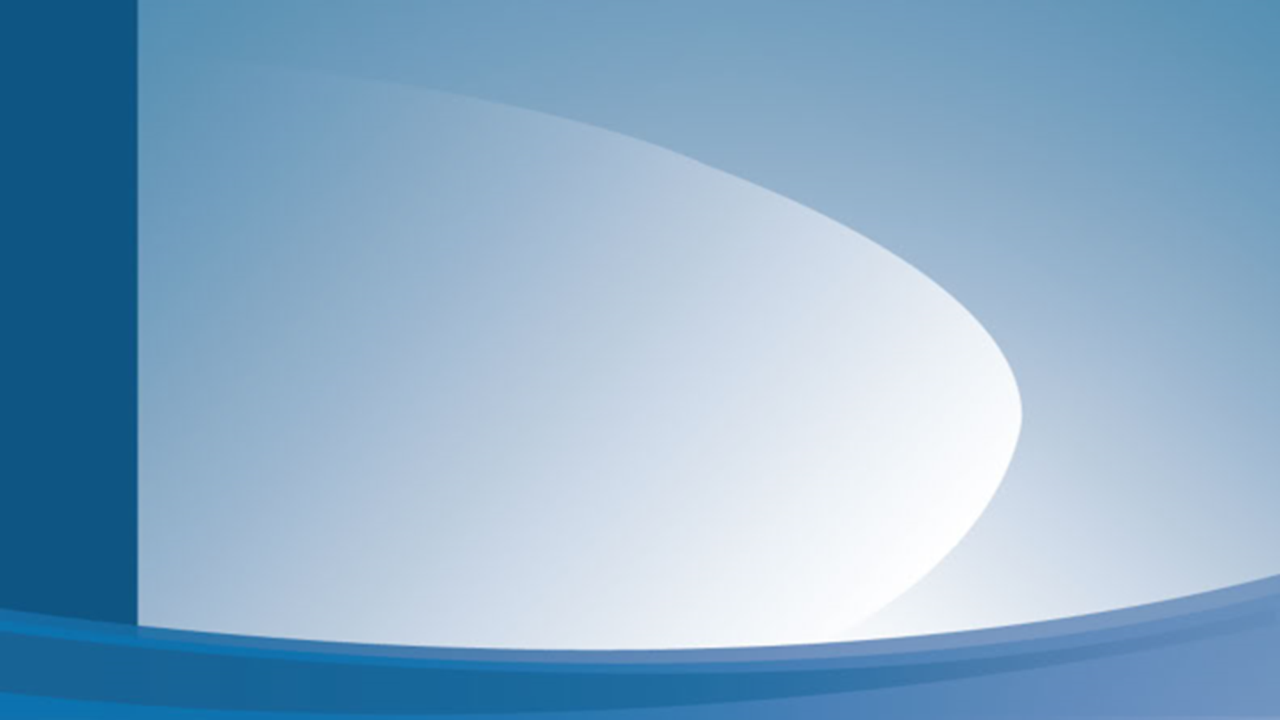 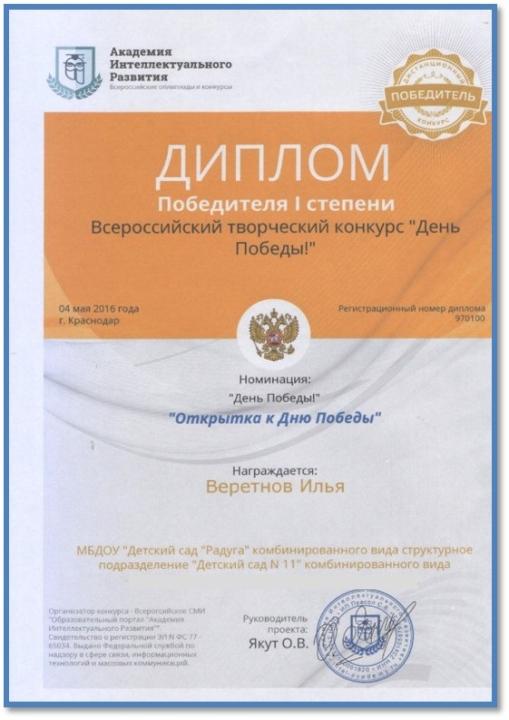 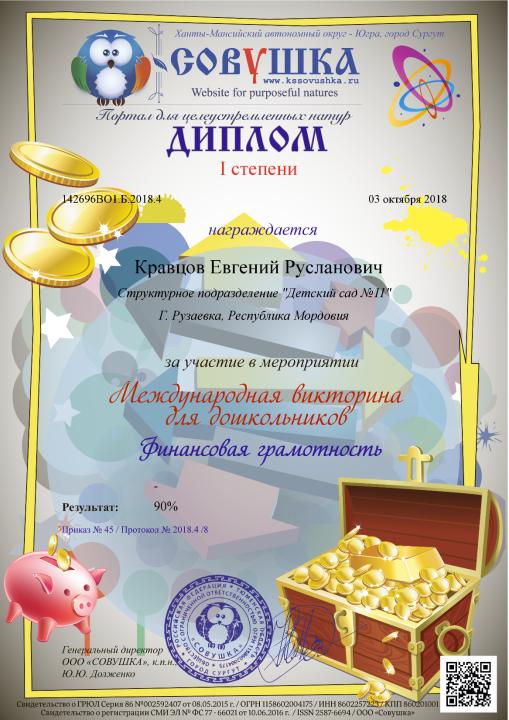 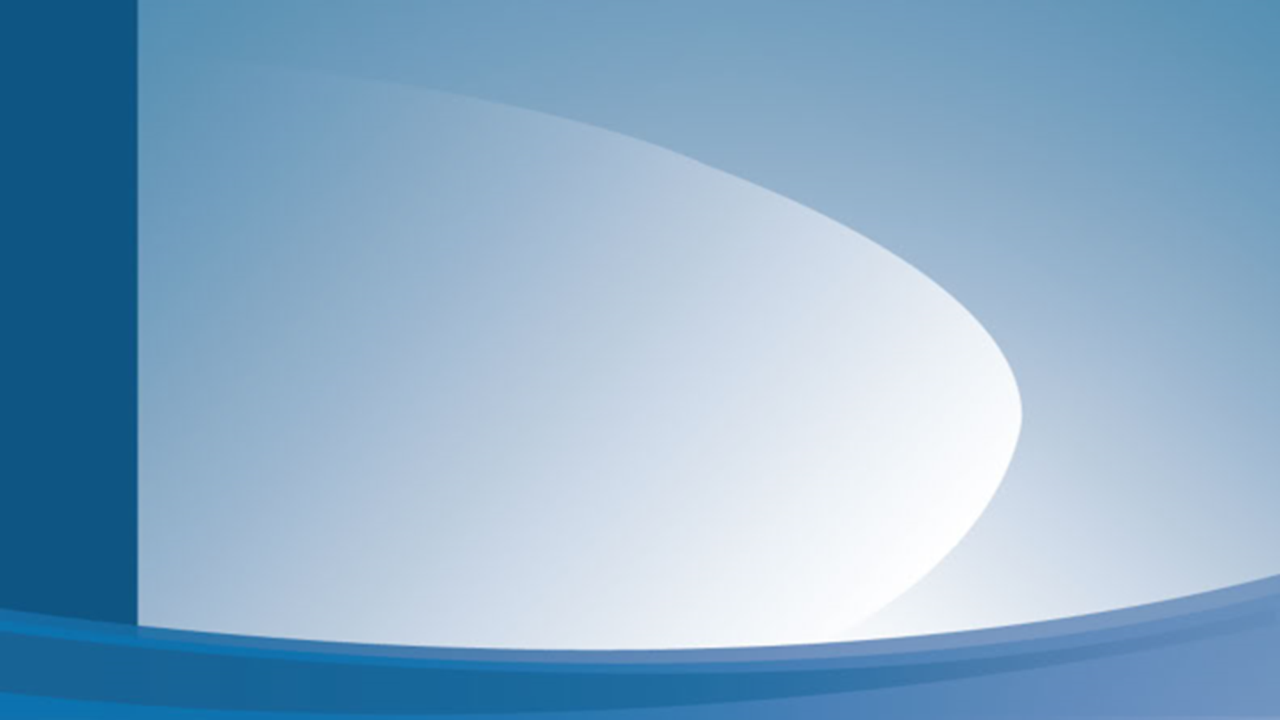 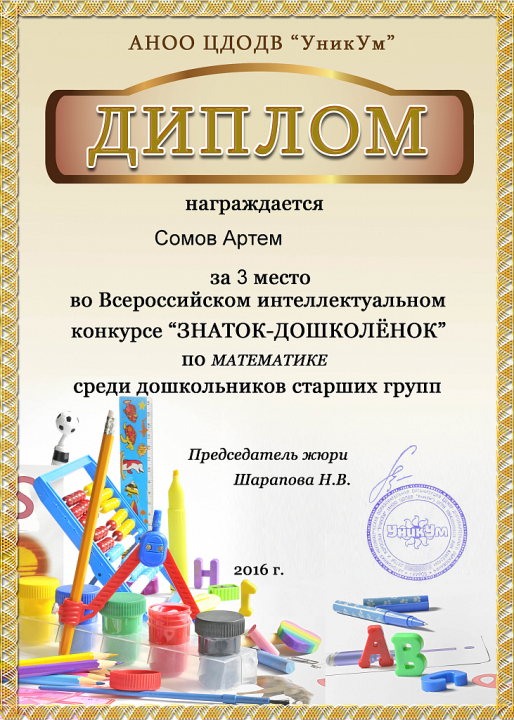 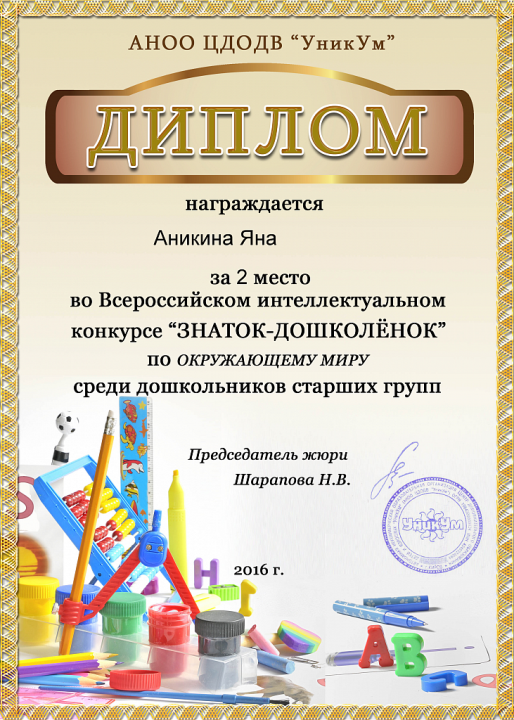 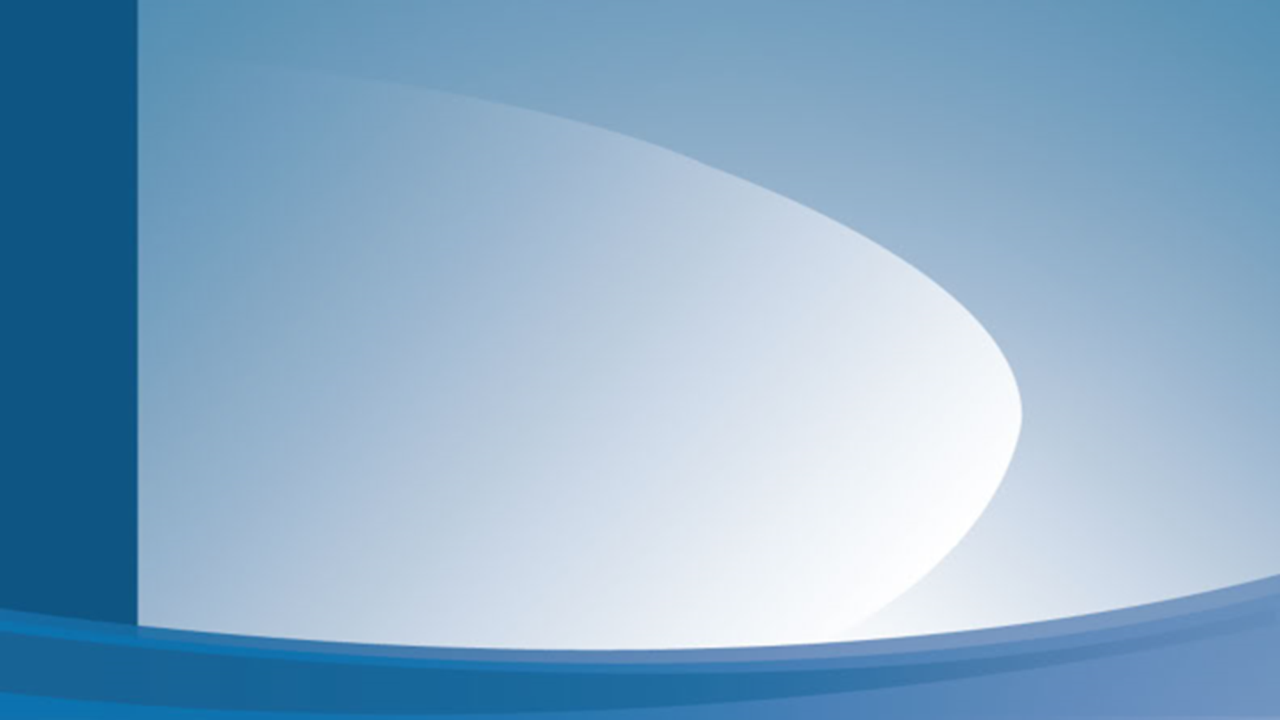 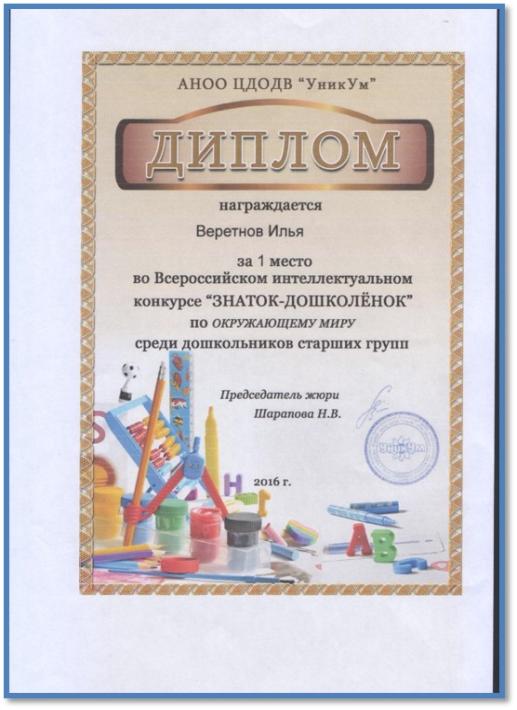 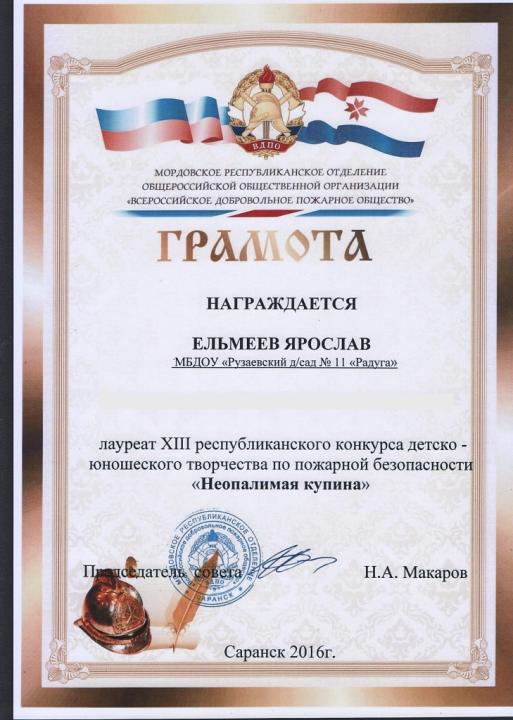 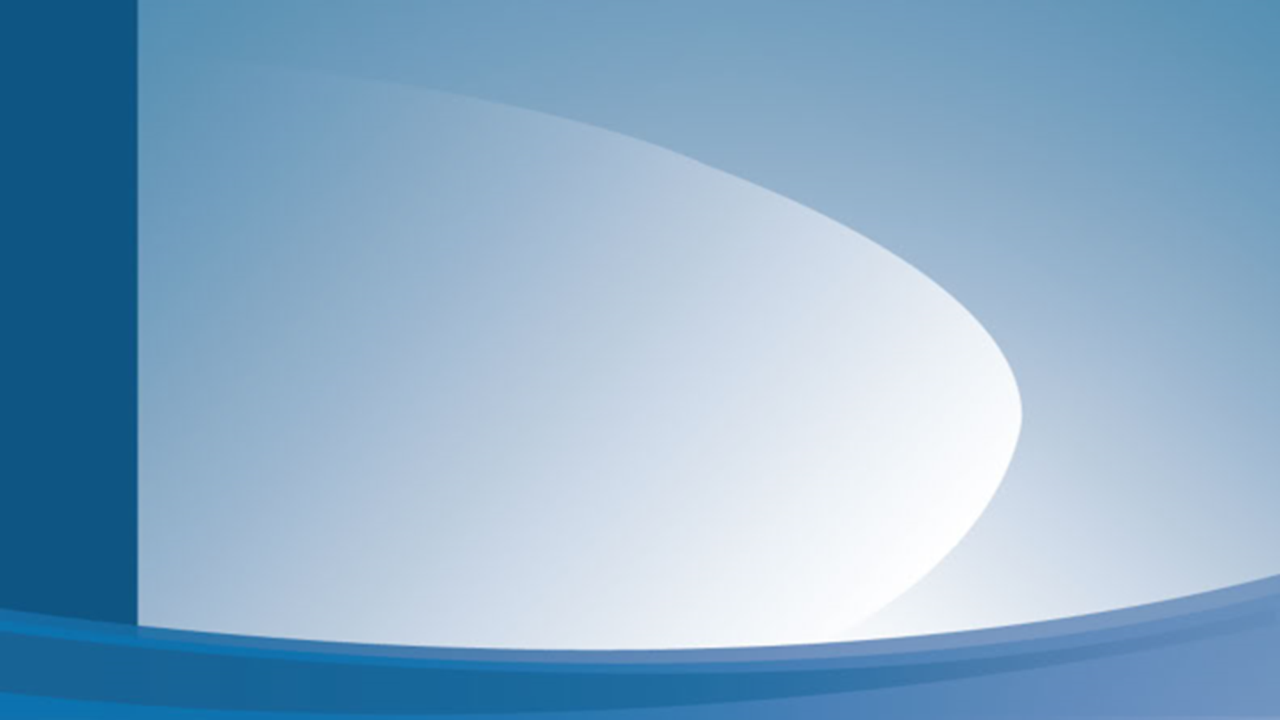 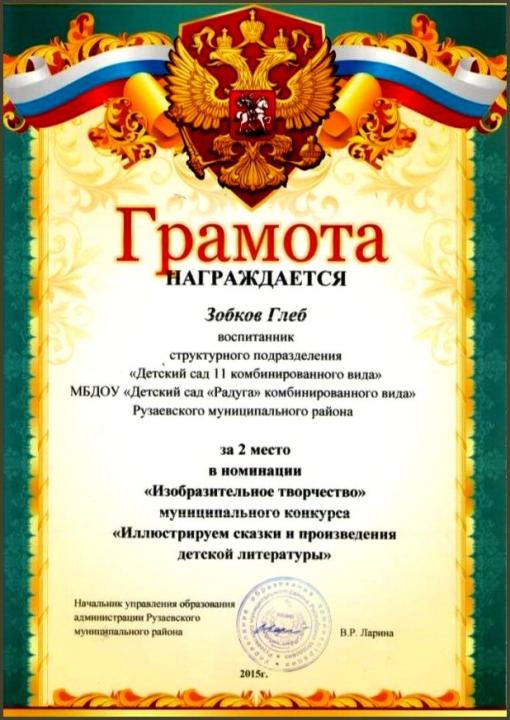 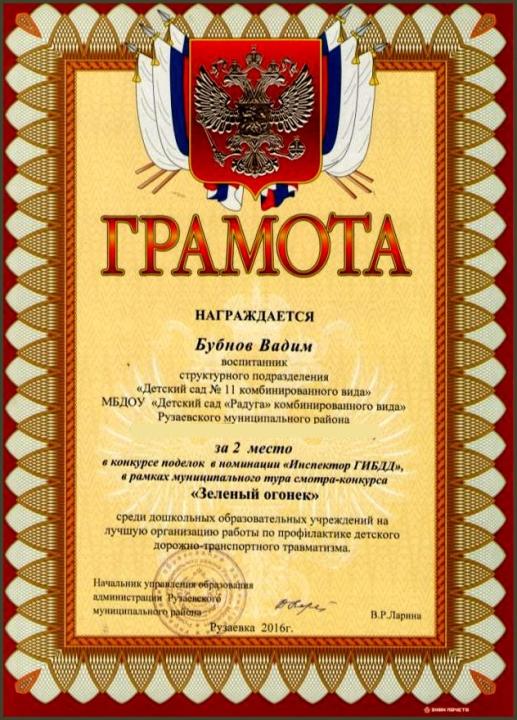 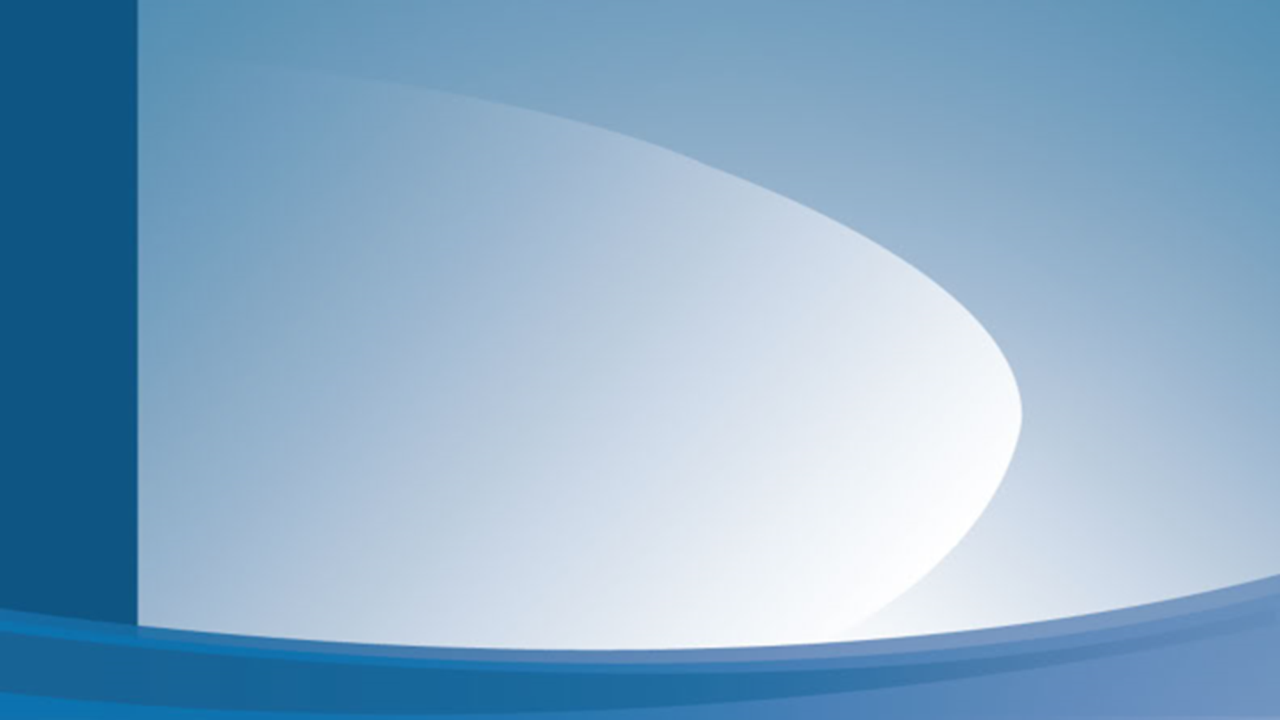 Достижения педагогов
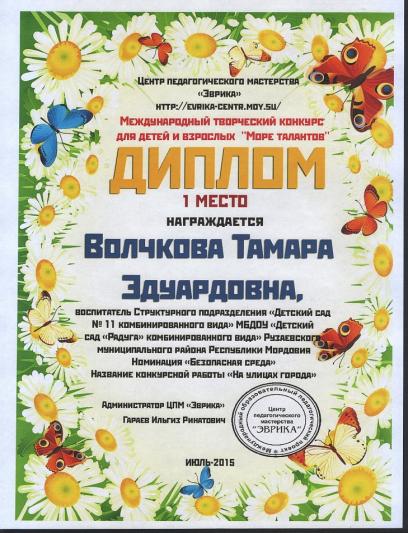 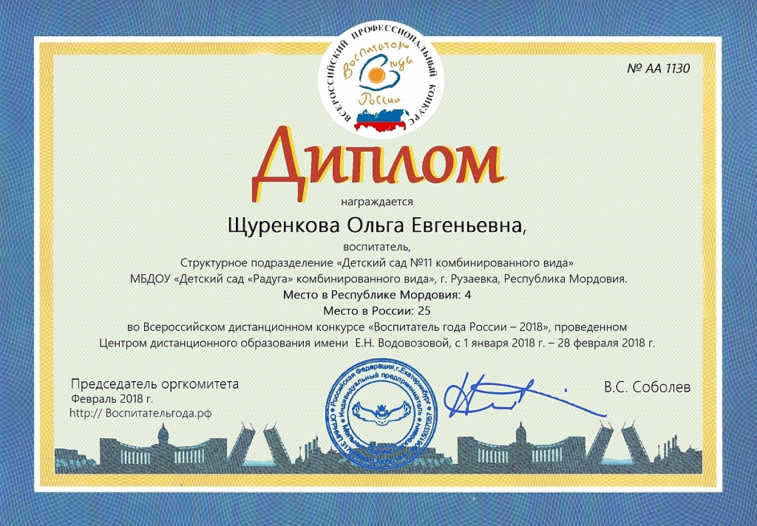 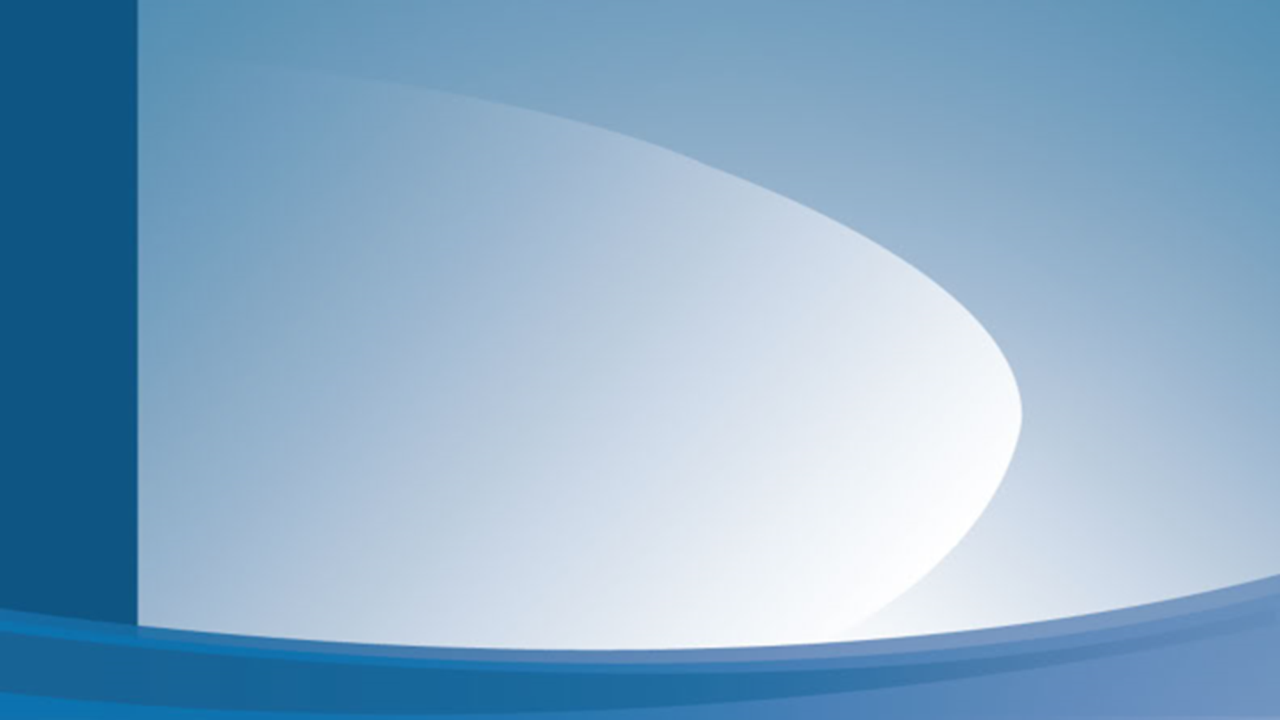 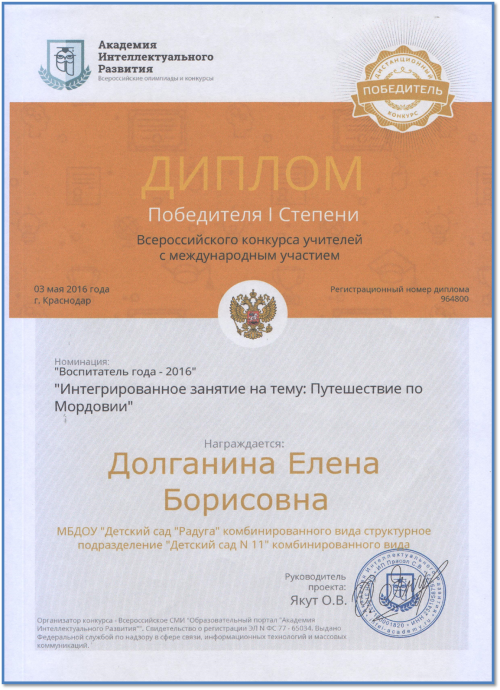 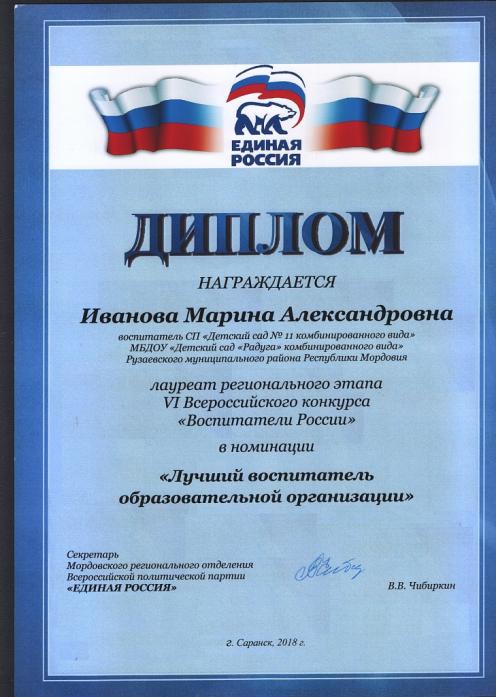 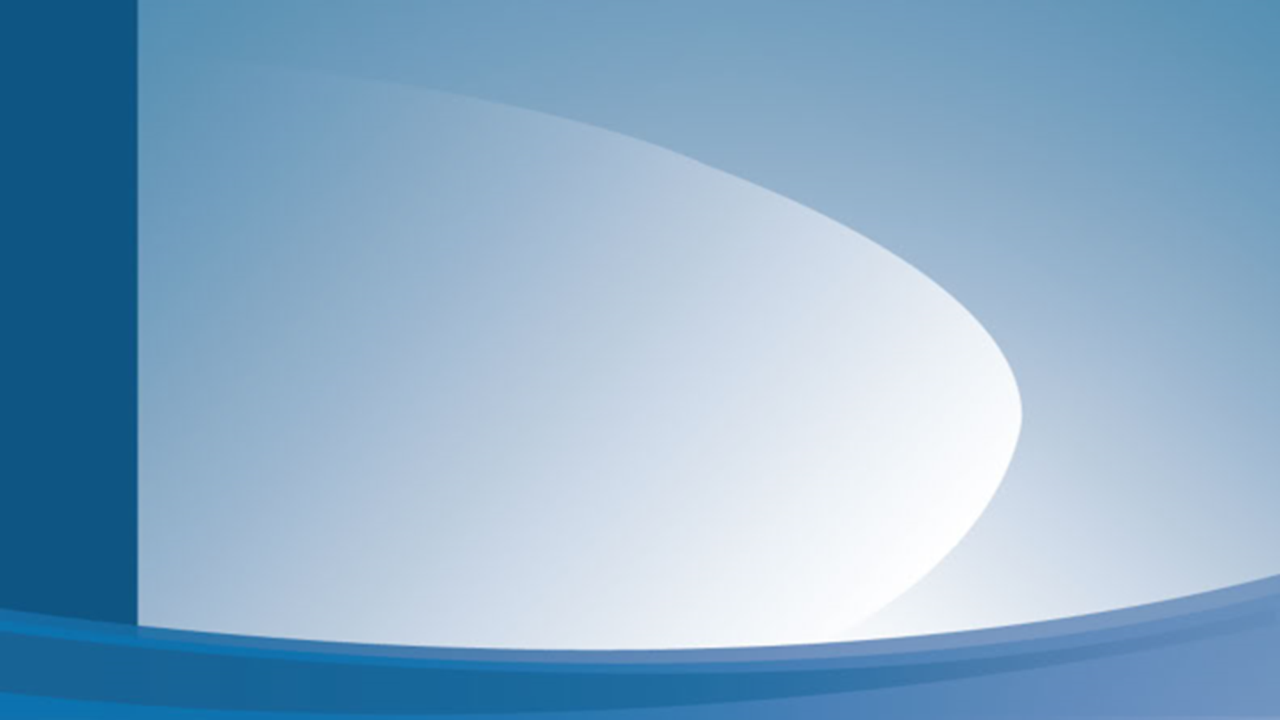 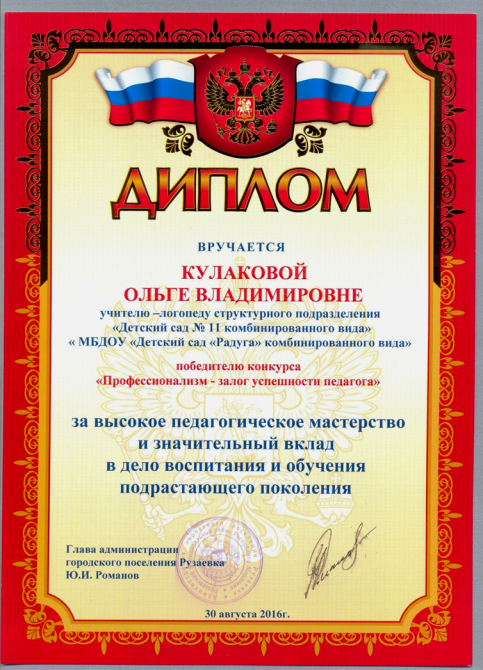 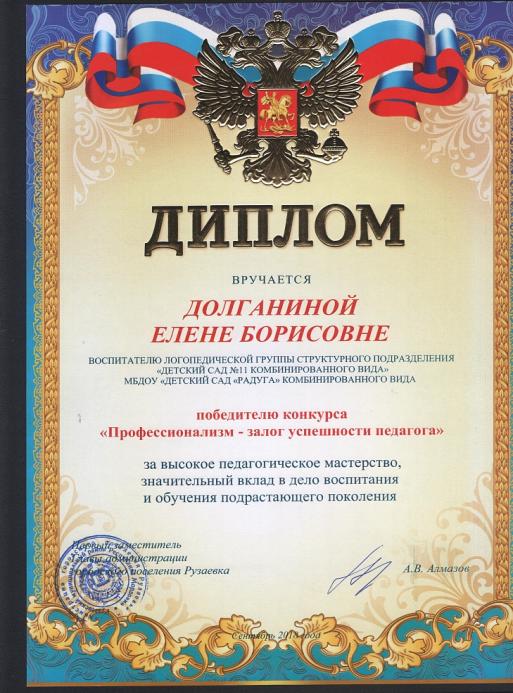 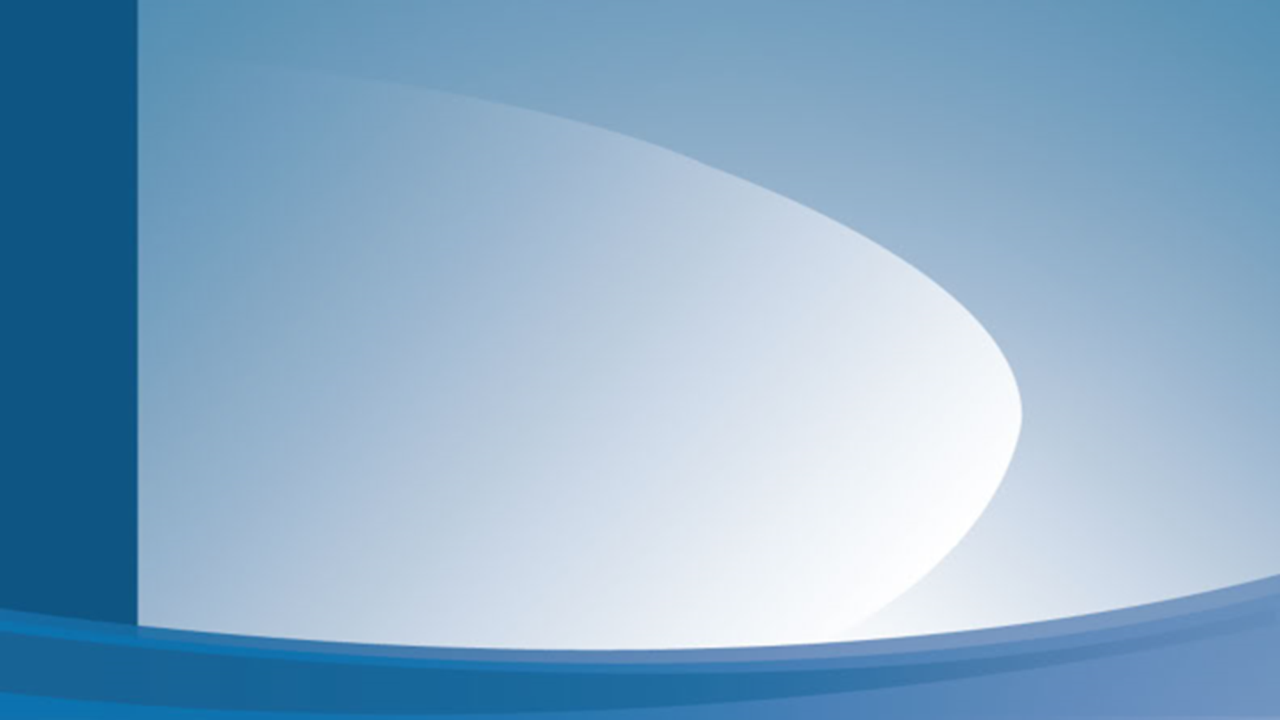 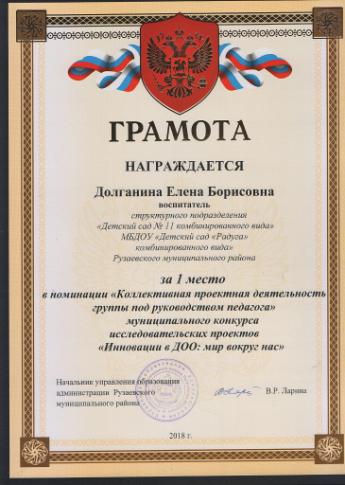 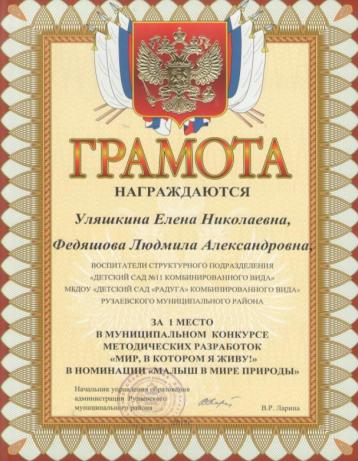 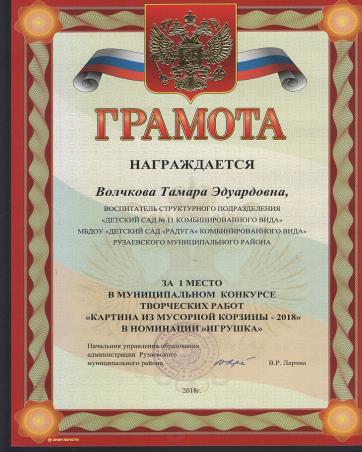 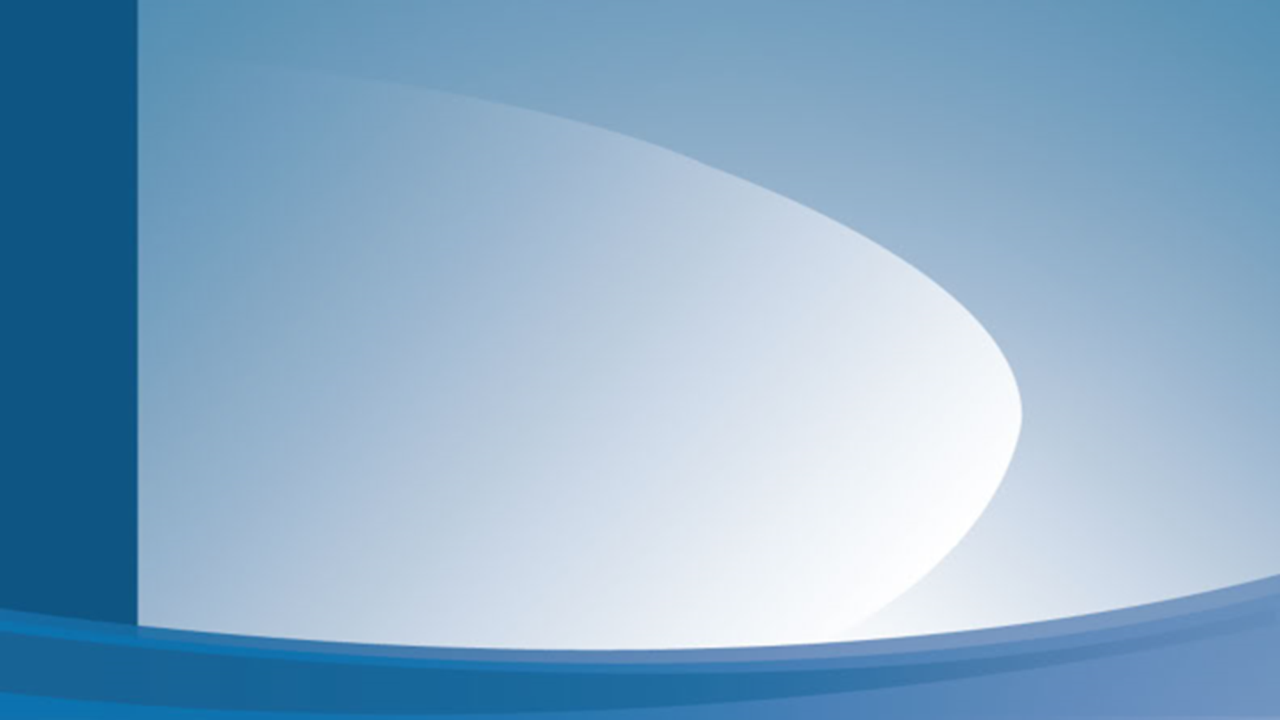 13.Качество работы по развитию вариативныхформ образовательной организации.
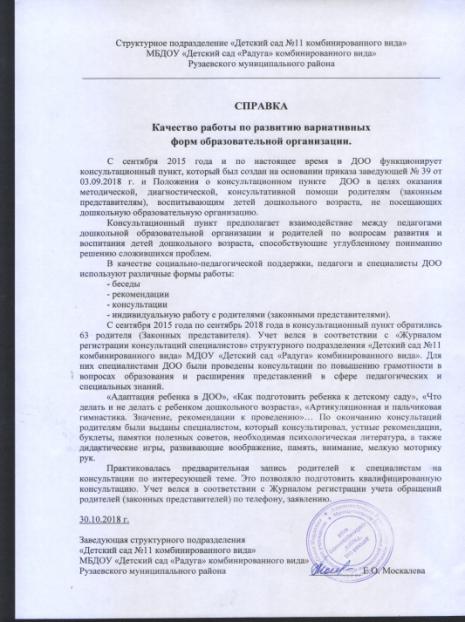 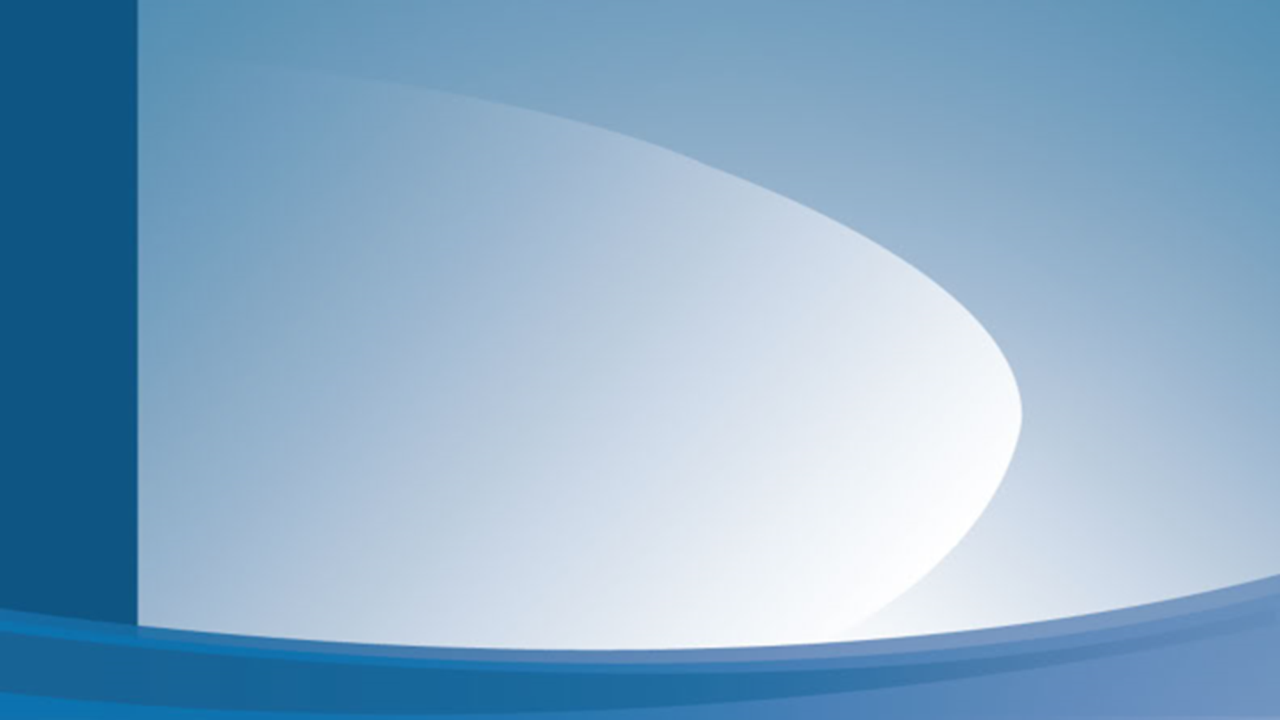 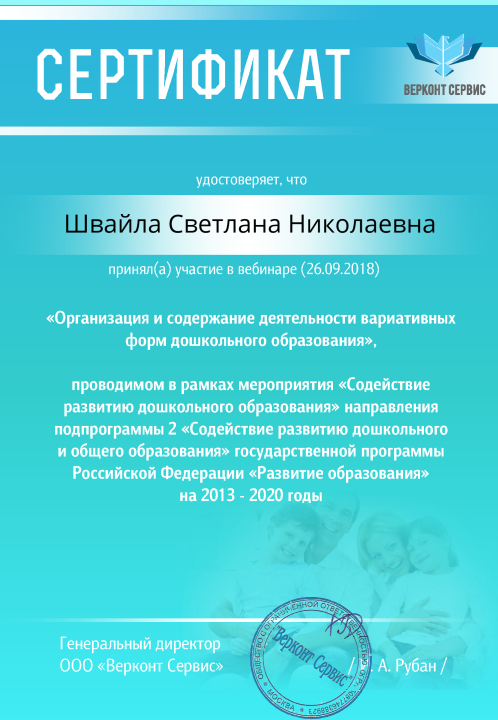 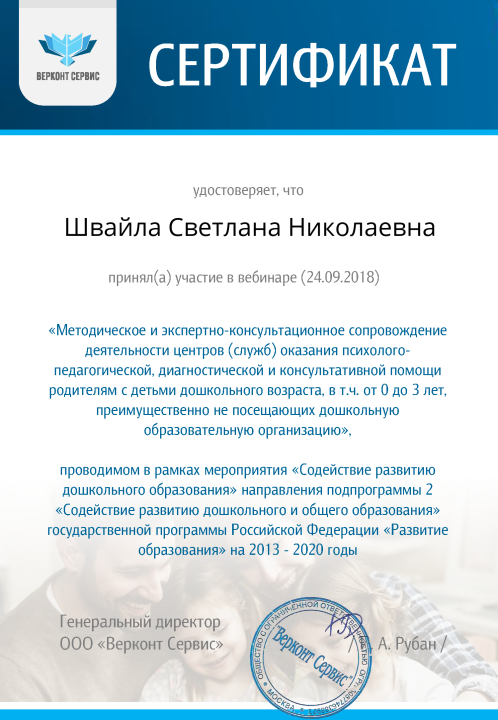 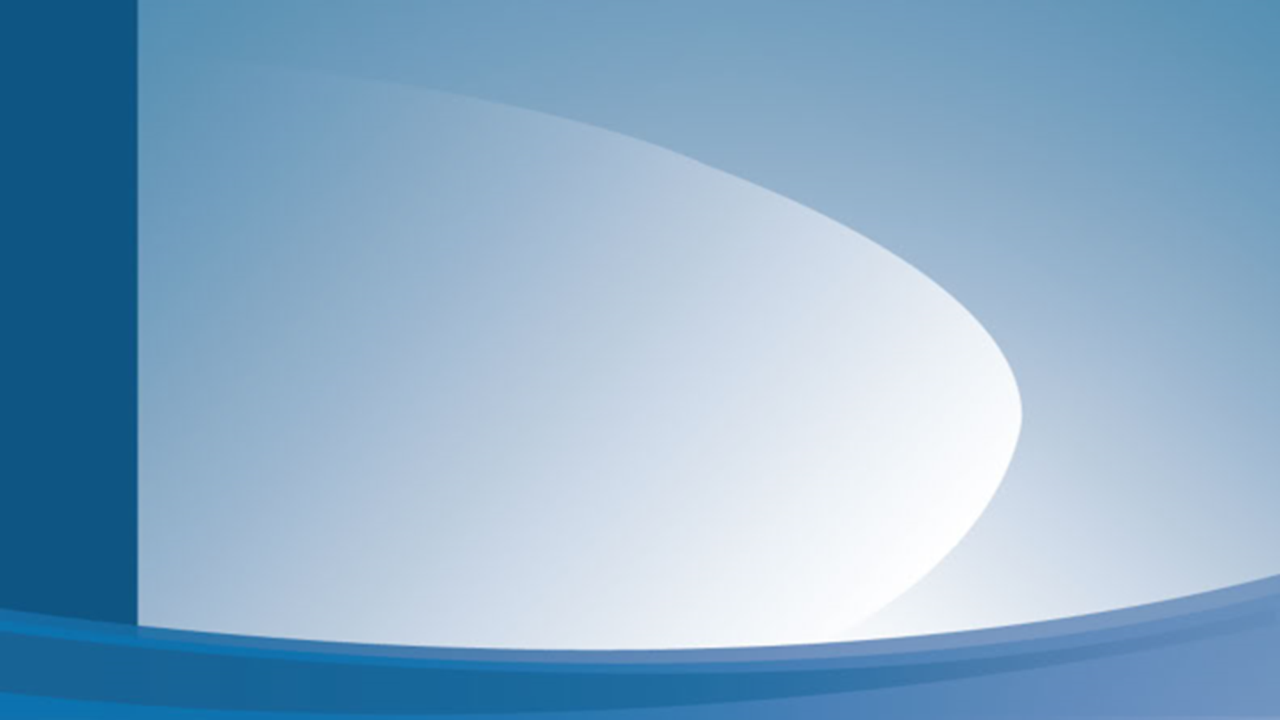 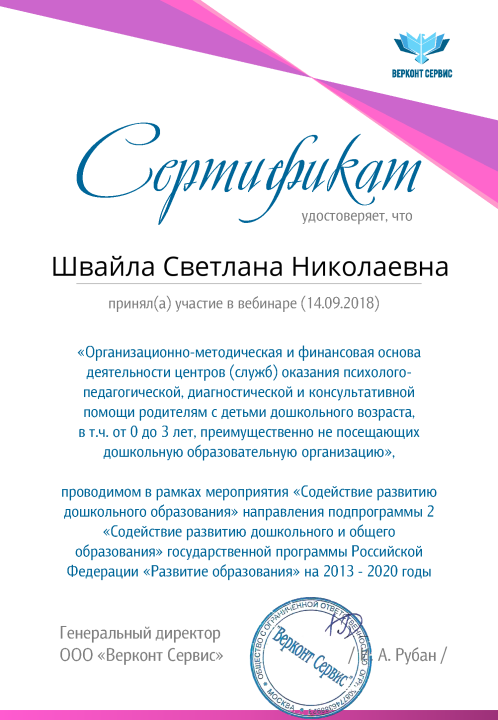 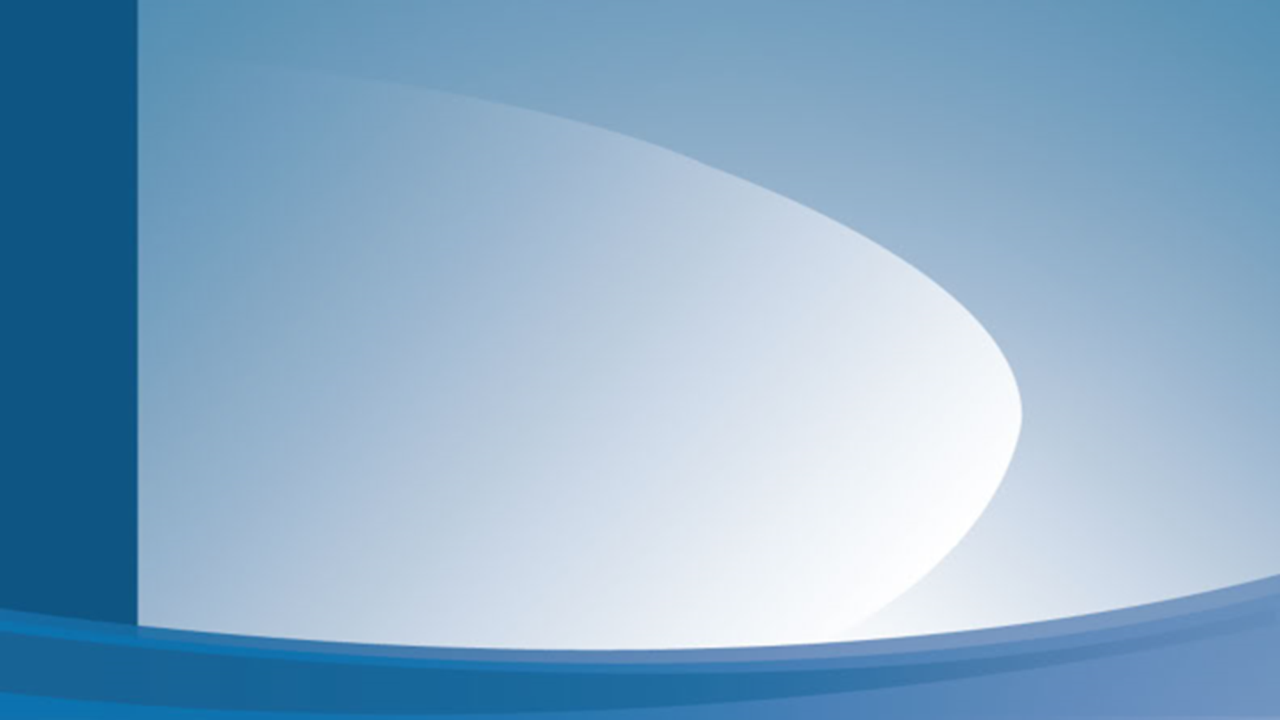 14. Выступления на научно-практических конференциях, педагогических чтениях, семинарах, секциях, методических объединениях; проведение открытых мастер-классов, мероприятий.
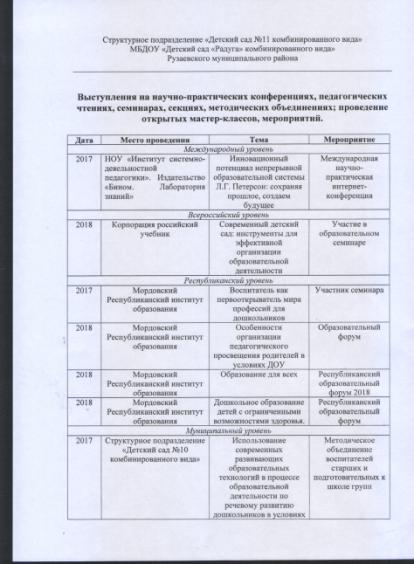 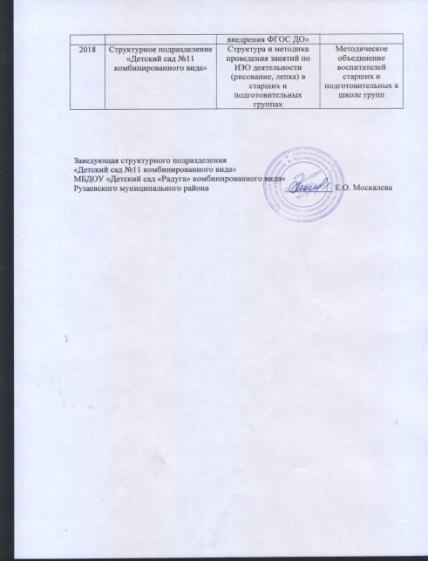 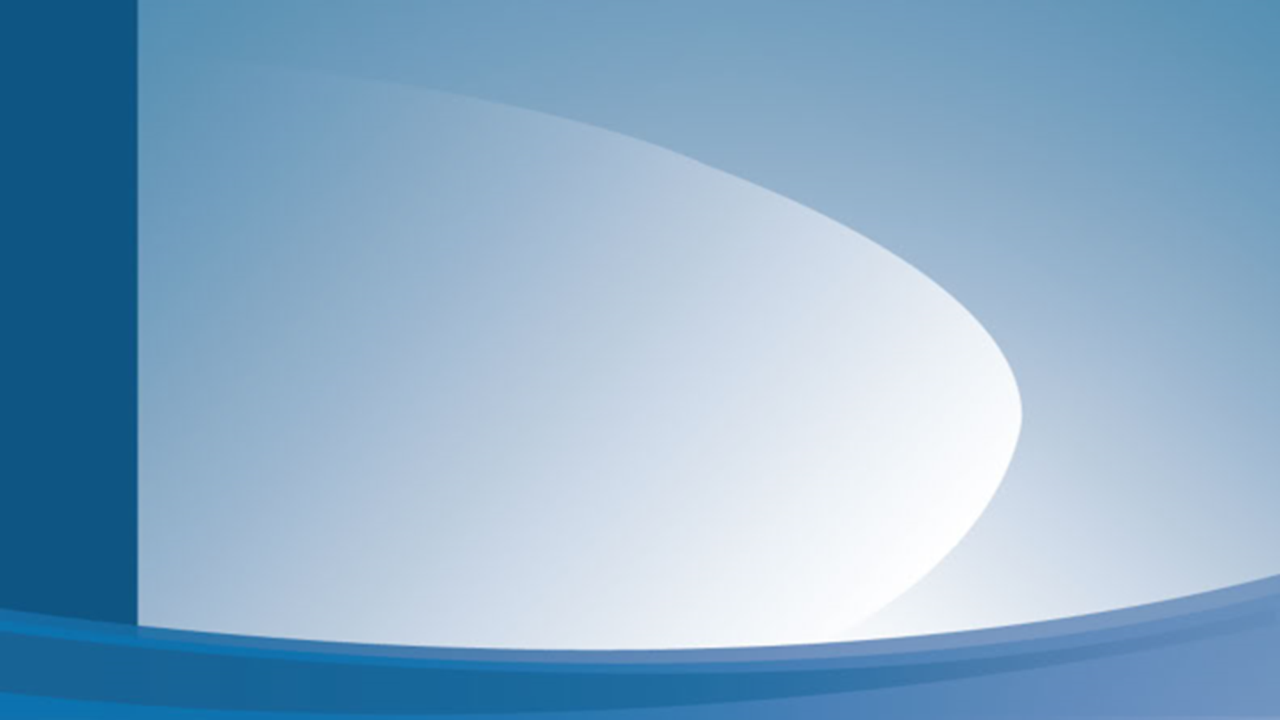 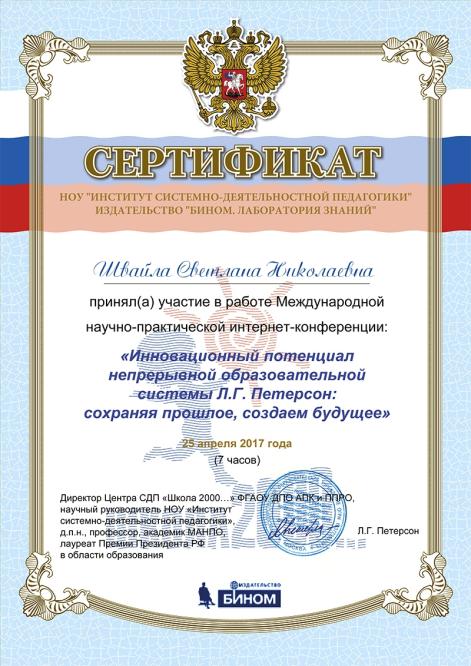 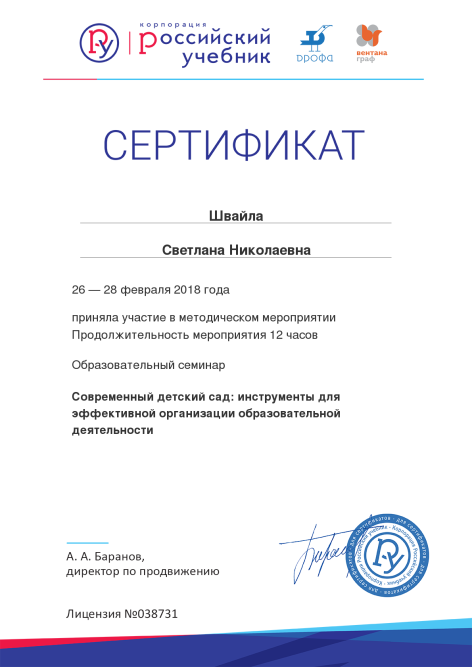 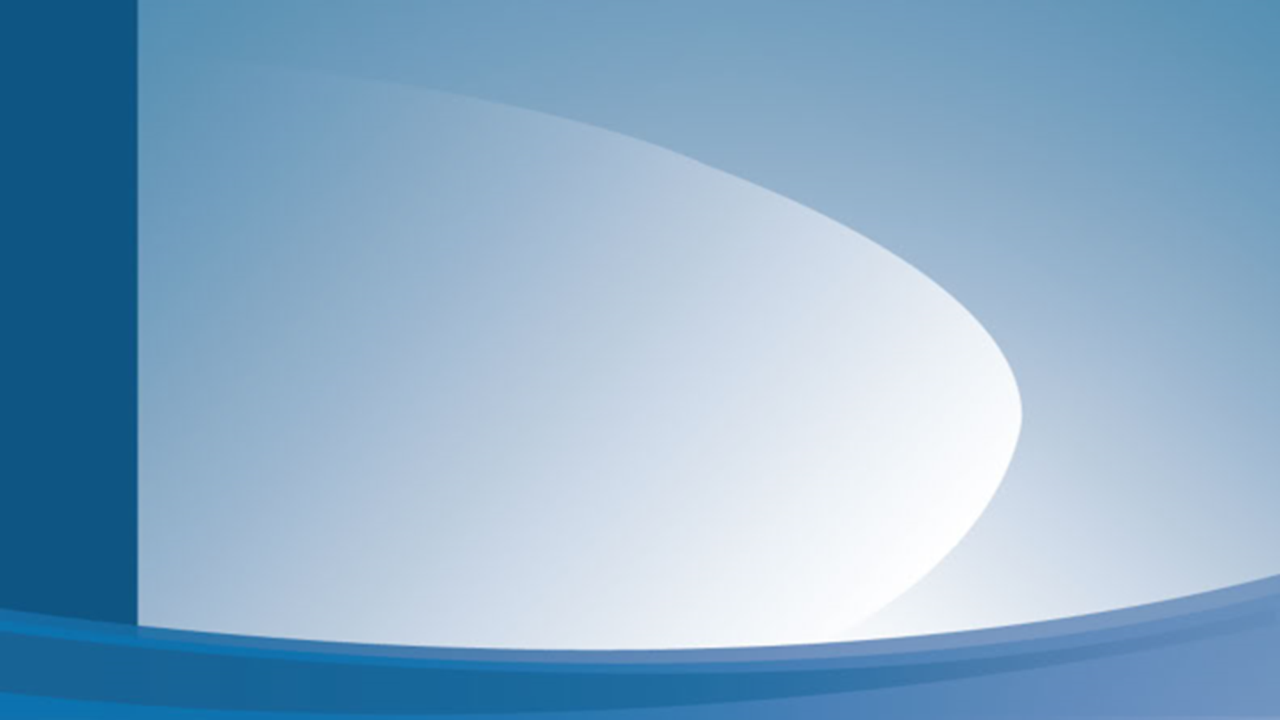 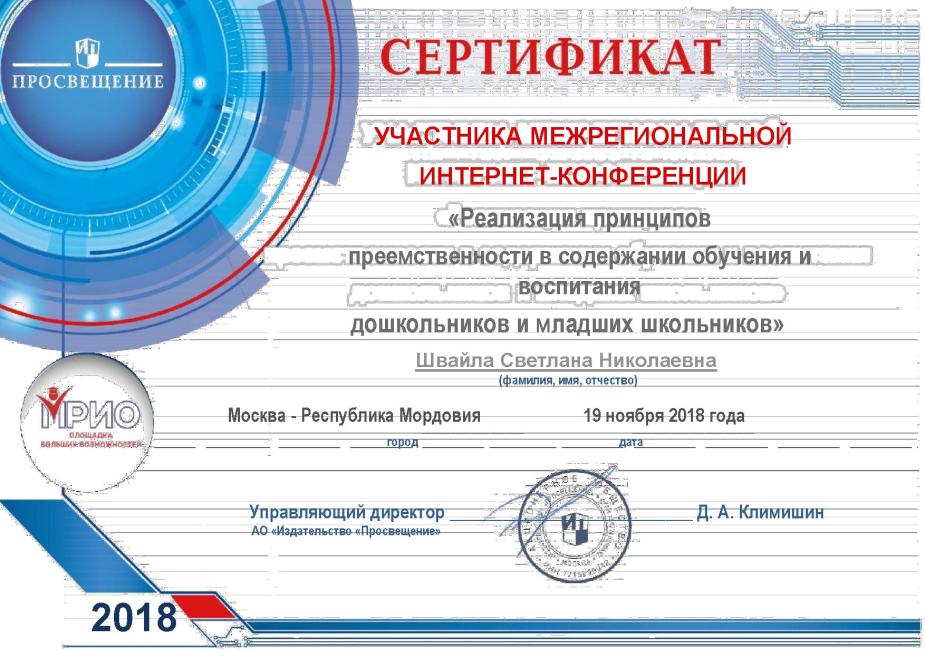 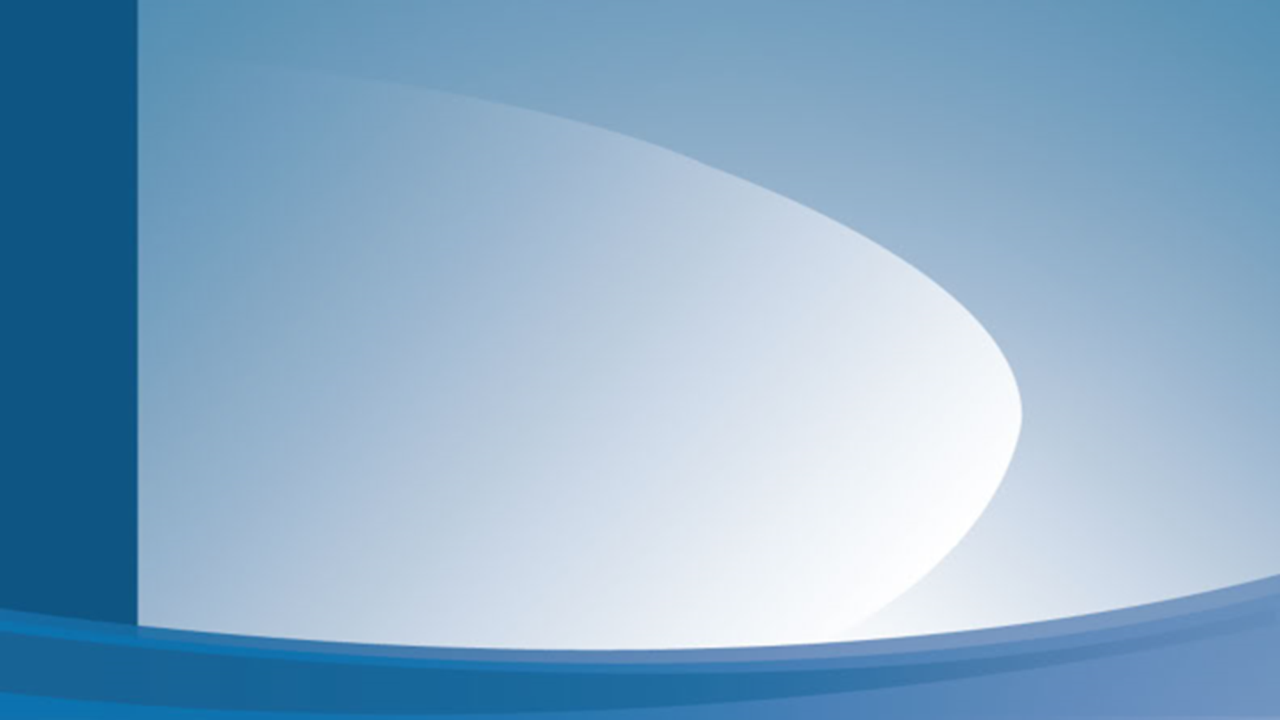 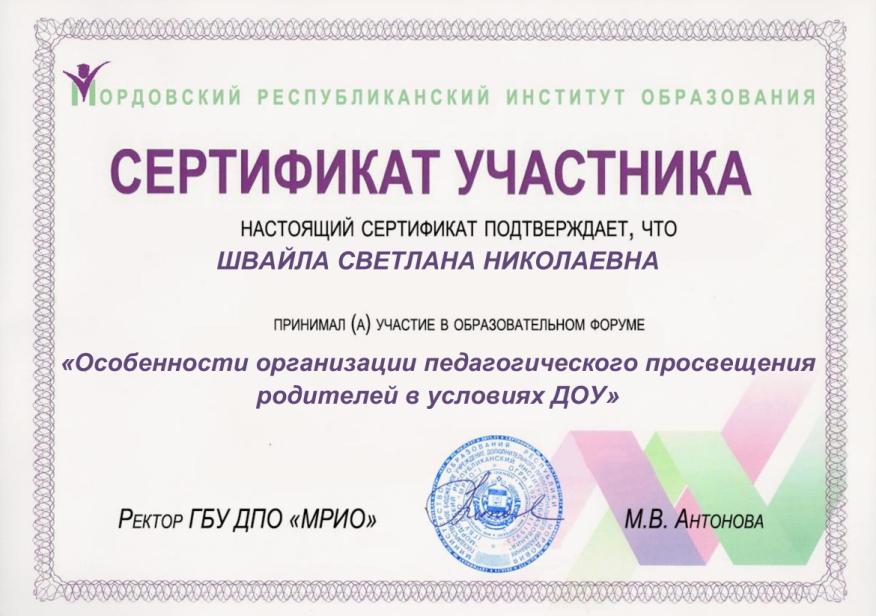 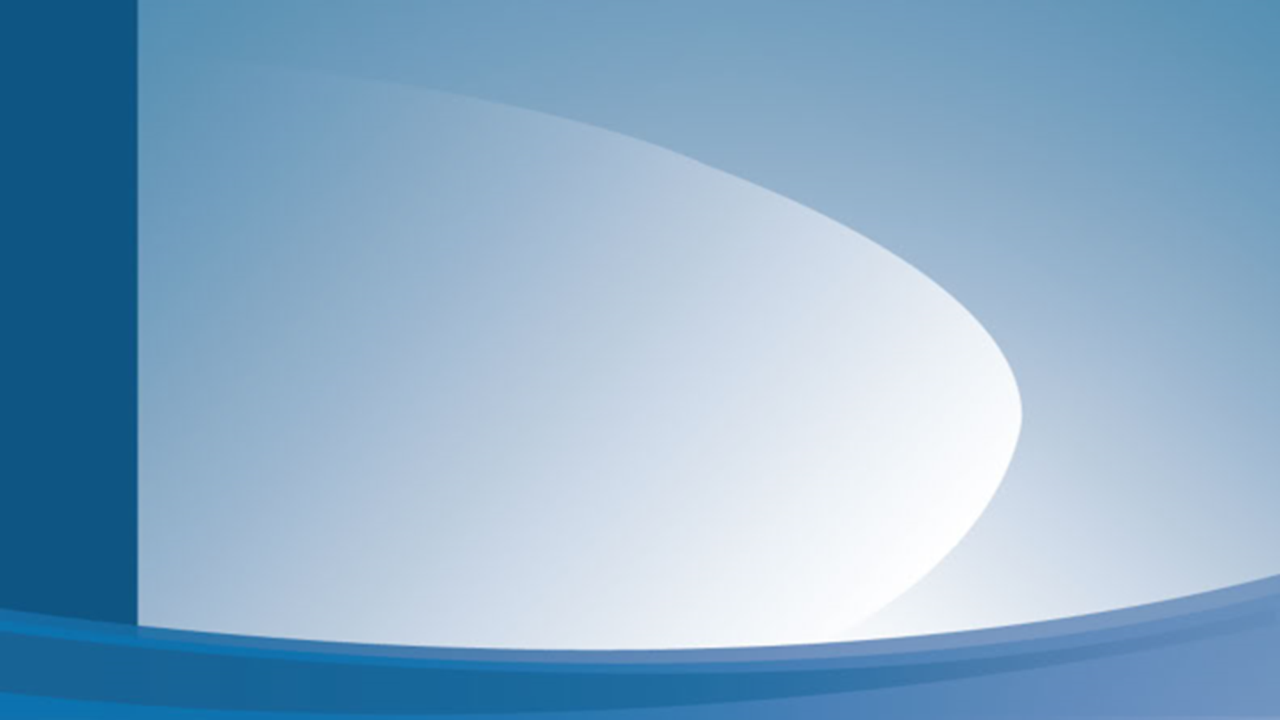 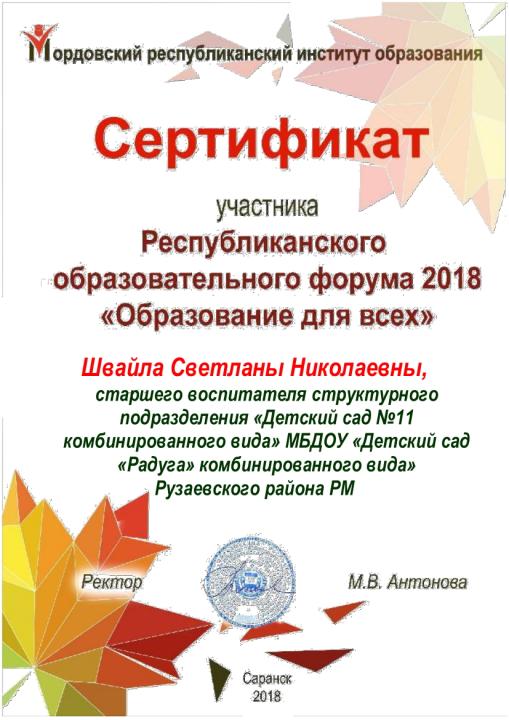 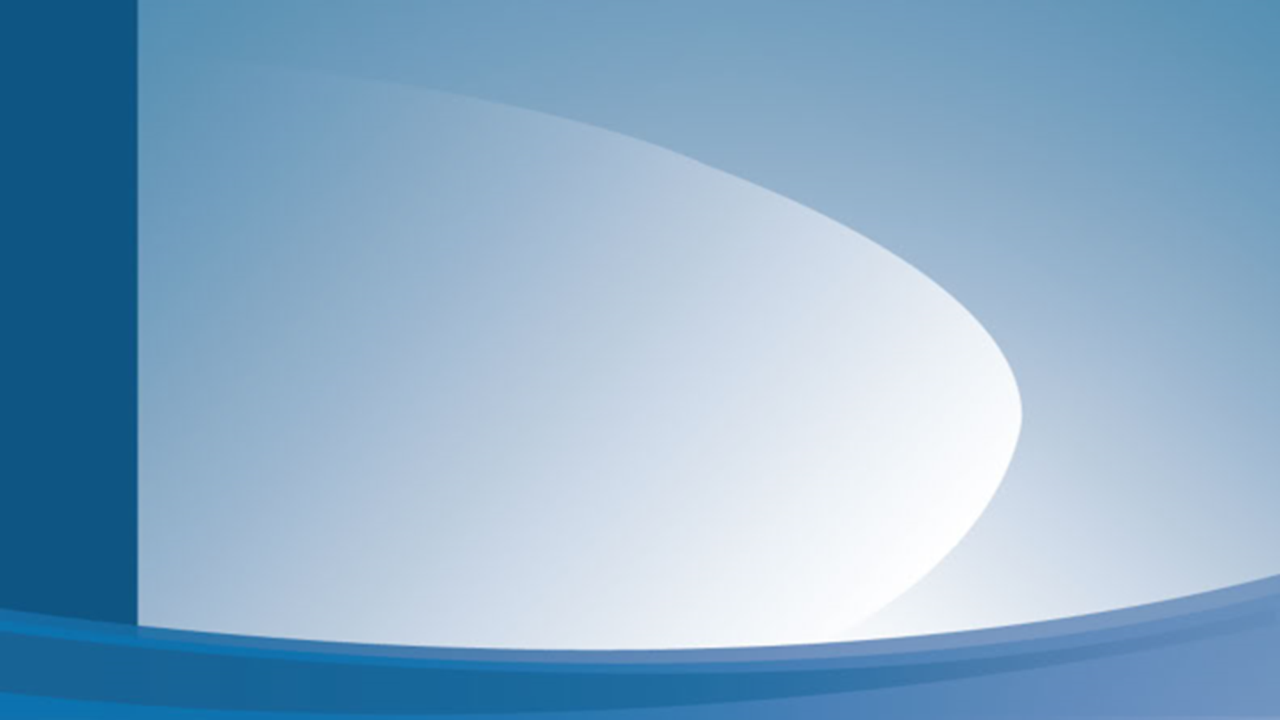 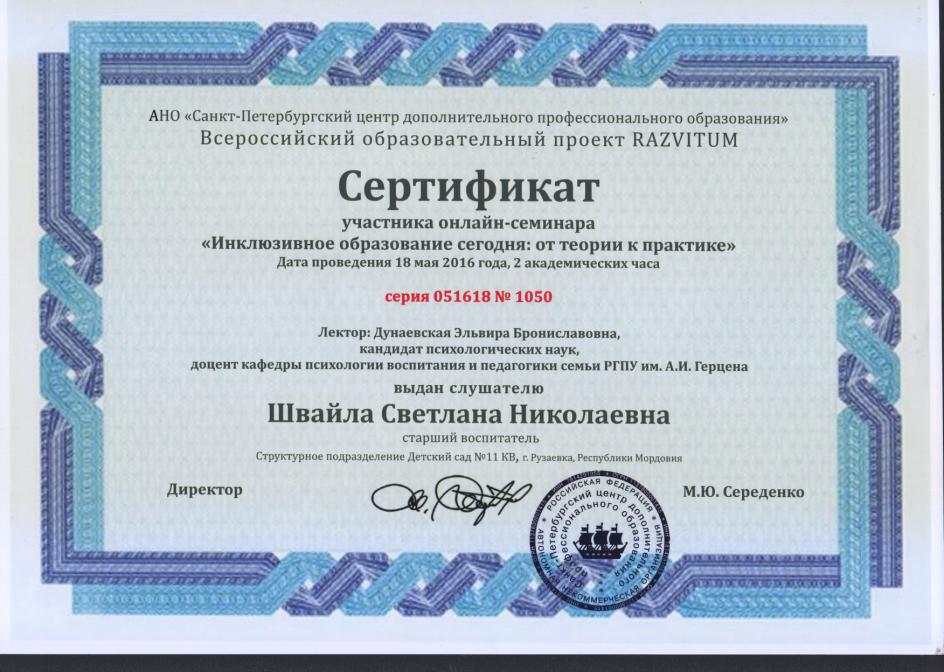 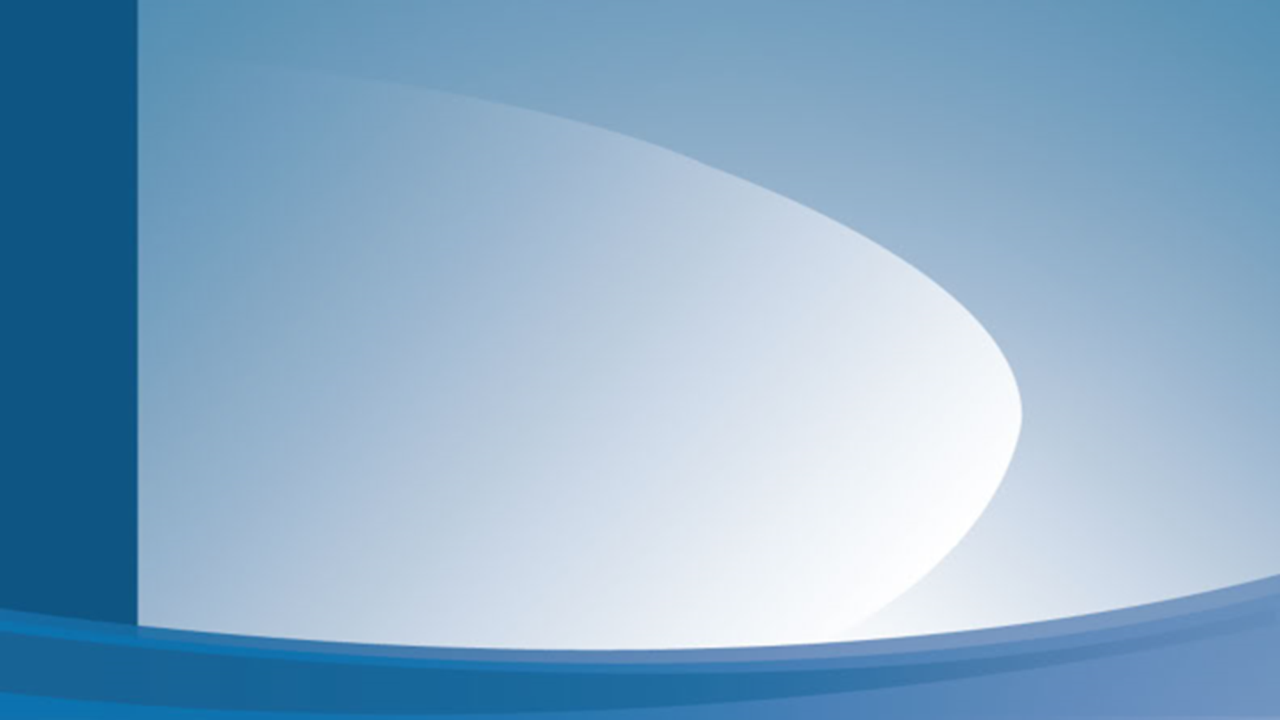 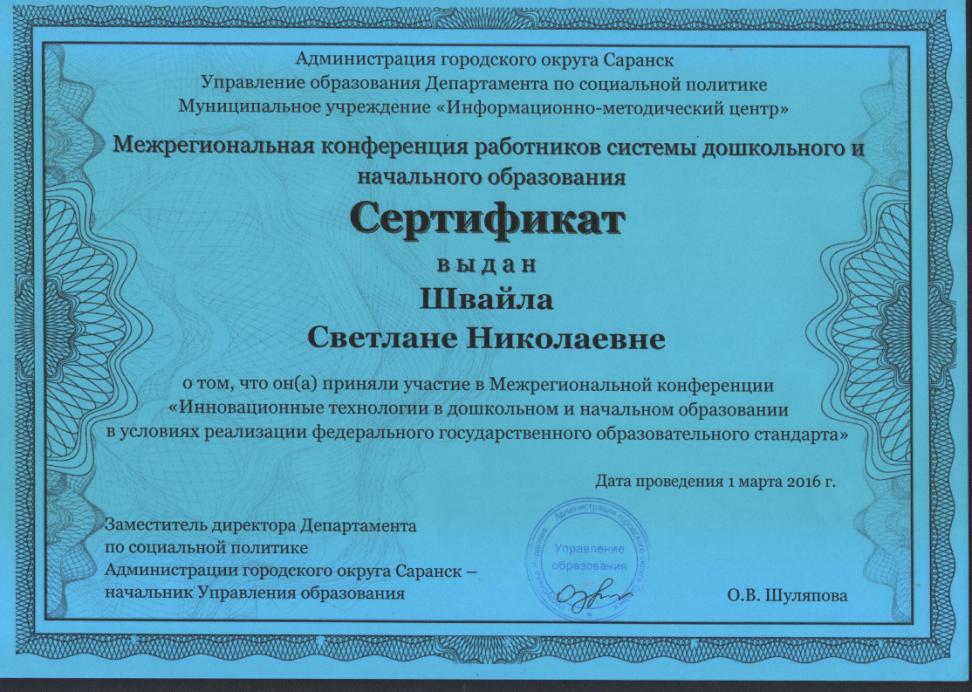 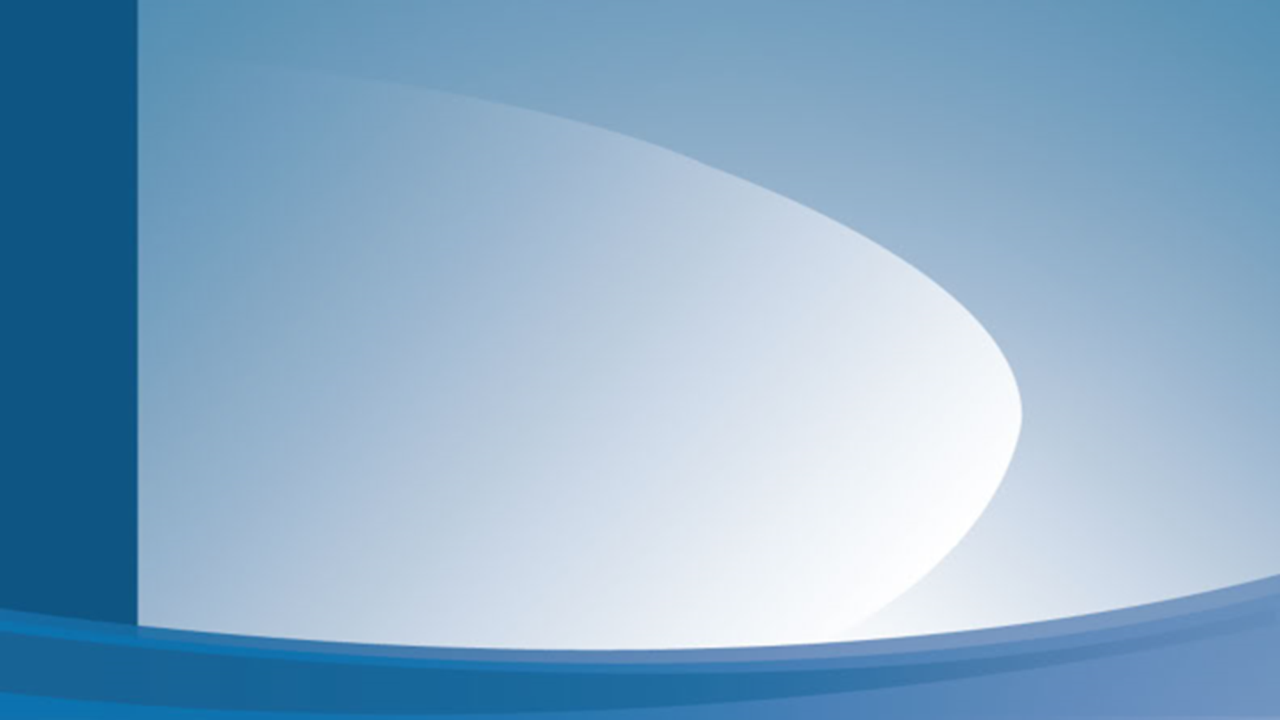 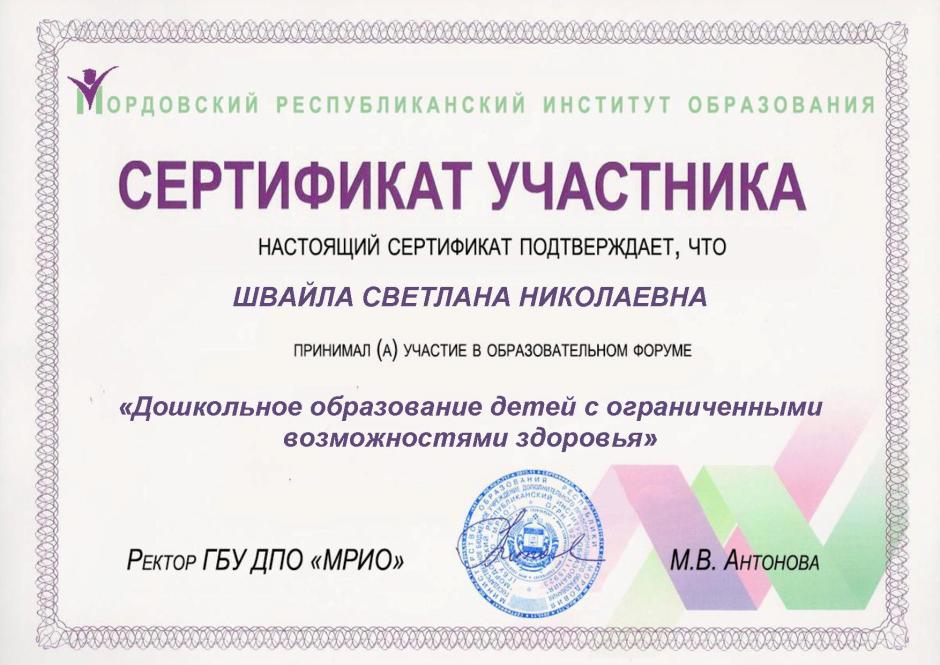 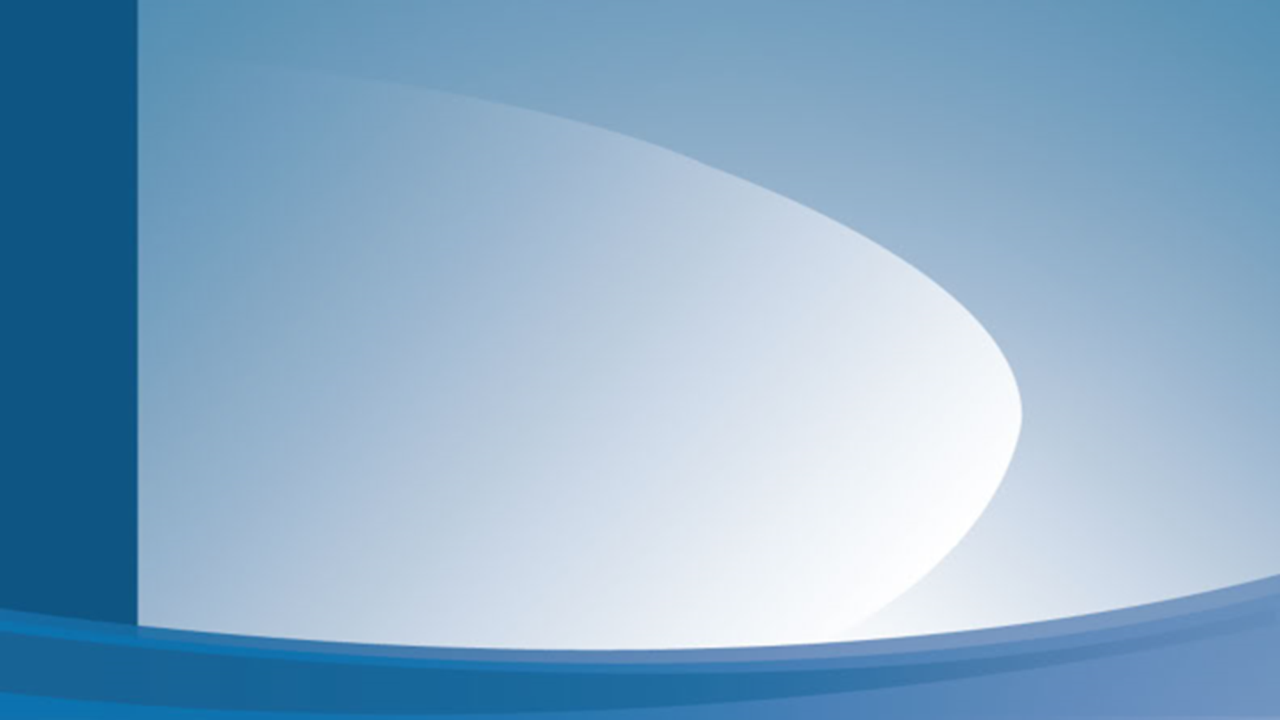 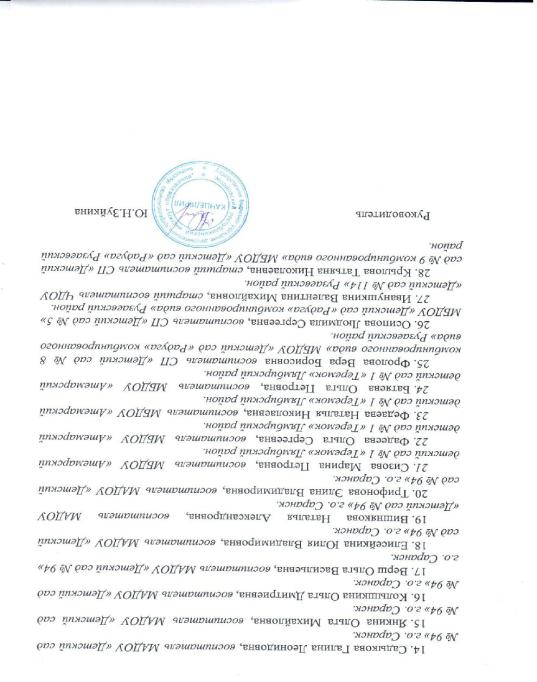 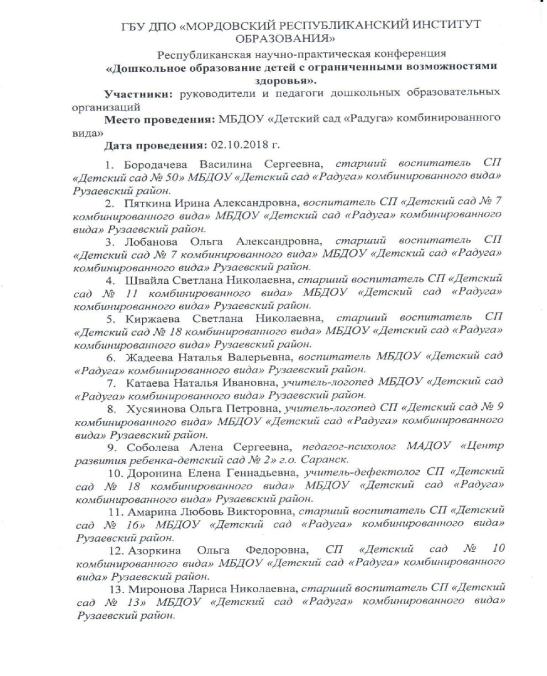 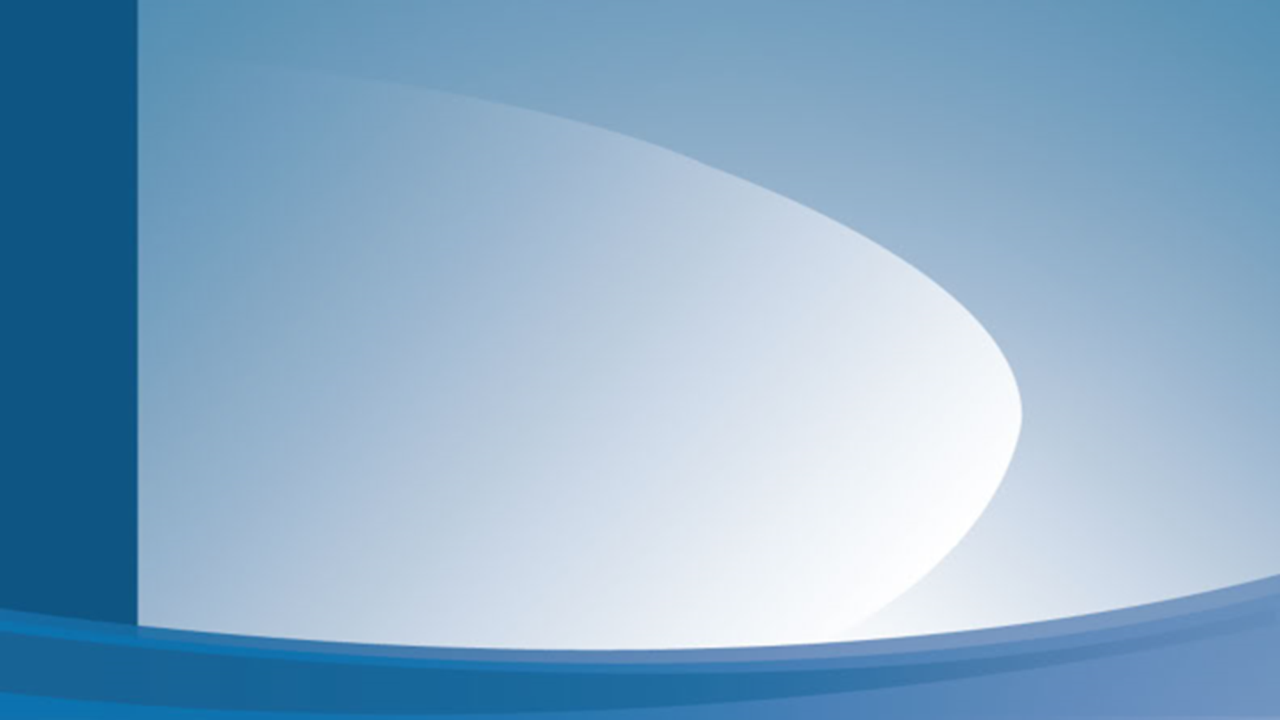 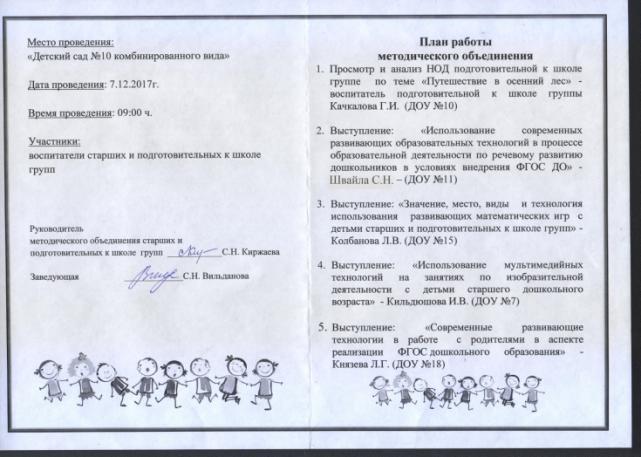 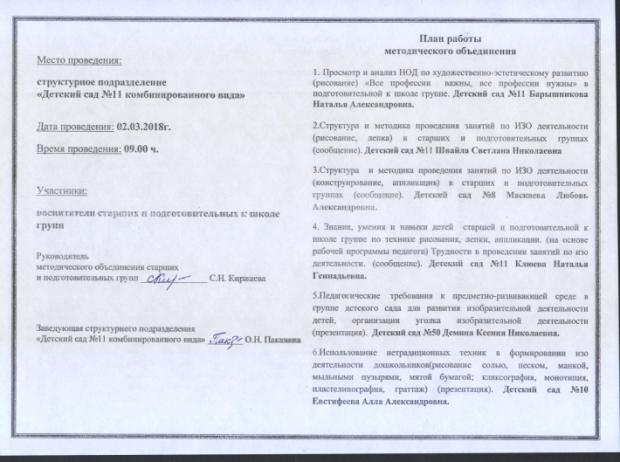 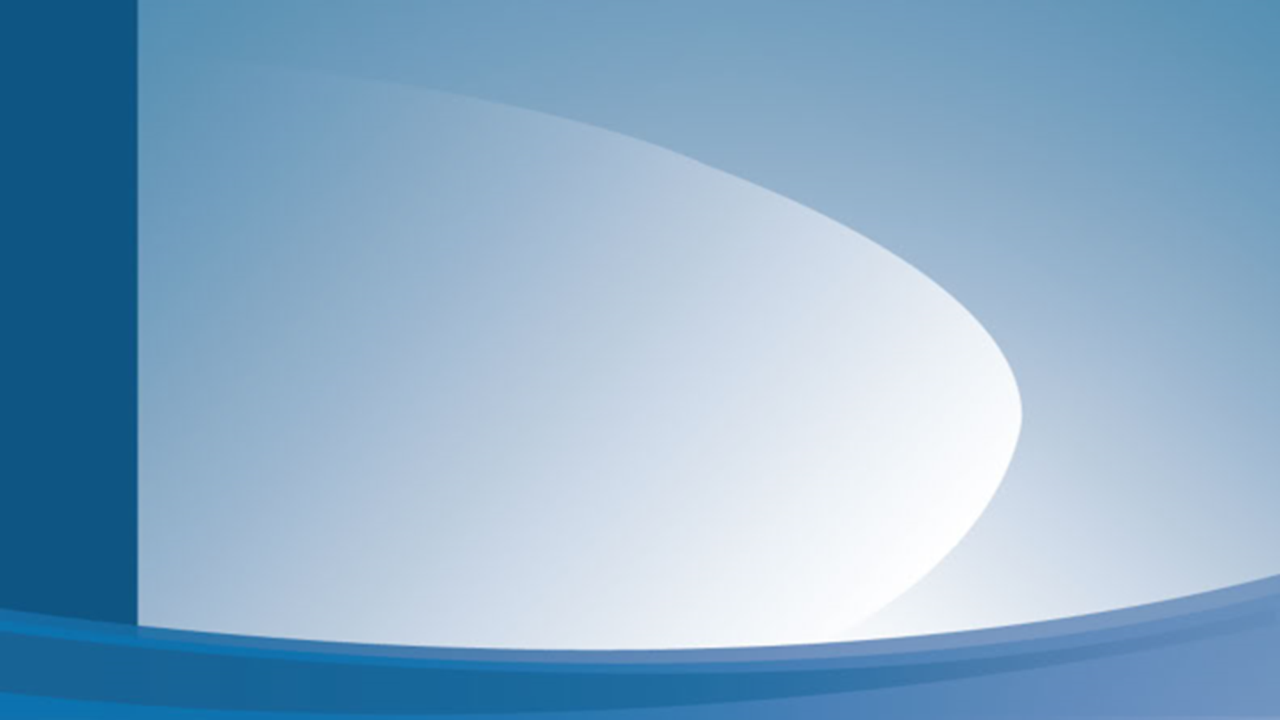 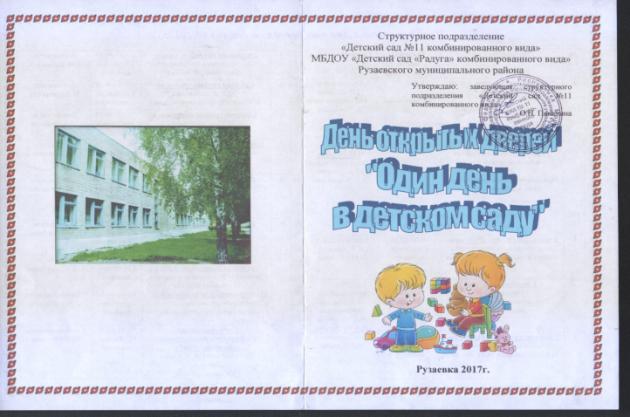 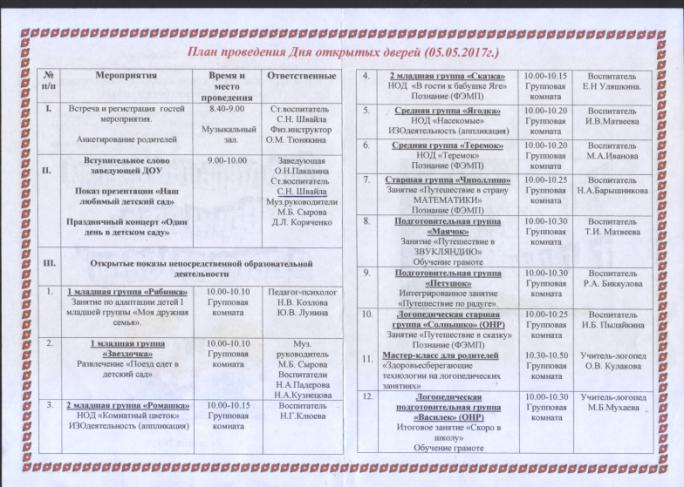 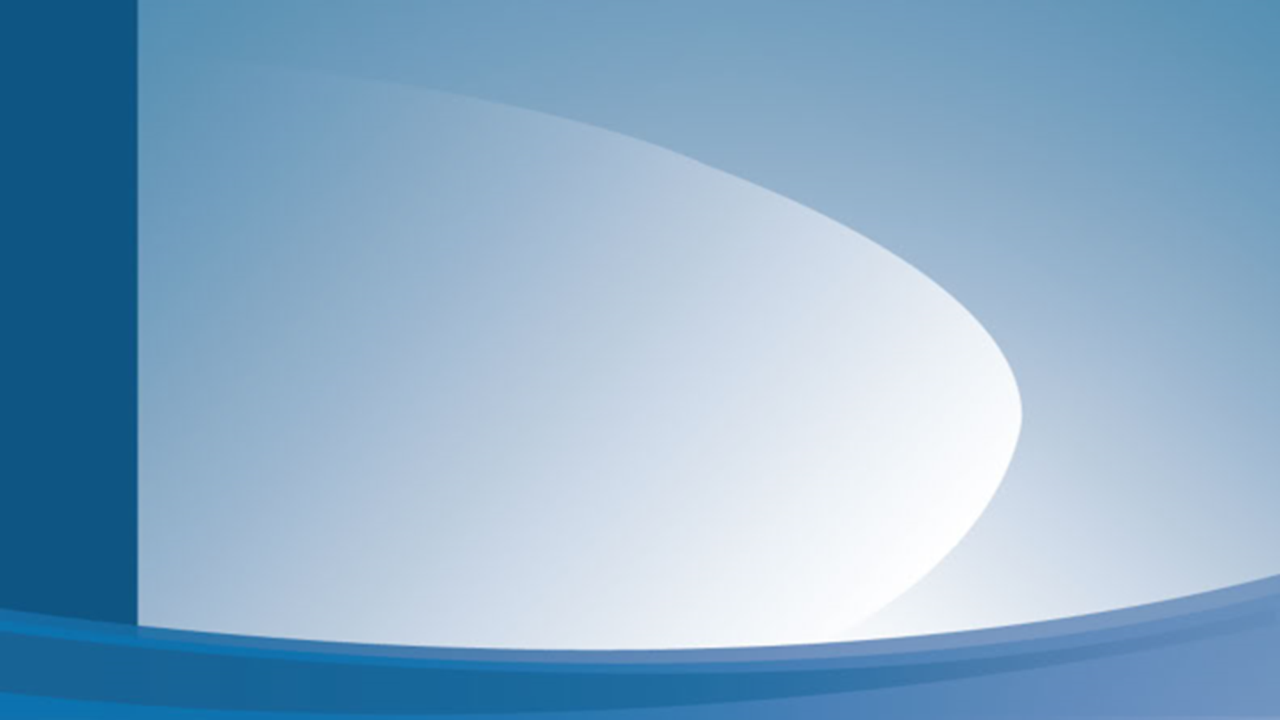 15. Участие старшего воспитателя в профессиональных конкурсах.
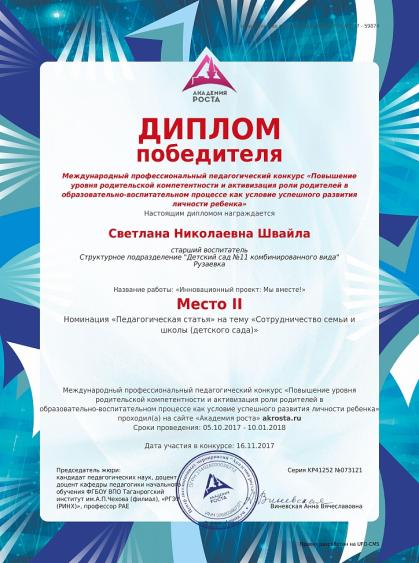 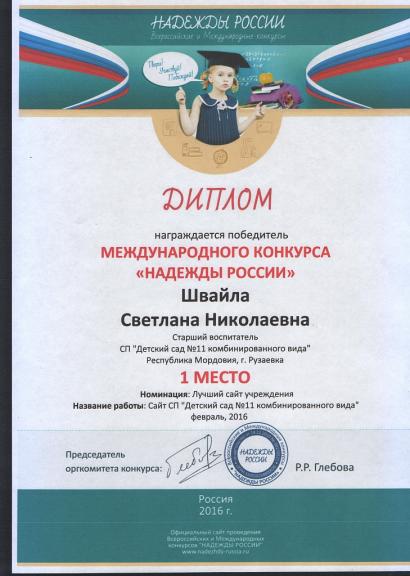 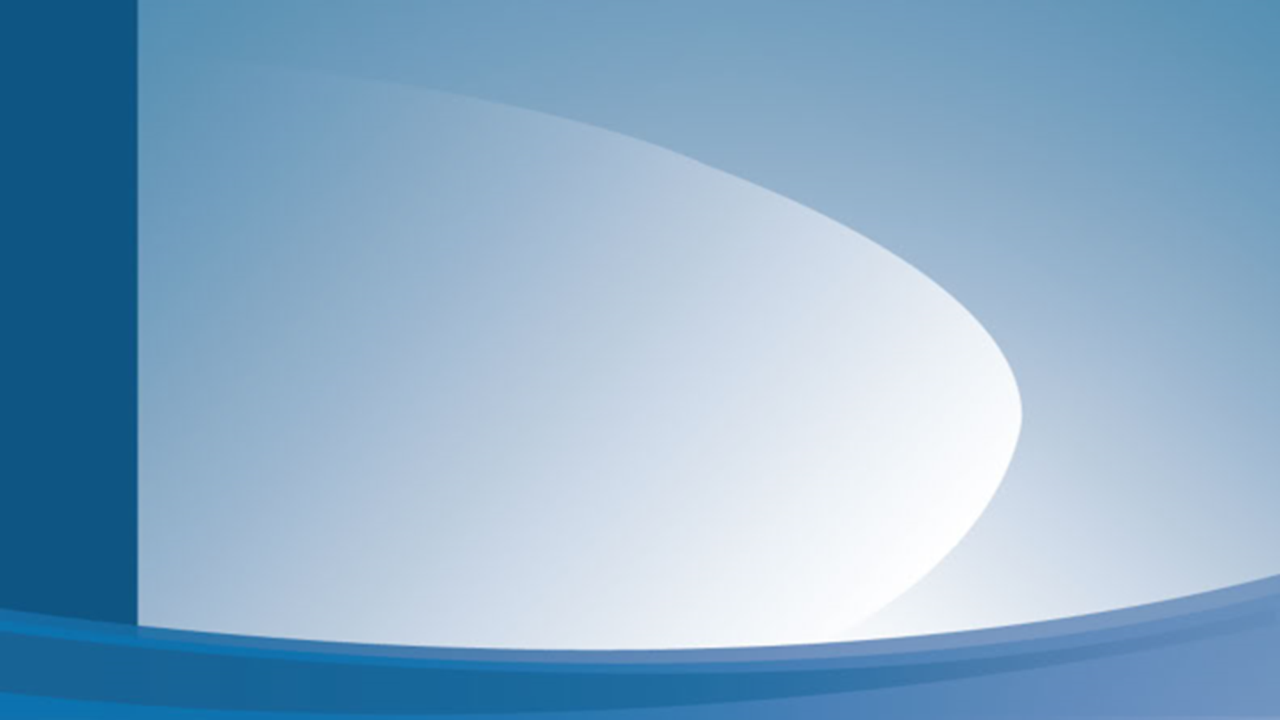 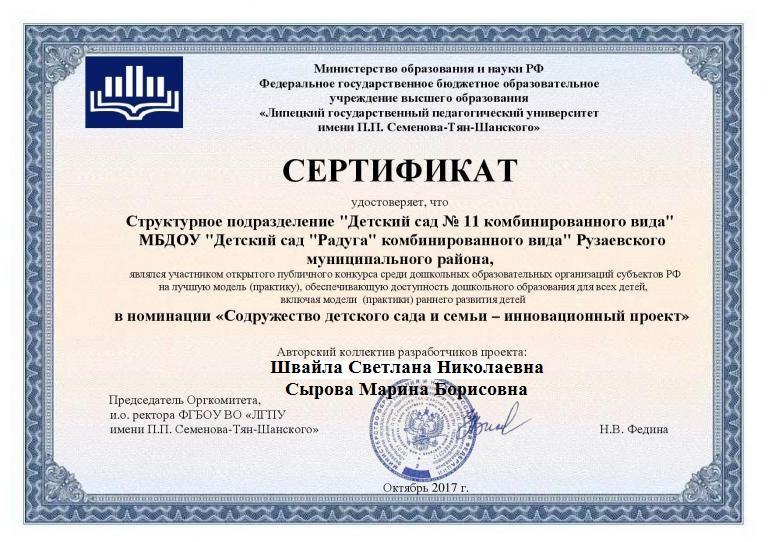 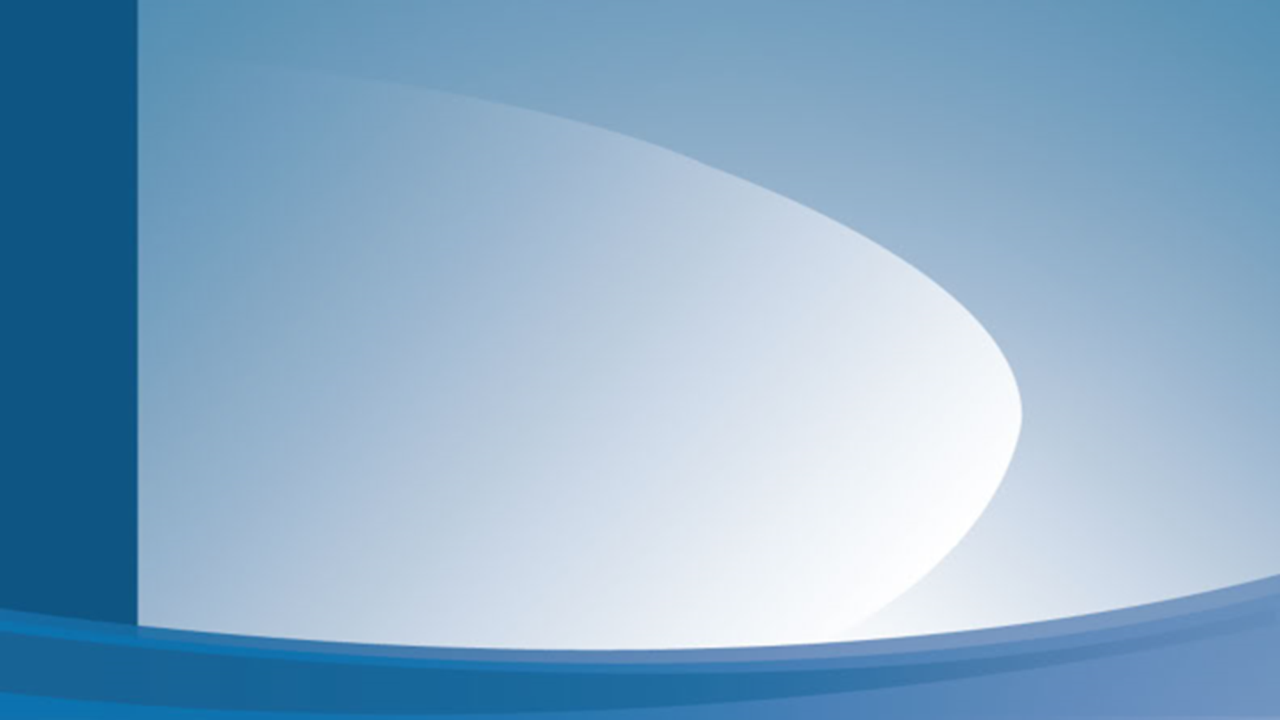 16. Поощрение за достижения вмежаттестационный период
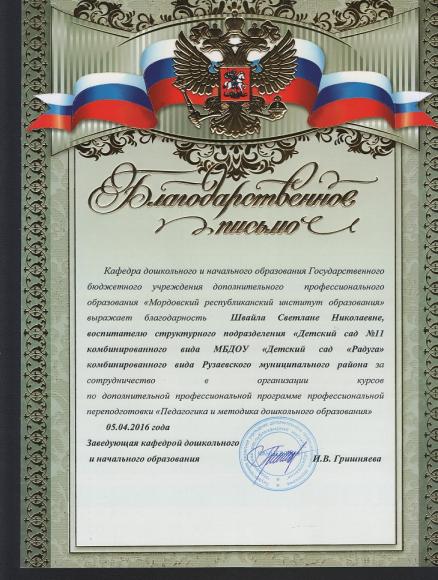 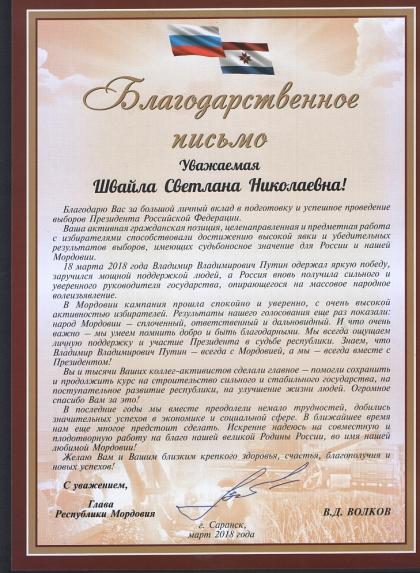 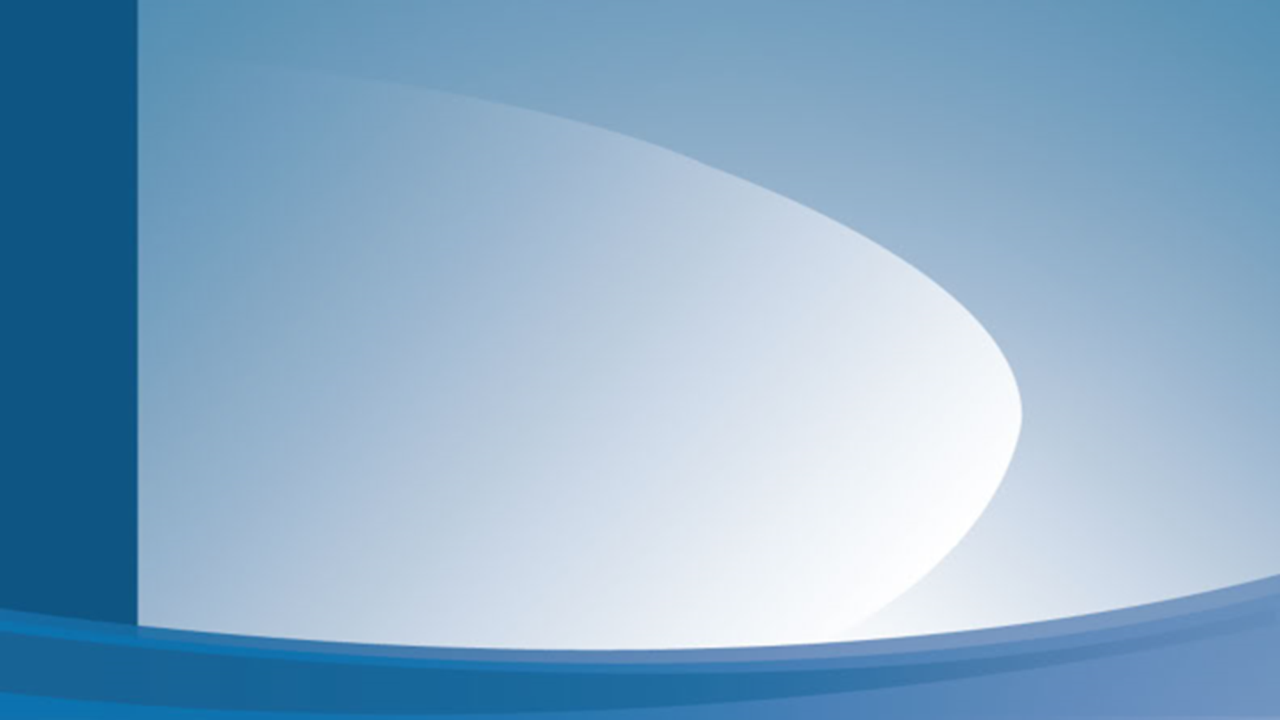 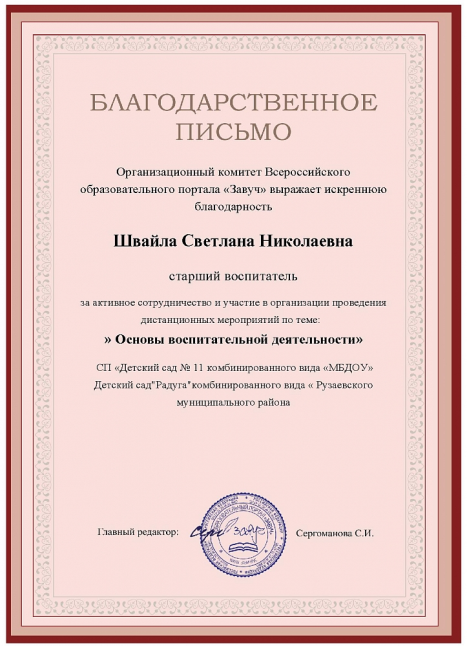 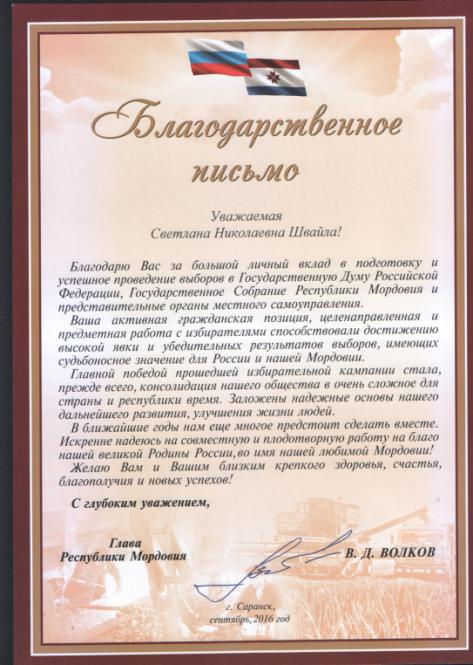 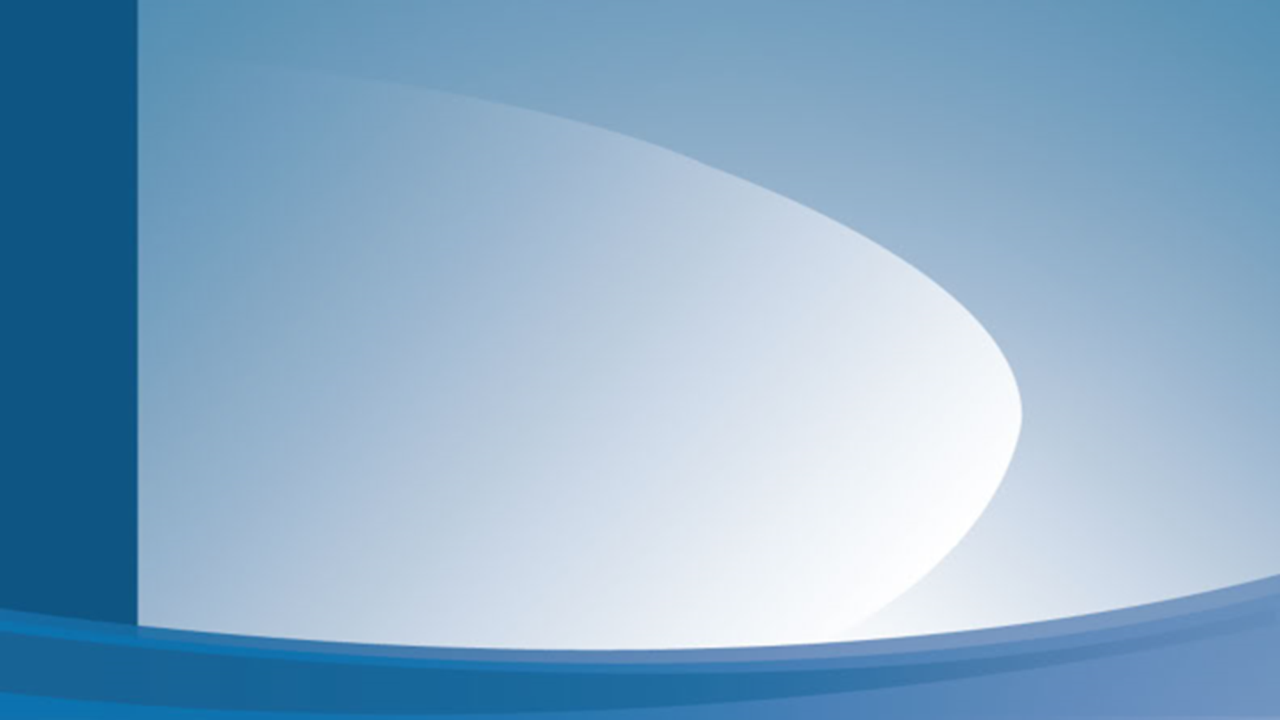 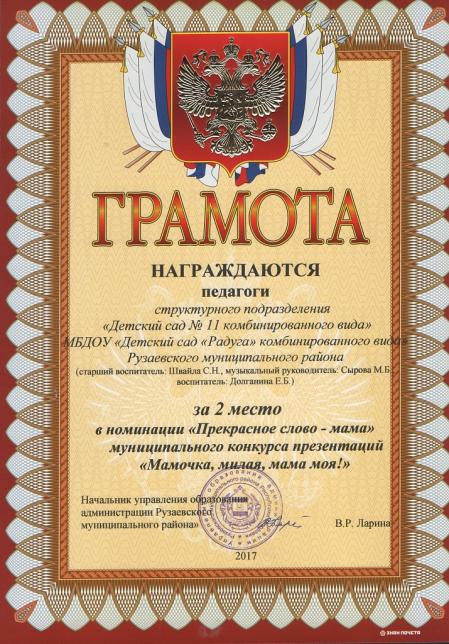 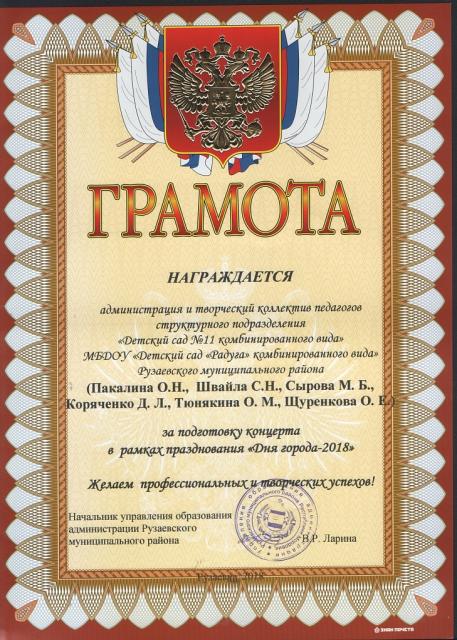 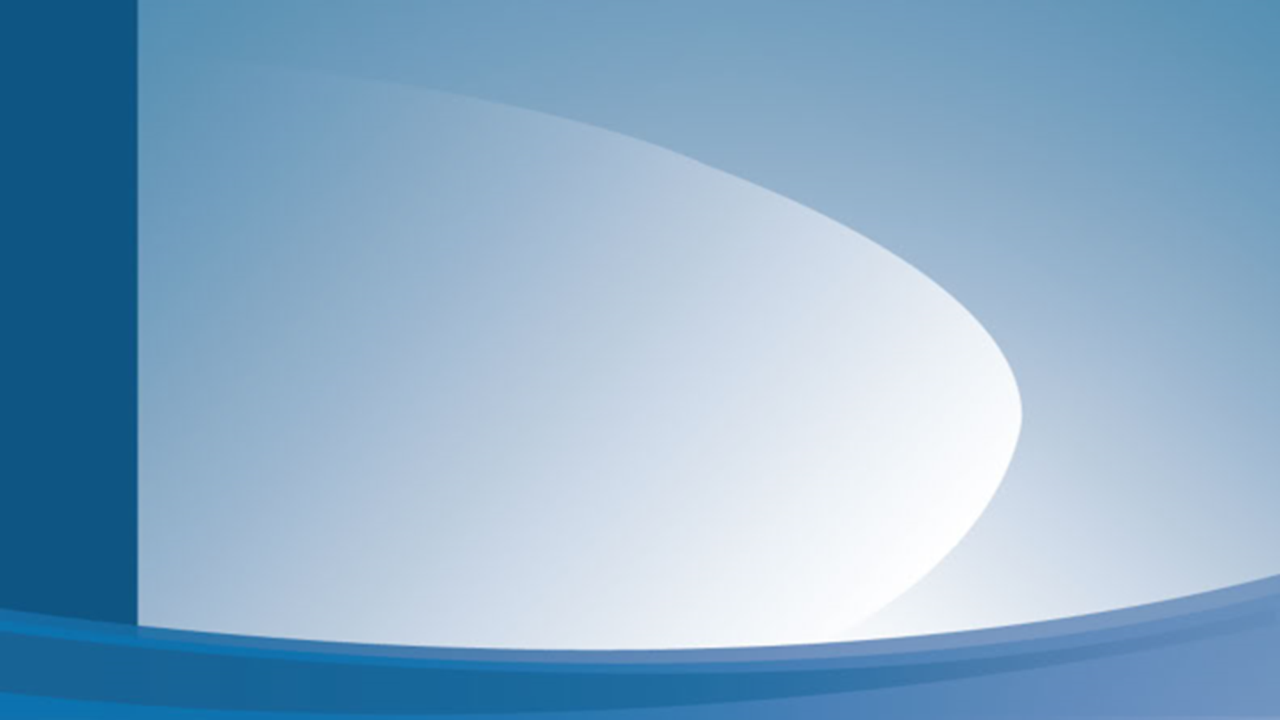 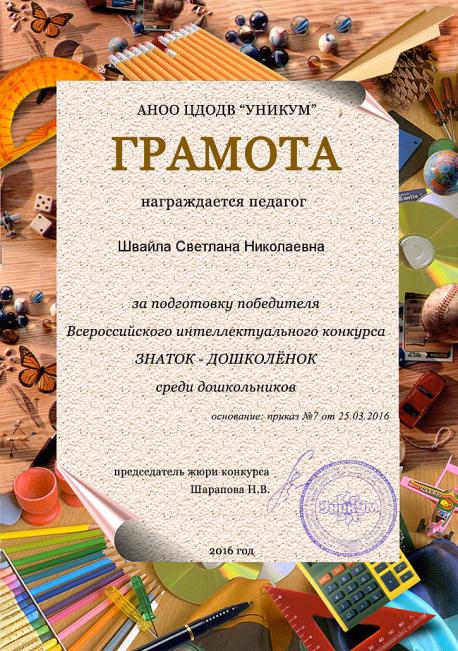 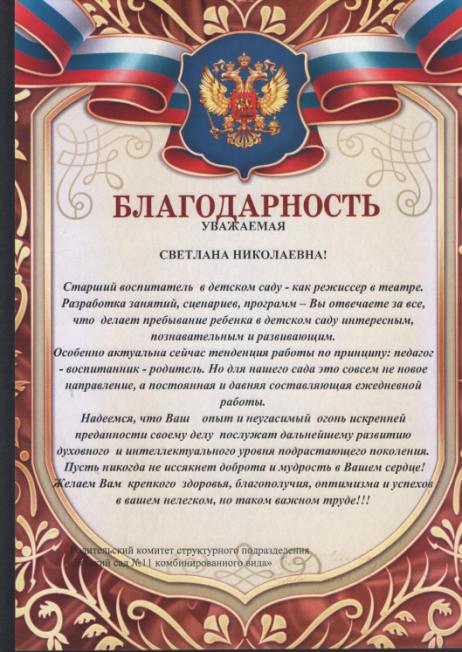 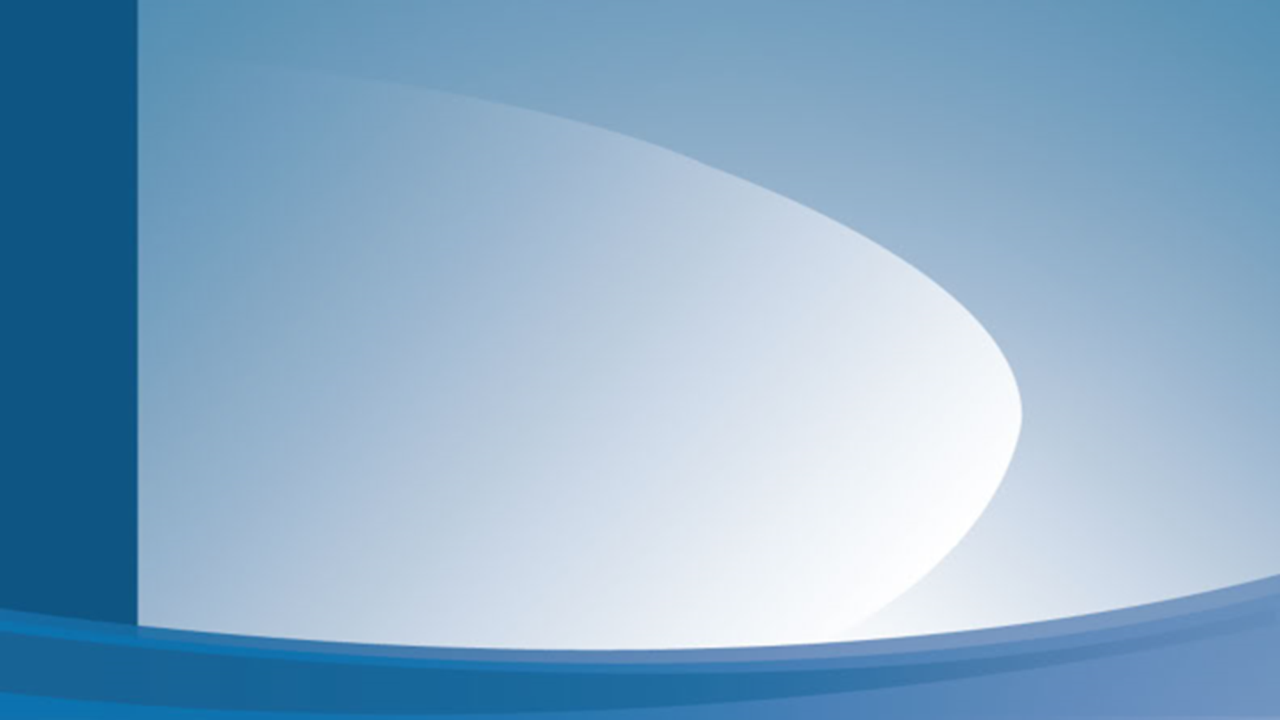 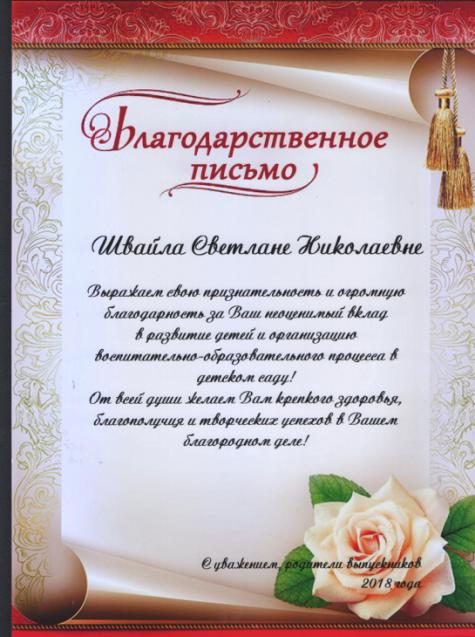 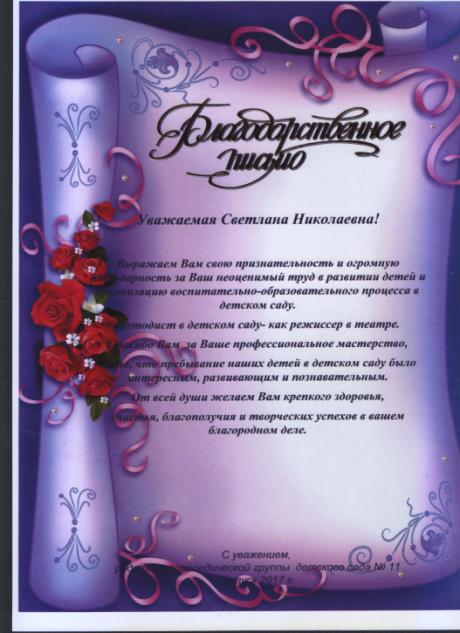